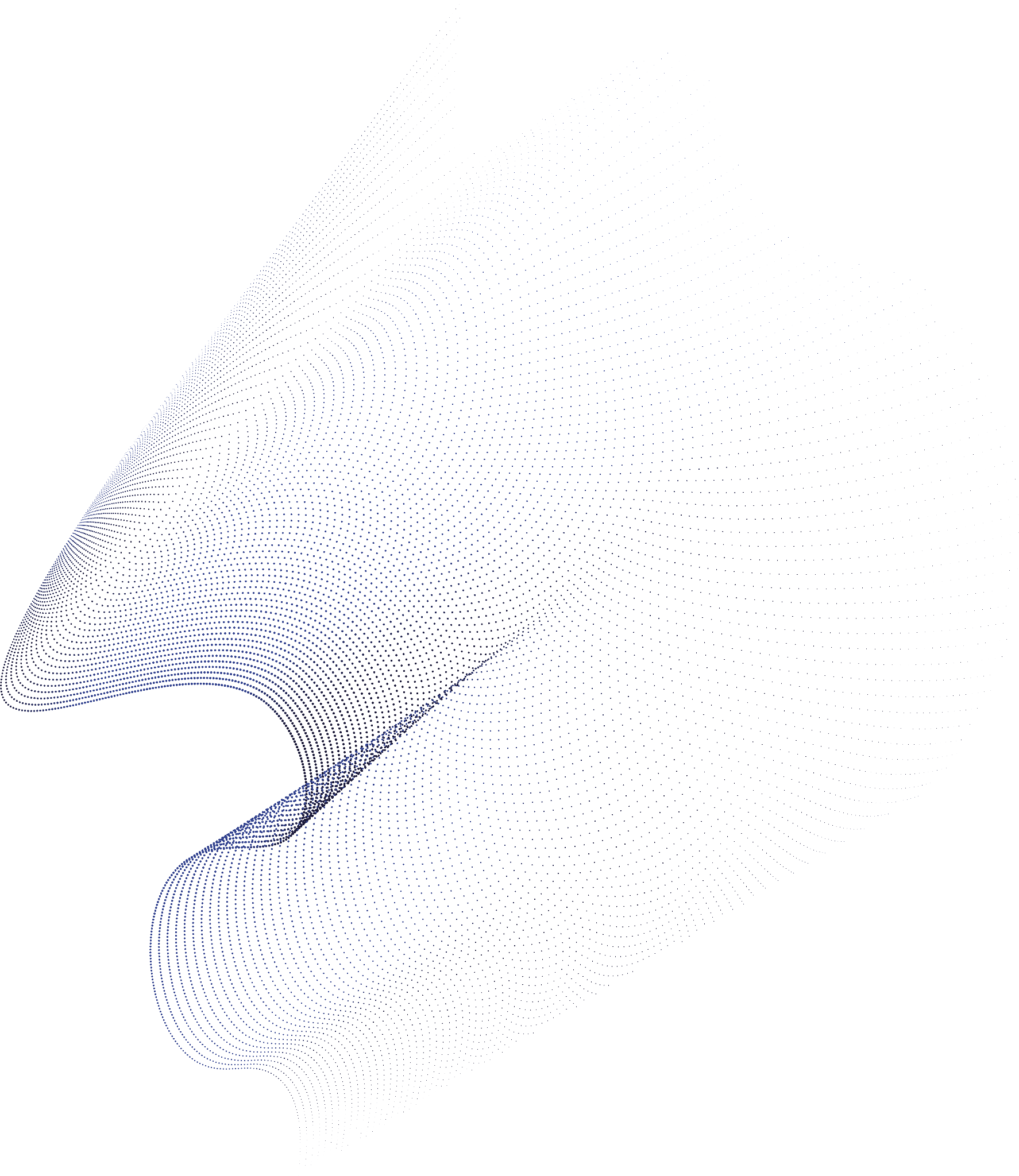 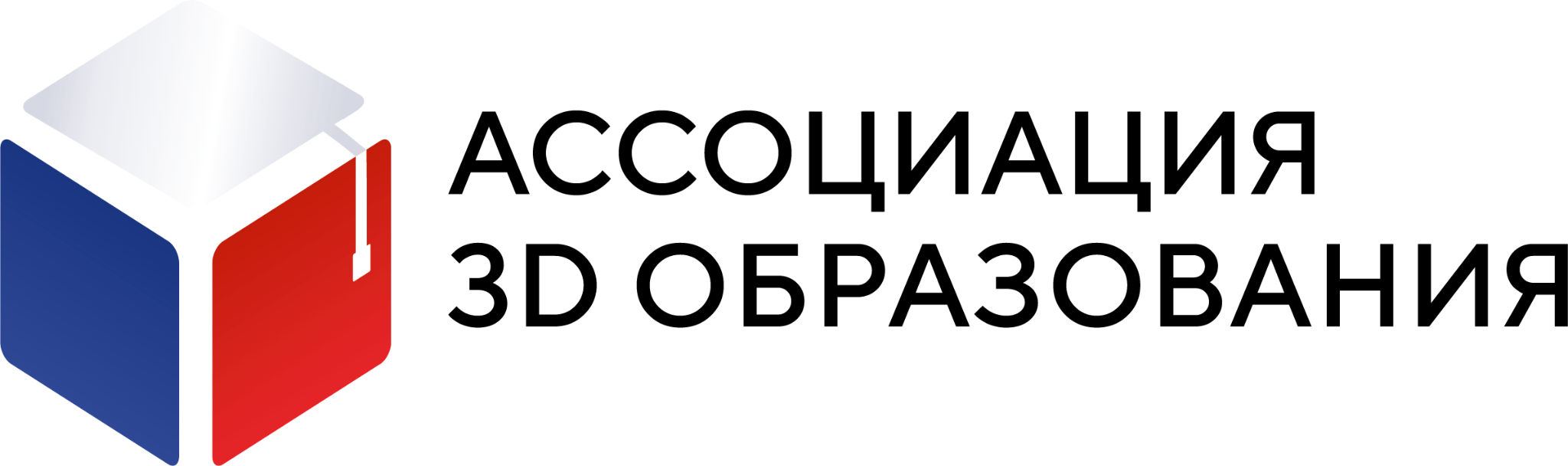 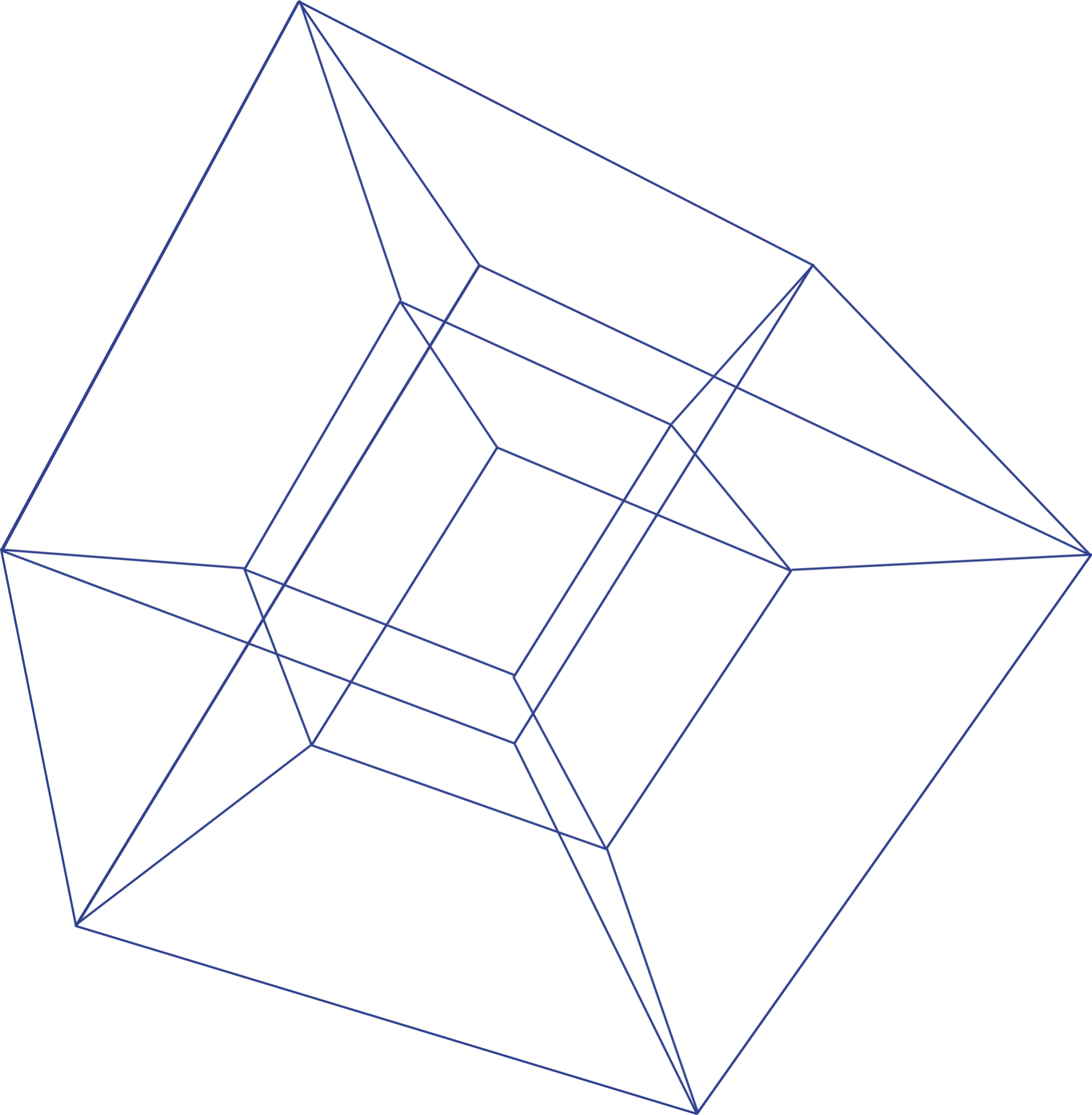 IX Всероссийская Олимпиадапо 3D-технологиям2023-2024
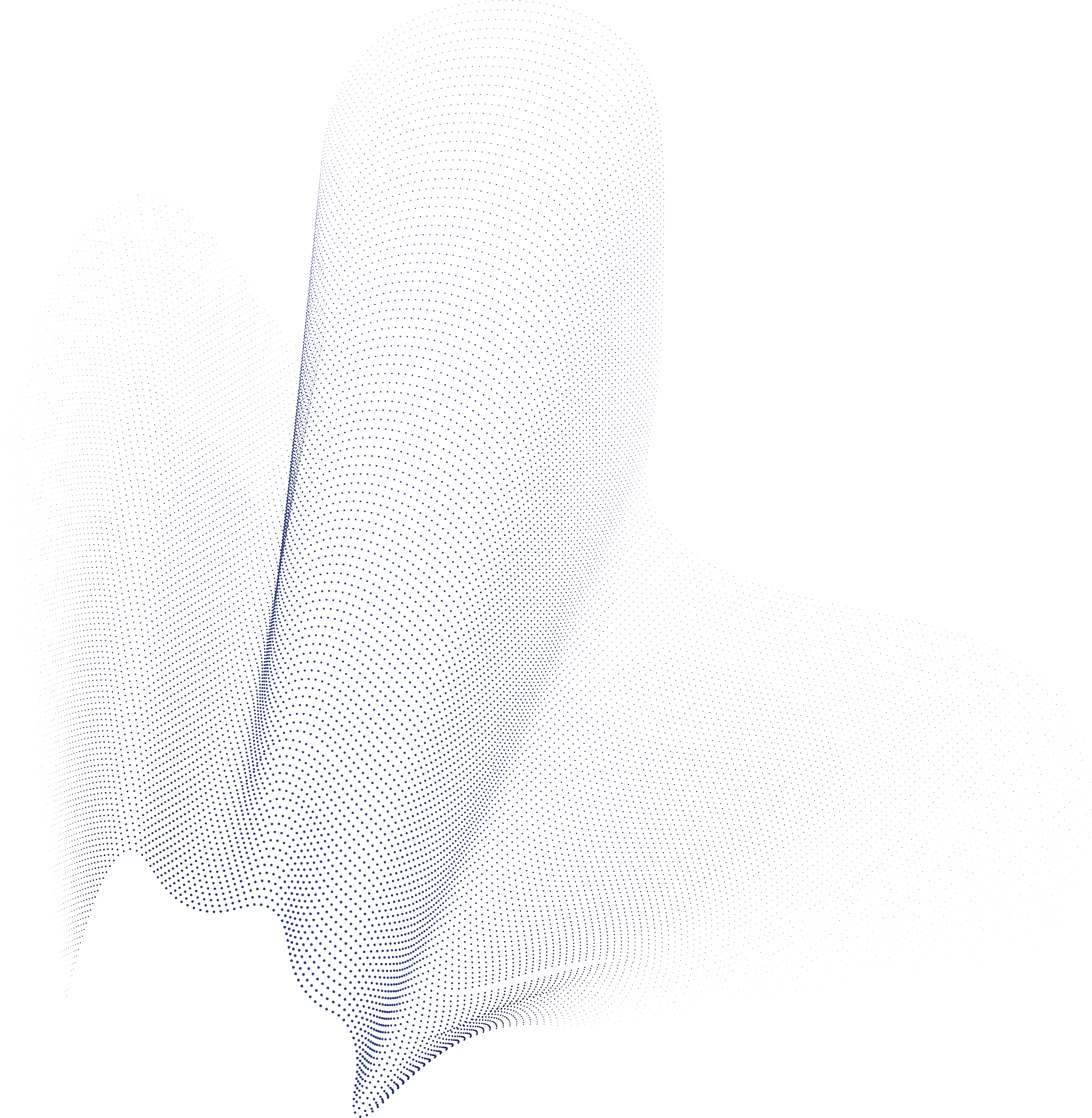 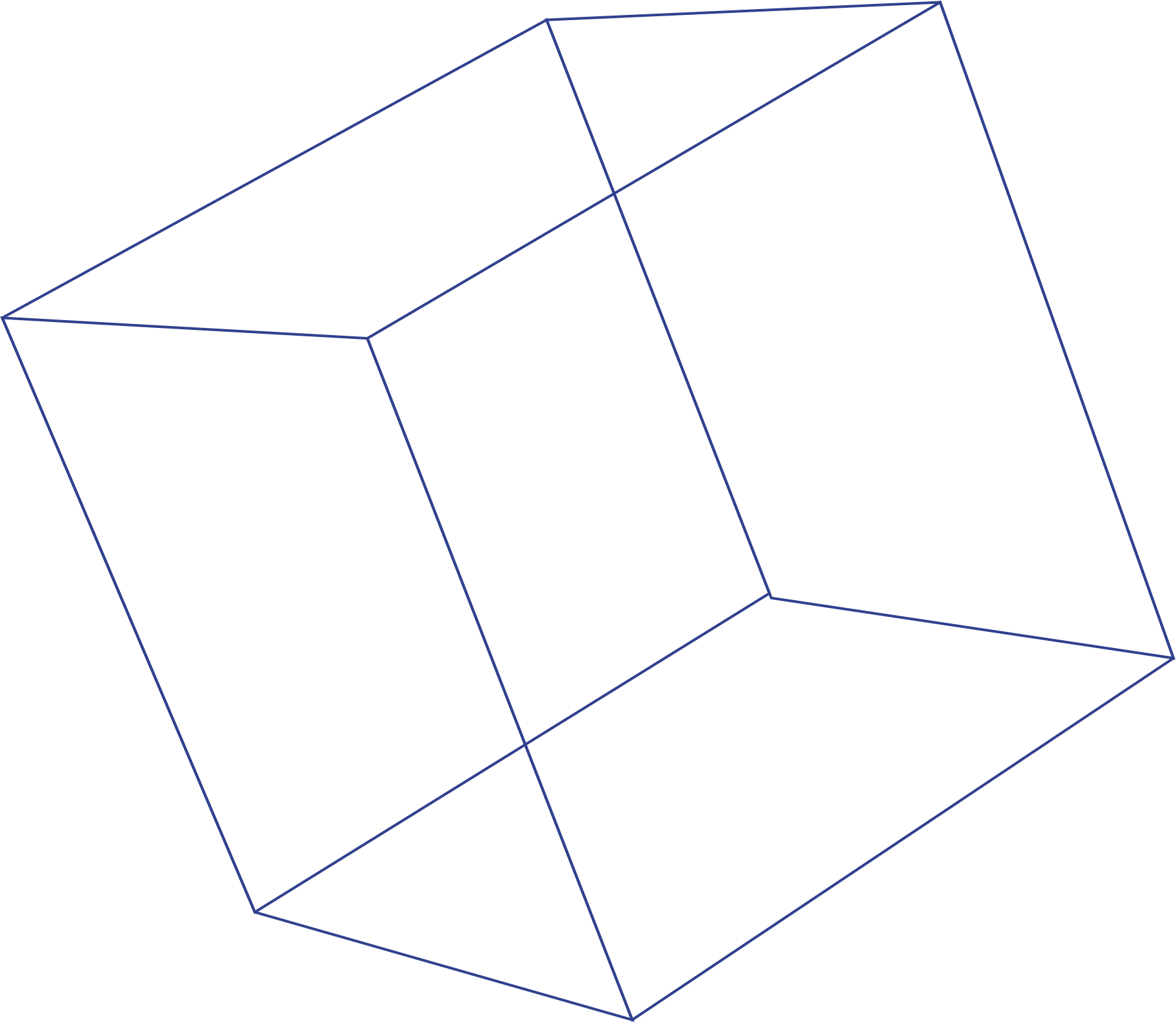 Номер команды 
(не указывайте ФИО авторов проекта, если презентация предназначена для оценивания экспертами!)
Направление Олимпиады
__________________________
Возрастная категория ______ классы
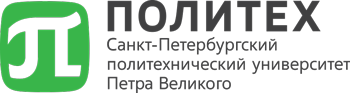 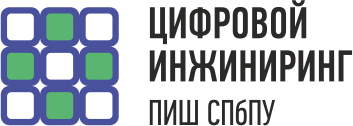 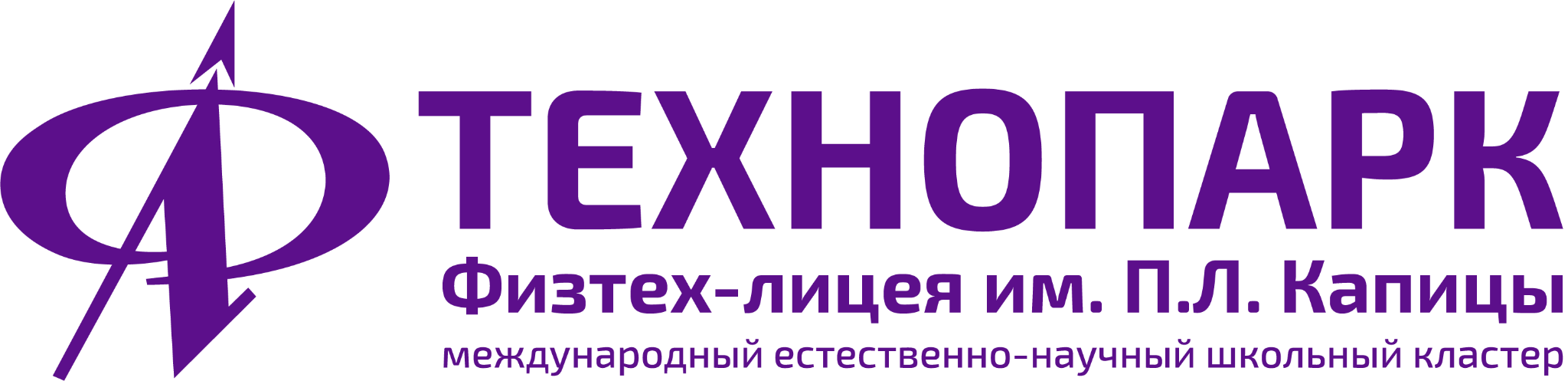 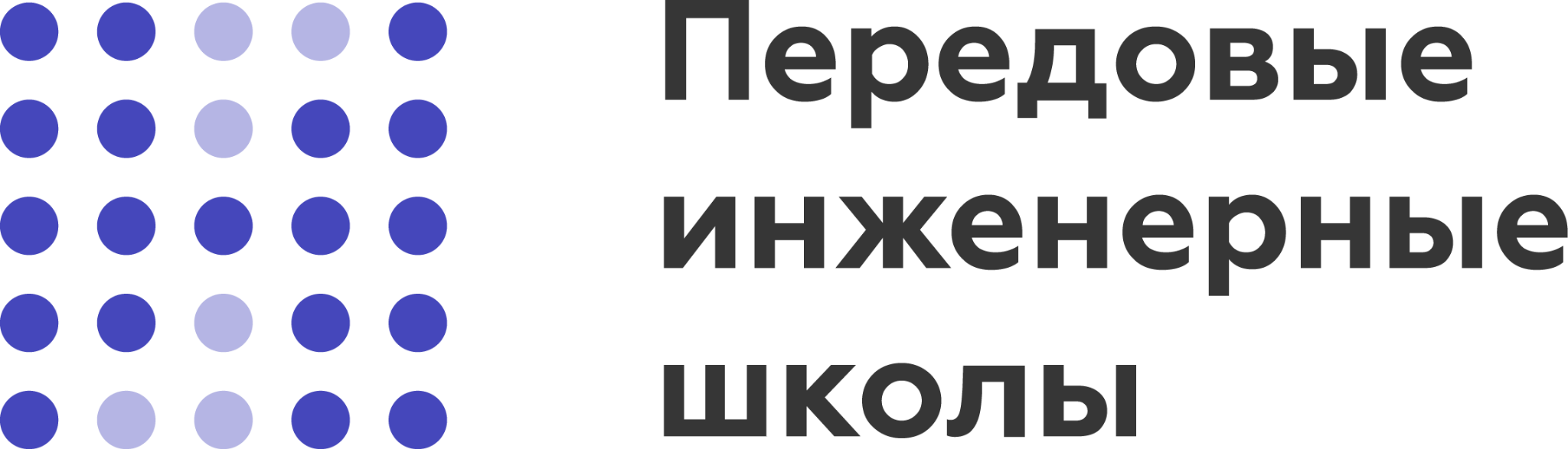 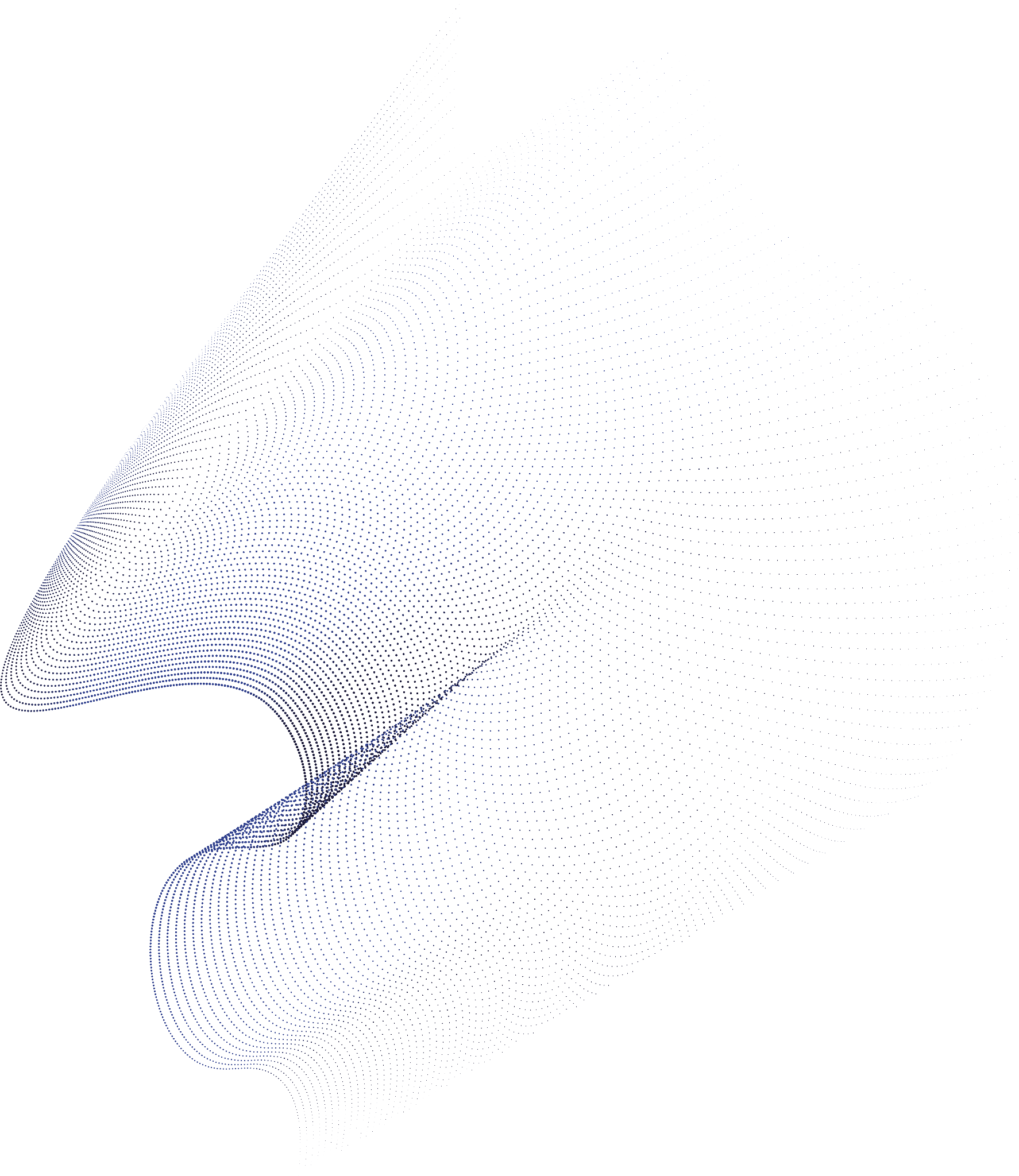 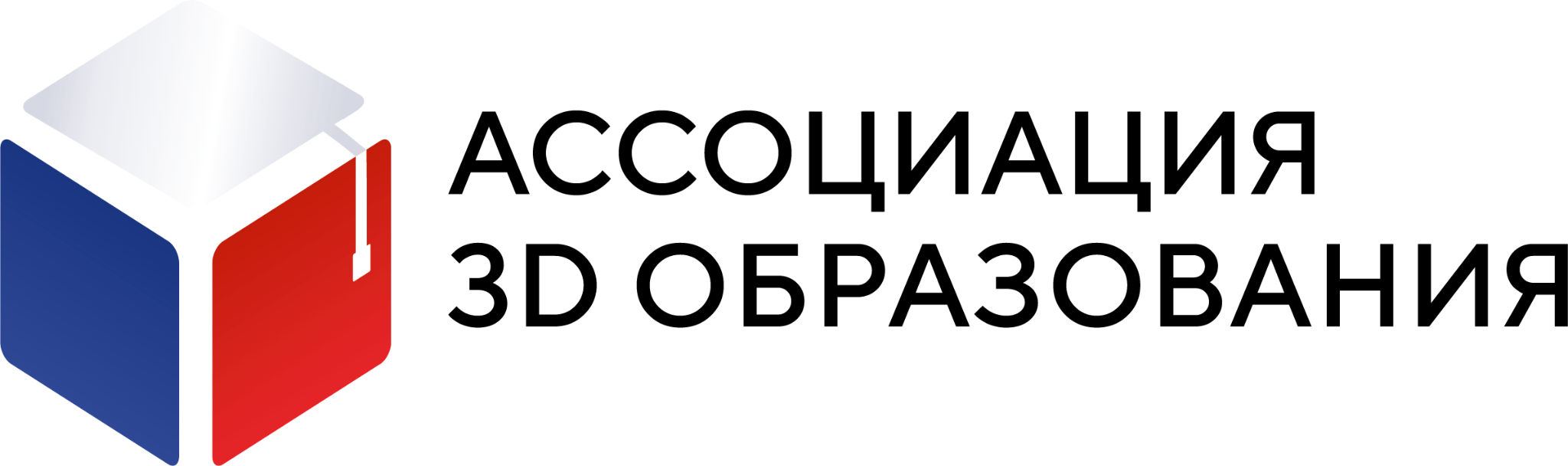 Слайды содержат вопросы и темы, на которые нужно ответить, раскрыть, описать. Сами вопросы оставлять на слайдах не нужно!
Строго соблюдать порядок слайдов и слово в слово повторять содержание также не нужно!
Подходите к презентации творчески, добавляйте рисунки, иллюстрации. Выстраивайте свою презентацию так, как вы считаете логичным и правильным, чтобы показать свой проект с самой лучшей стороны.
Главное, чтобы все вопросы, которые содержатся в шаблоне, нашли свои ответы. 
И этот слайд нужно тоже удалить
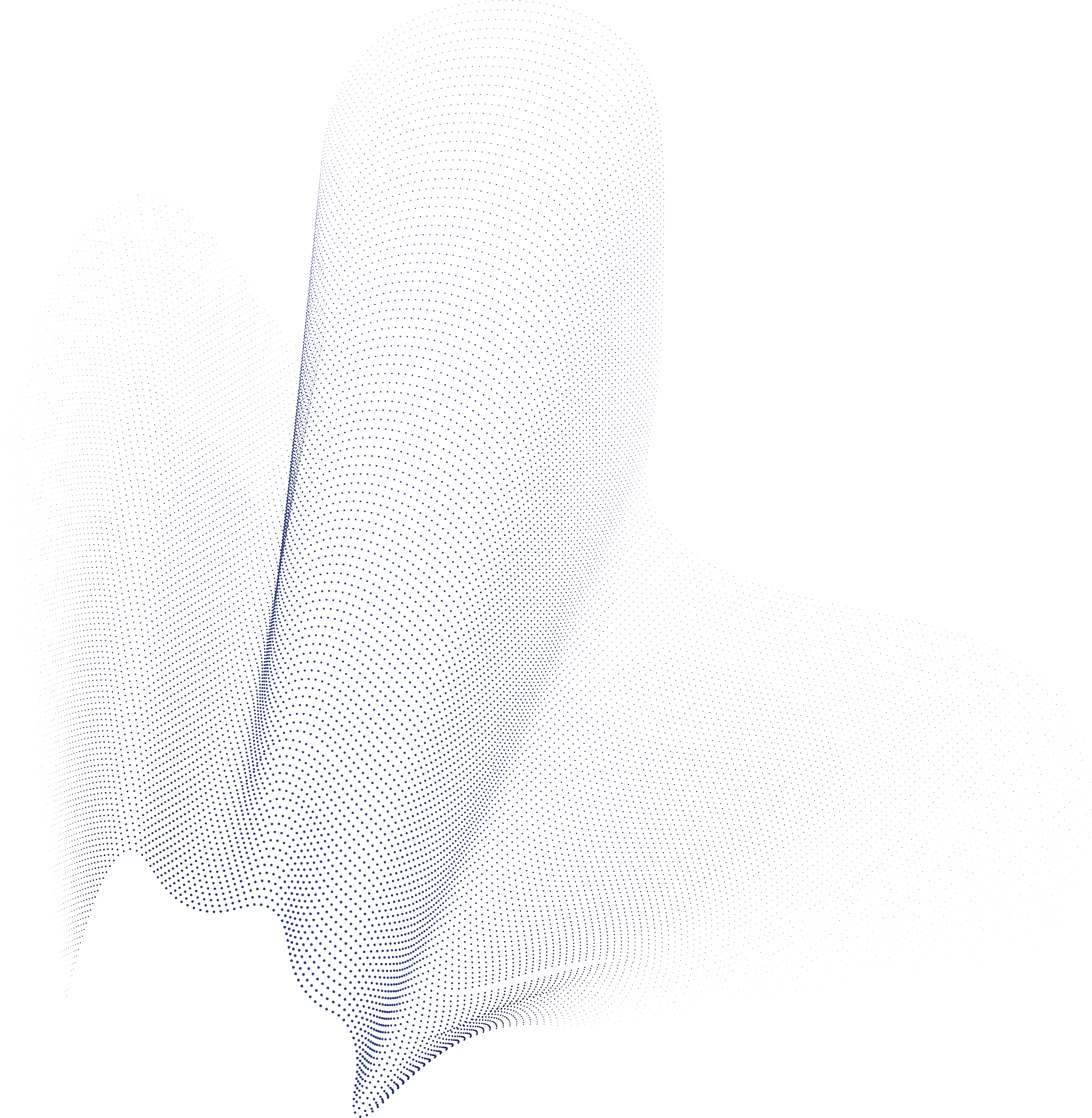 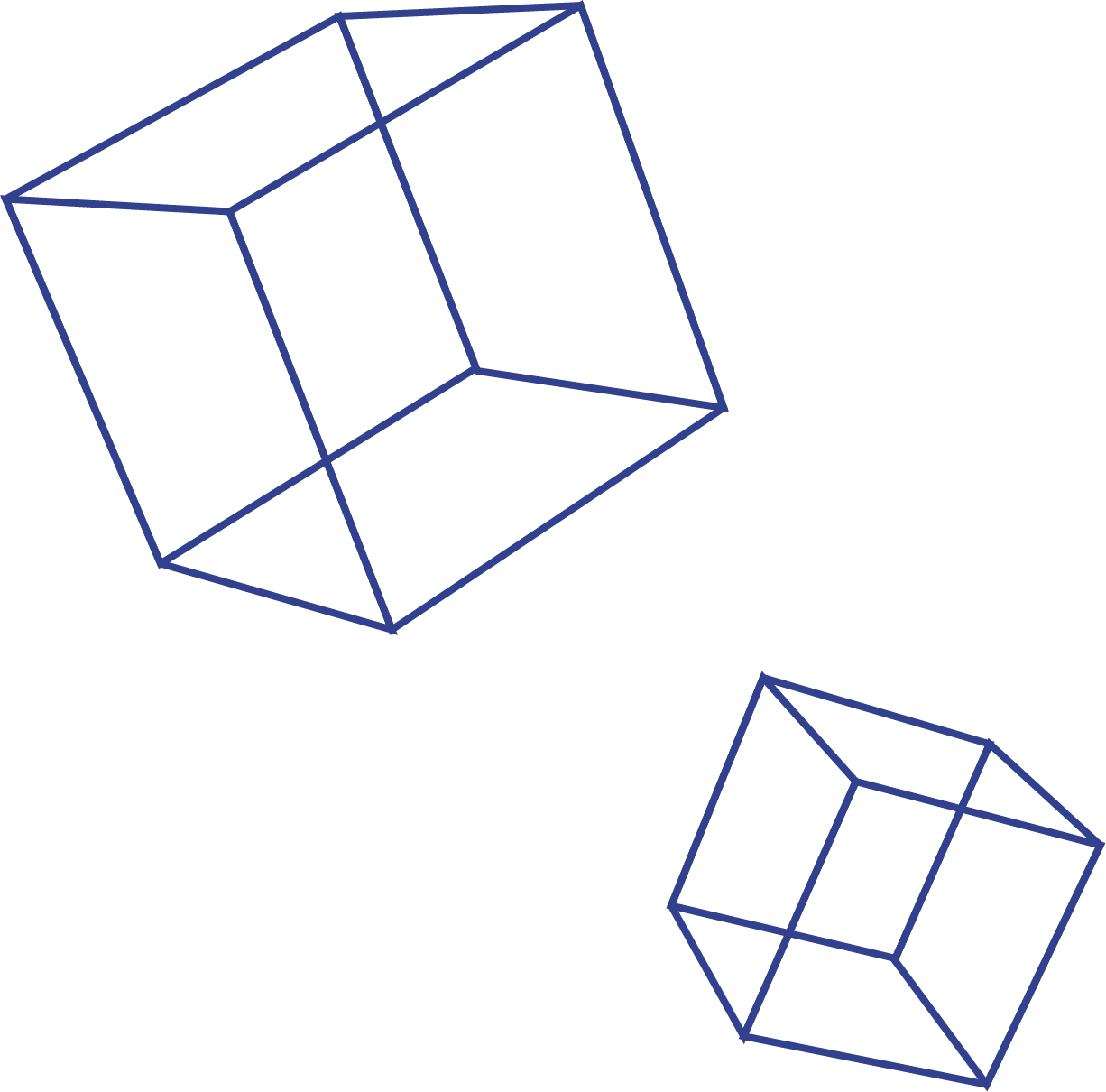 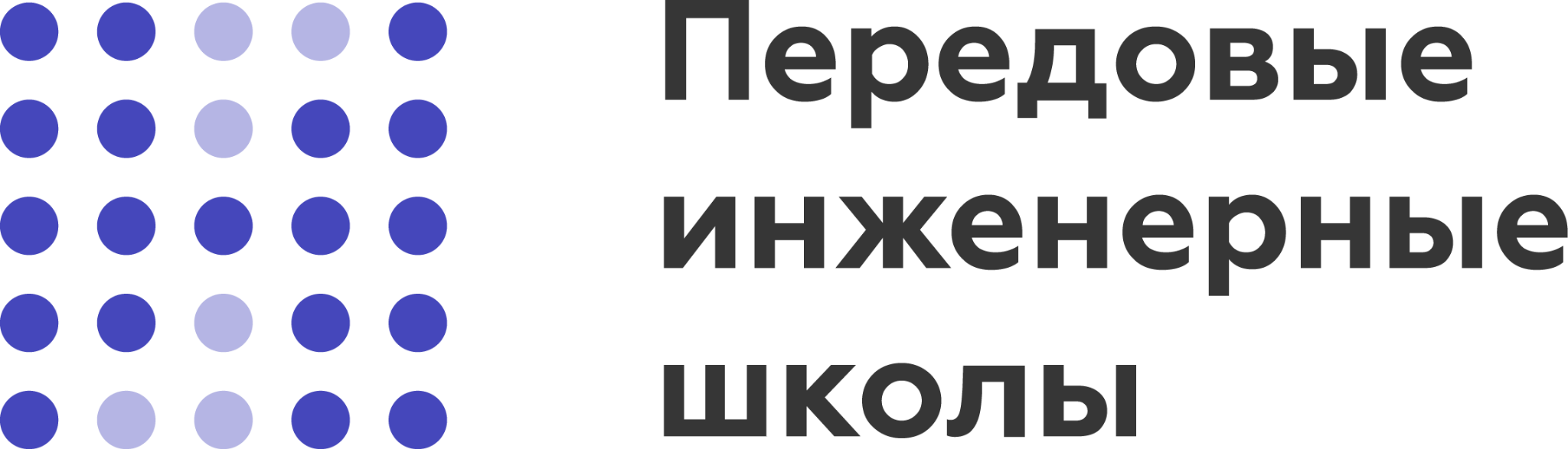 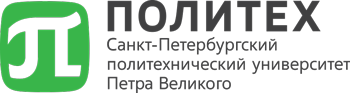 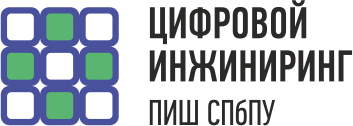 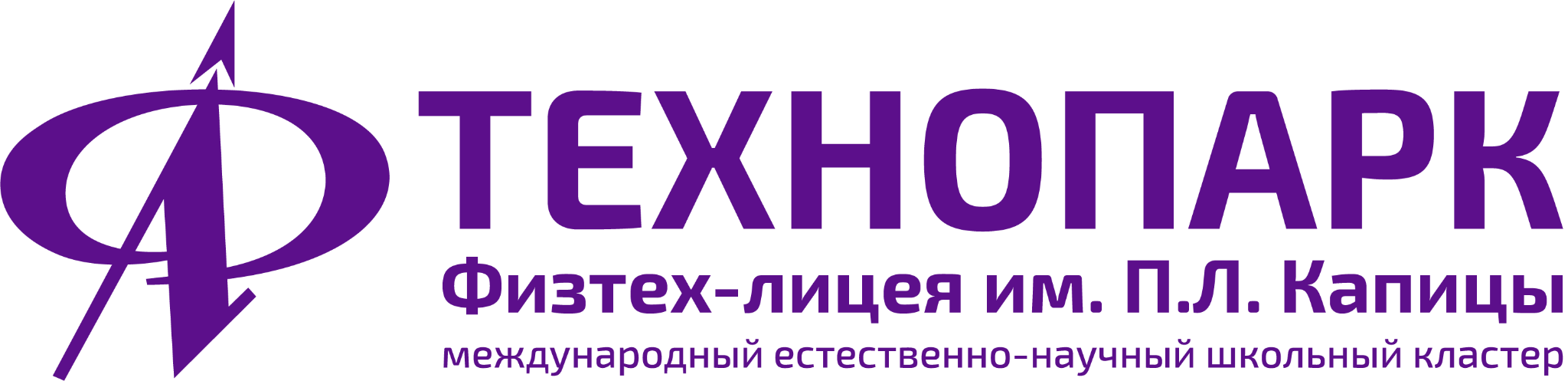 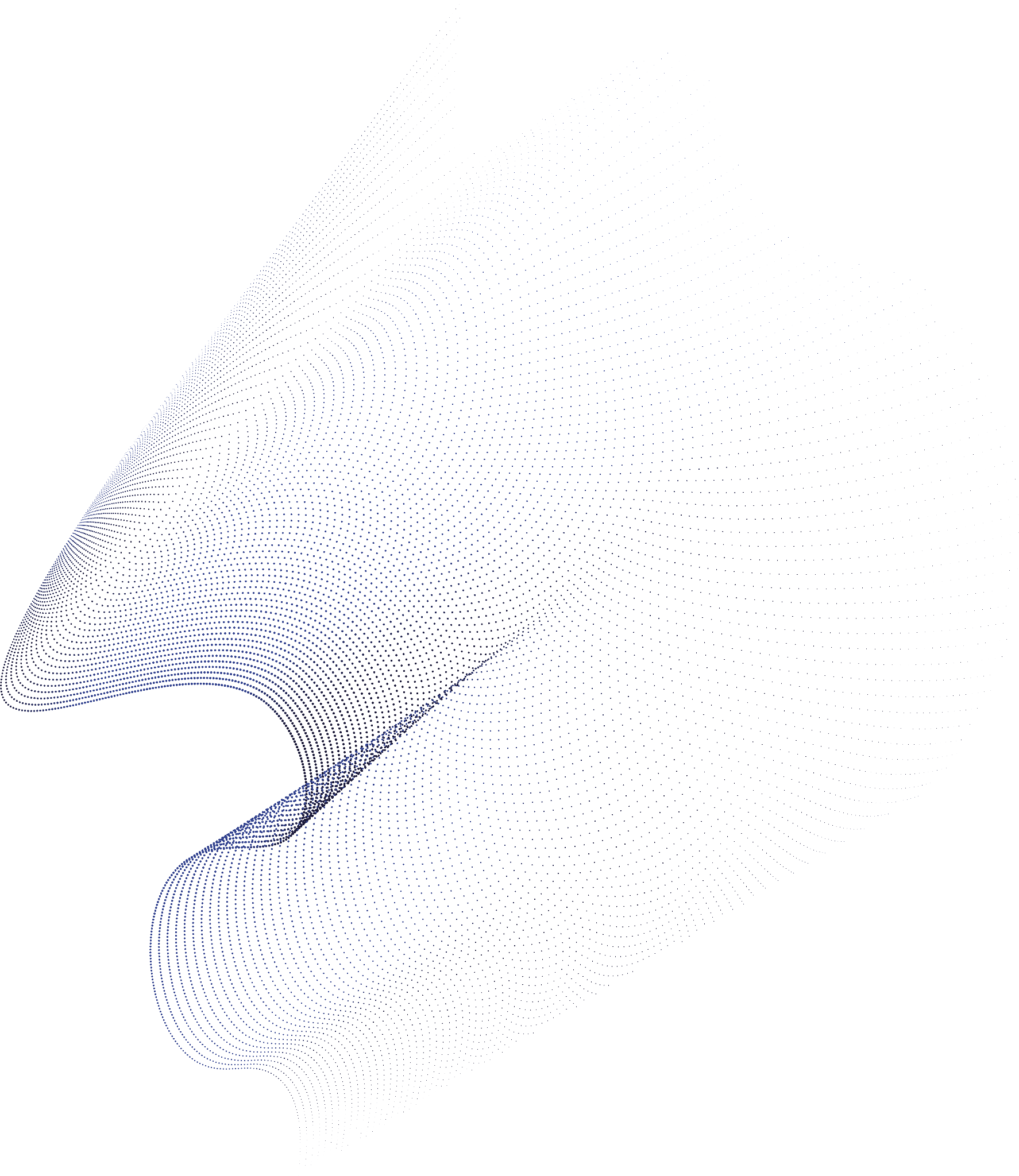 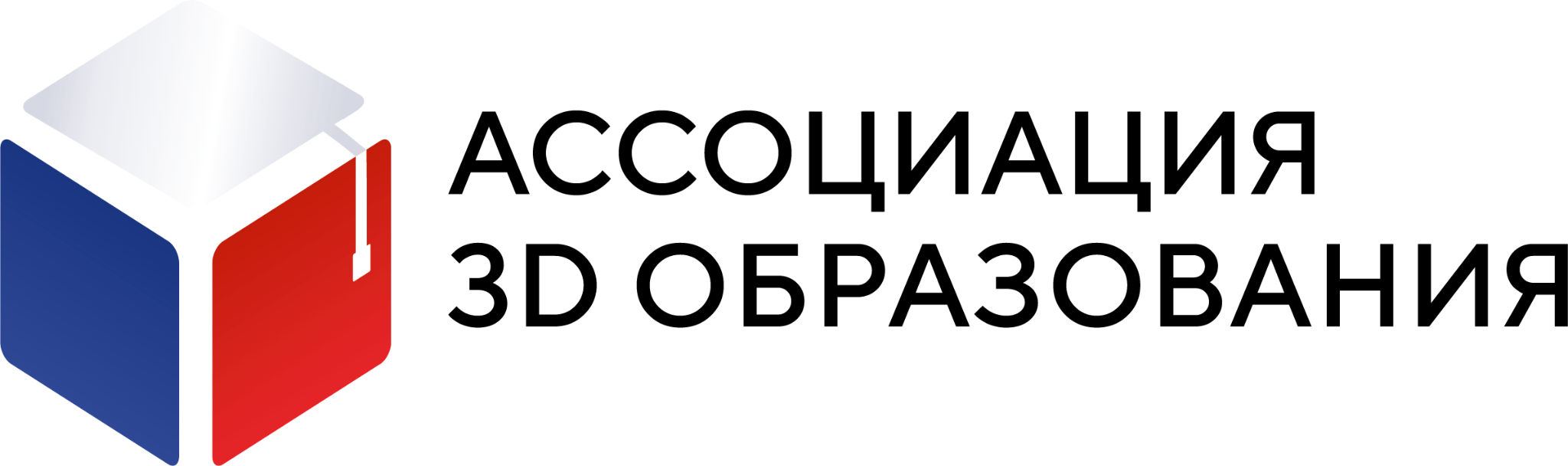 Название проекта
Логотип проекта (по желанию)
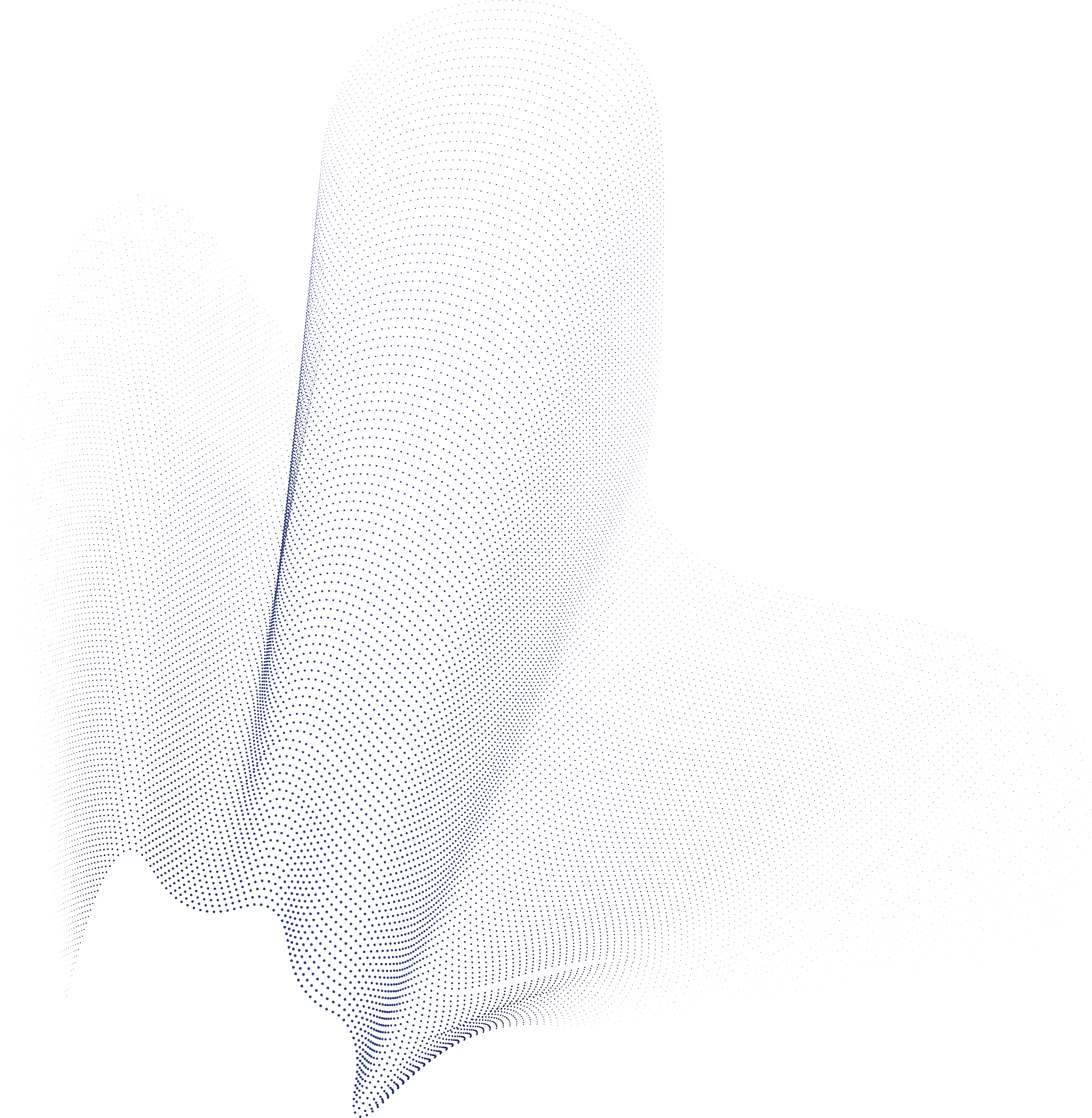 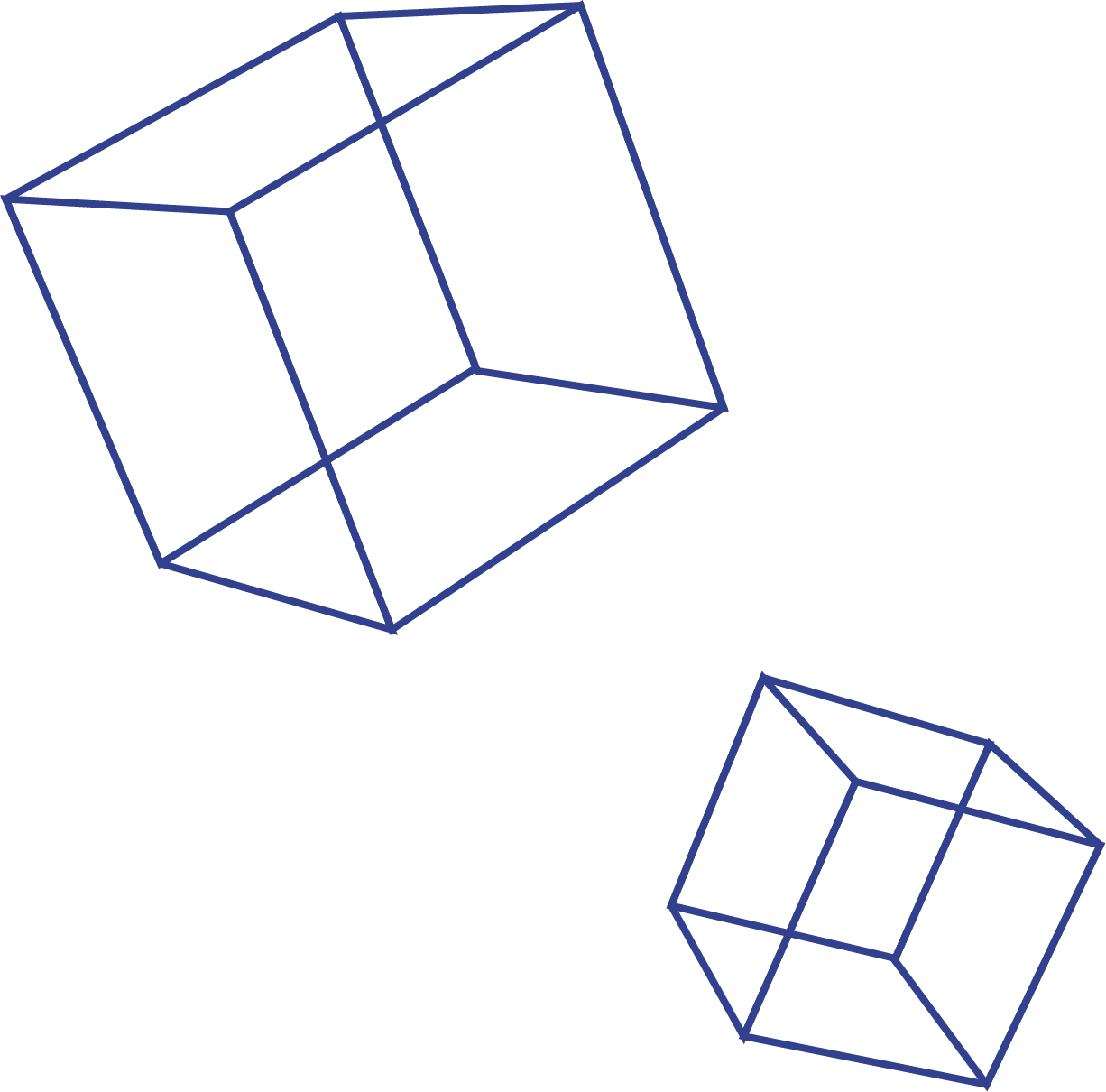 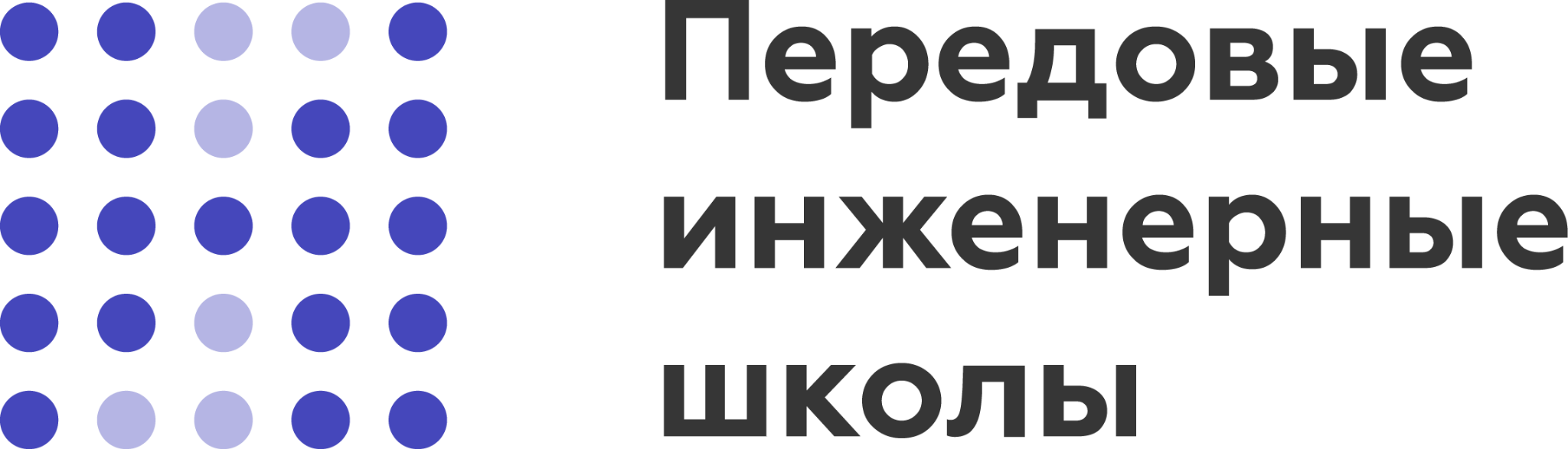 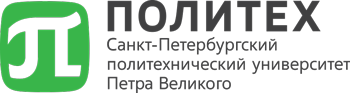 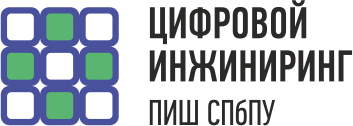 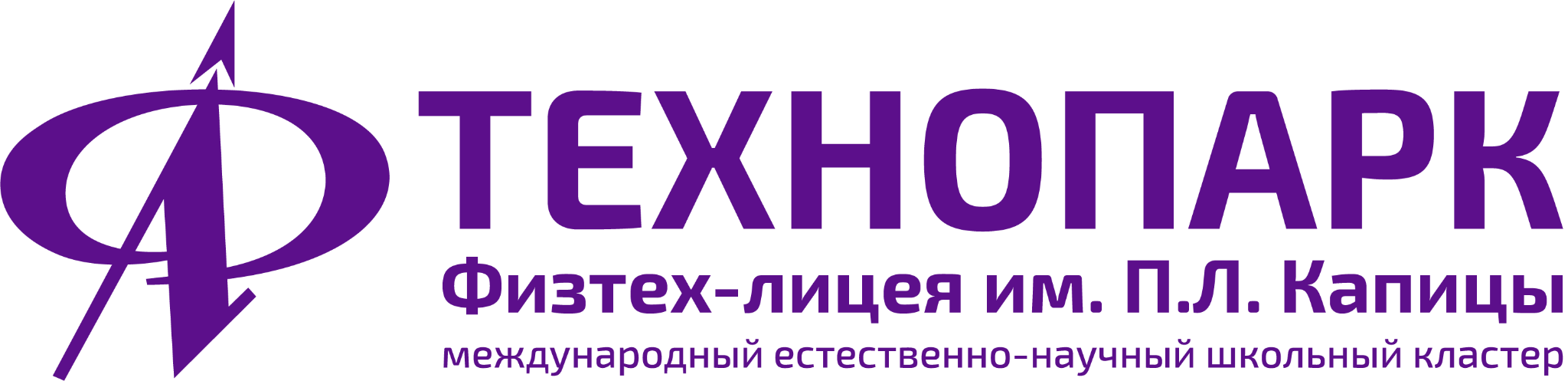 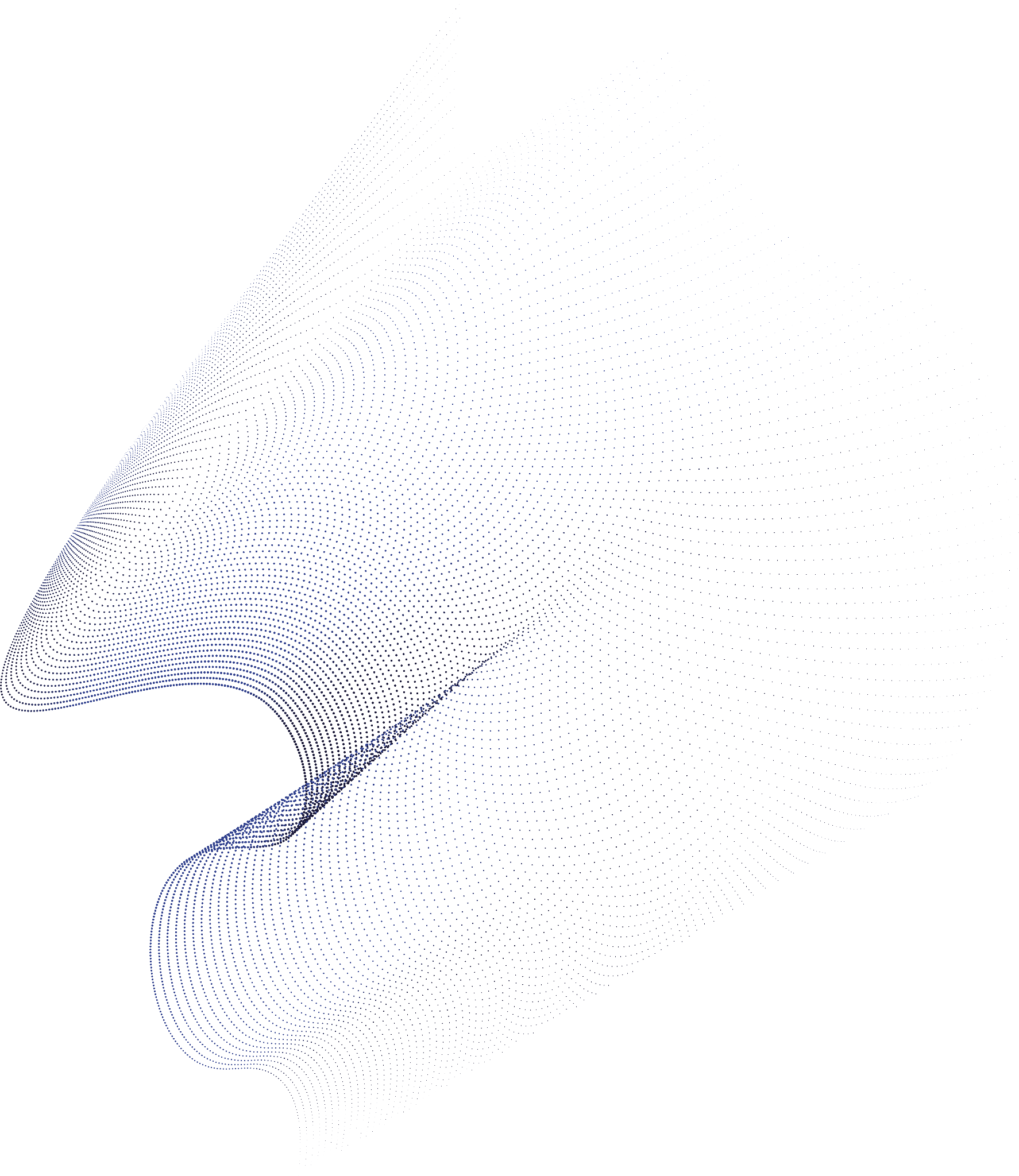 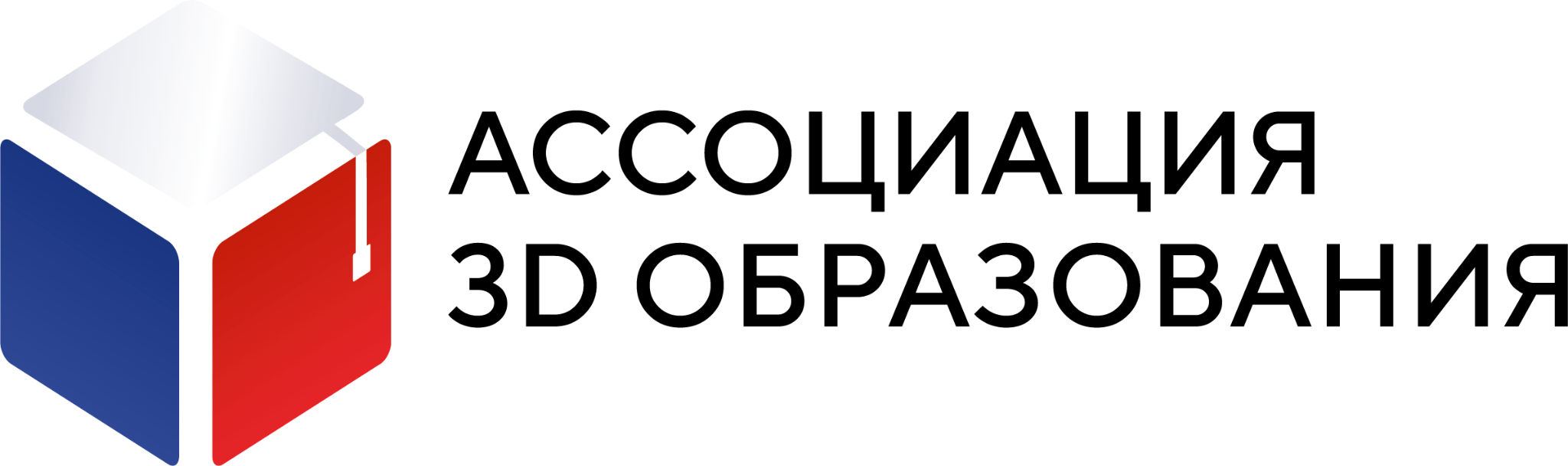 Проблема, которую решает проект
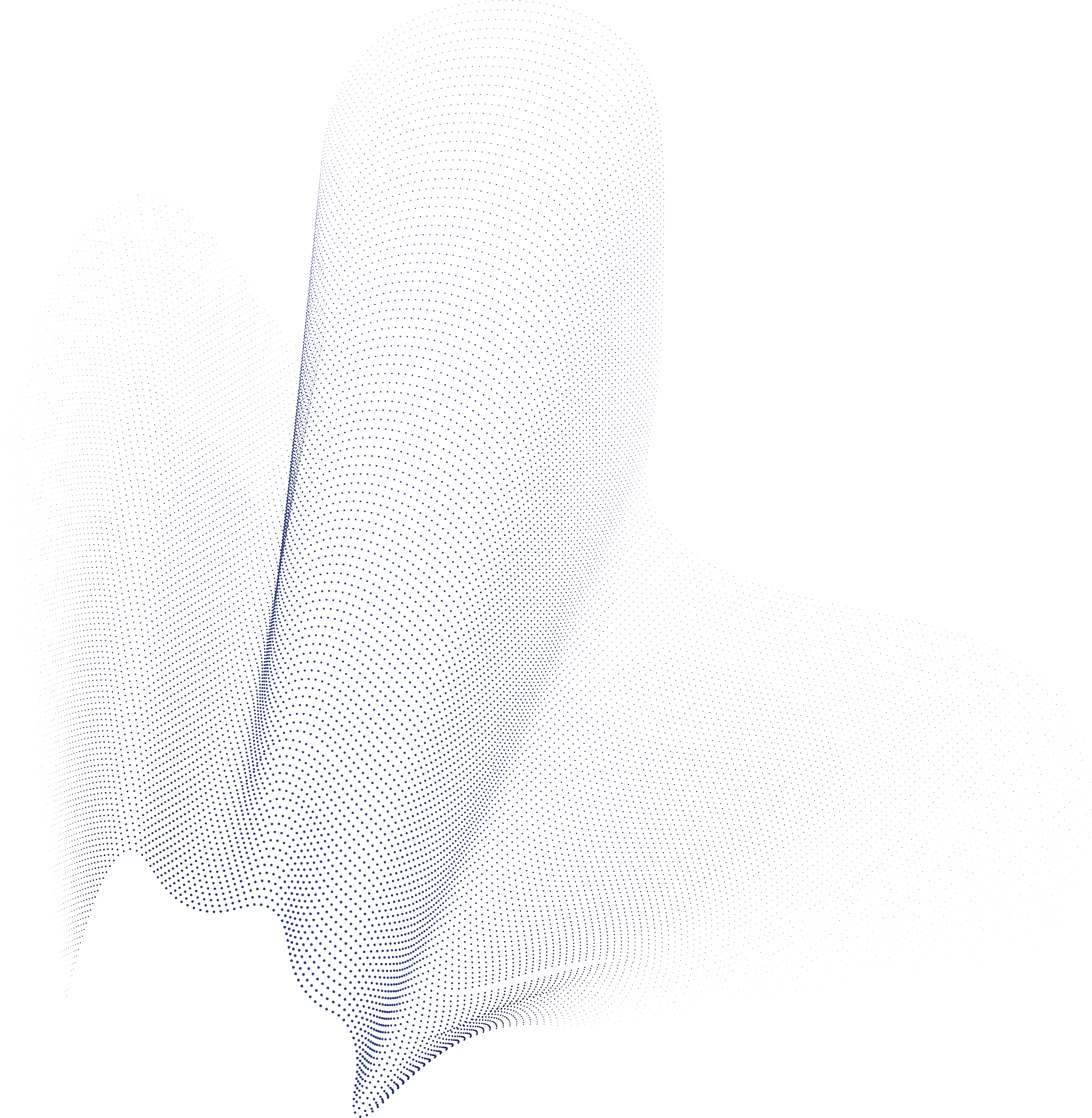 Для кого создавалась разработка, кто будет основным потребителем? 
Проблемы, задачи, которые решает проект для потребителем разработки (если их несколько, указать все и перечислить проблемы каждой целевой группы) 
Почему Вы считаете, что проект нужен людям?
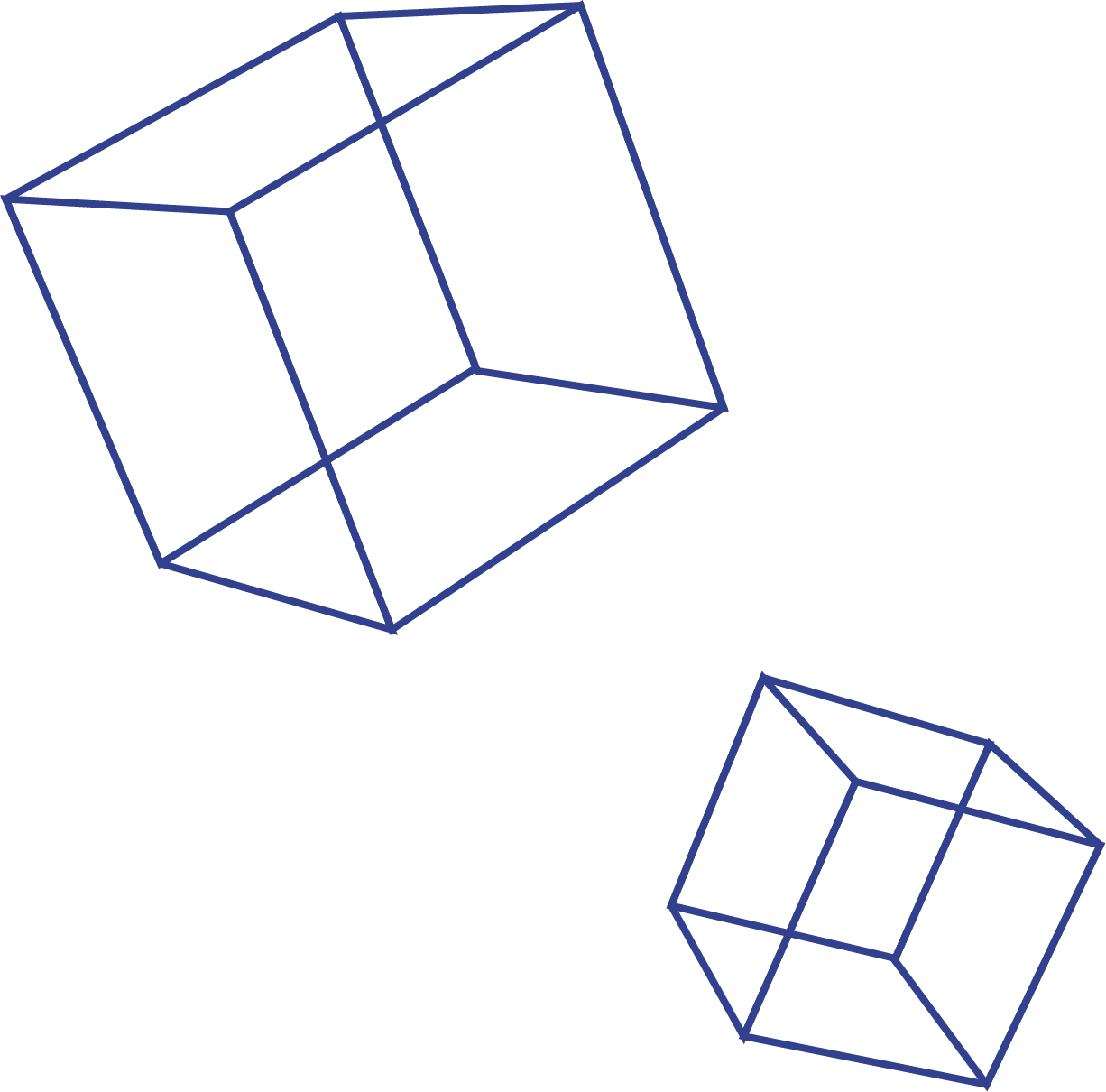 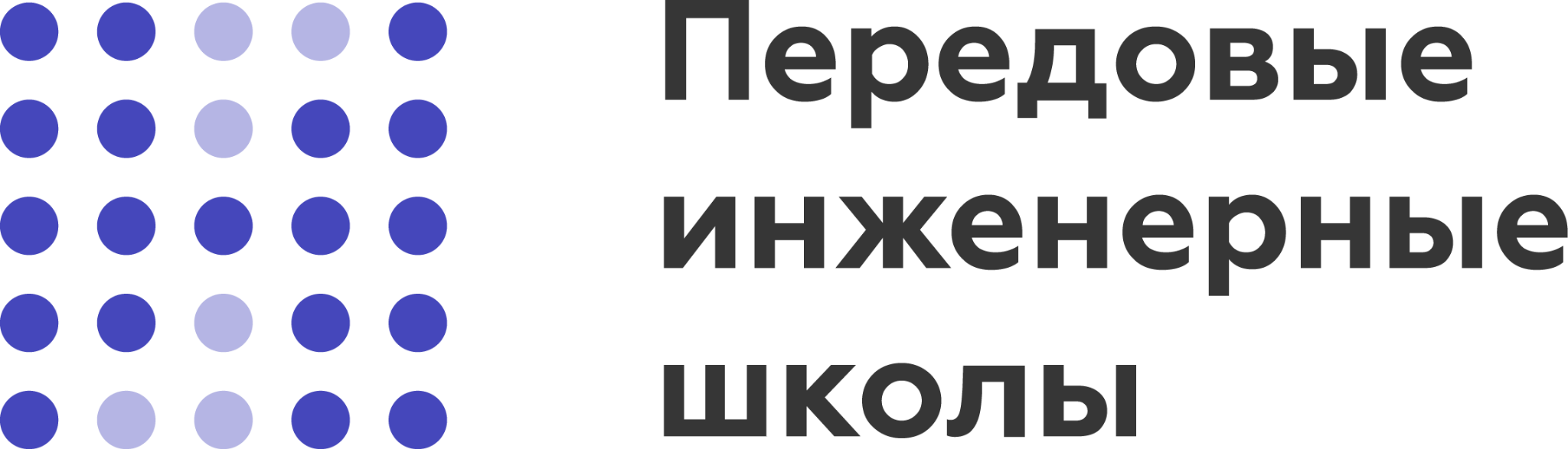 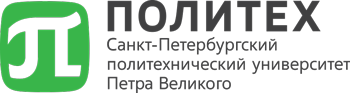 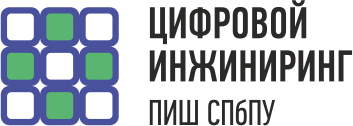 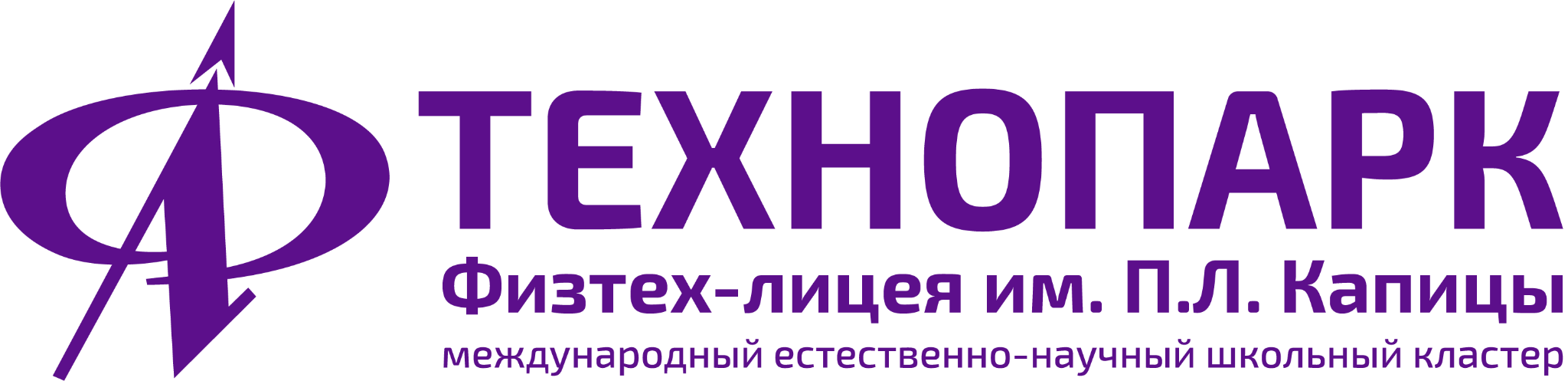 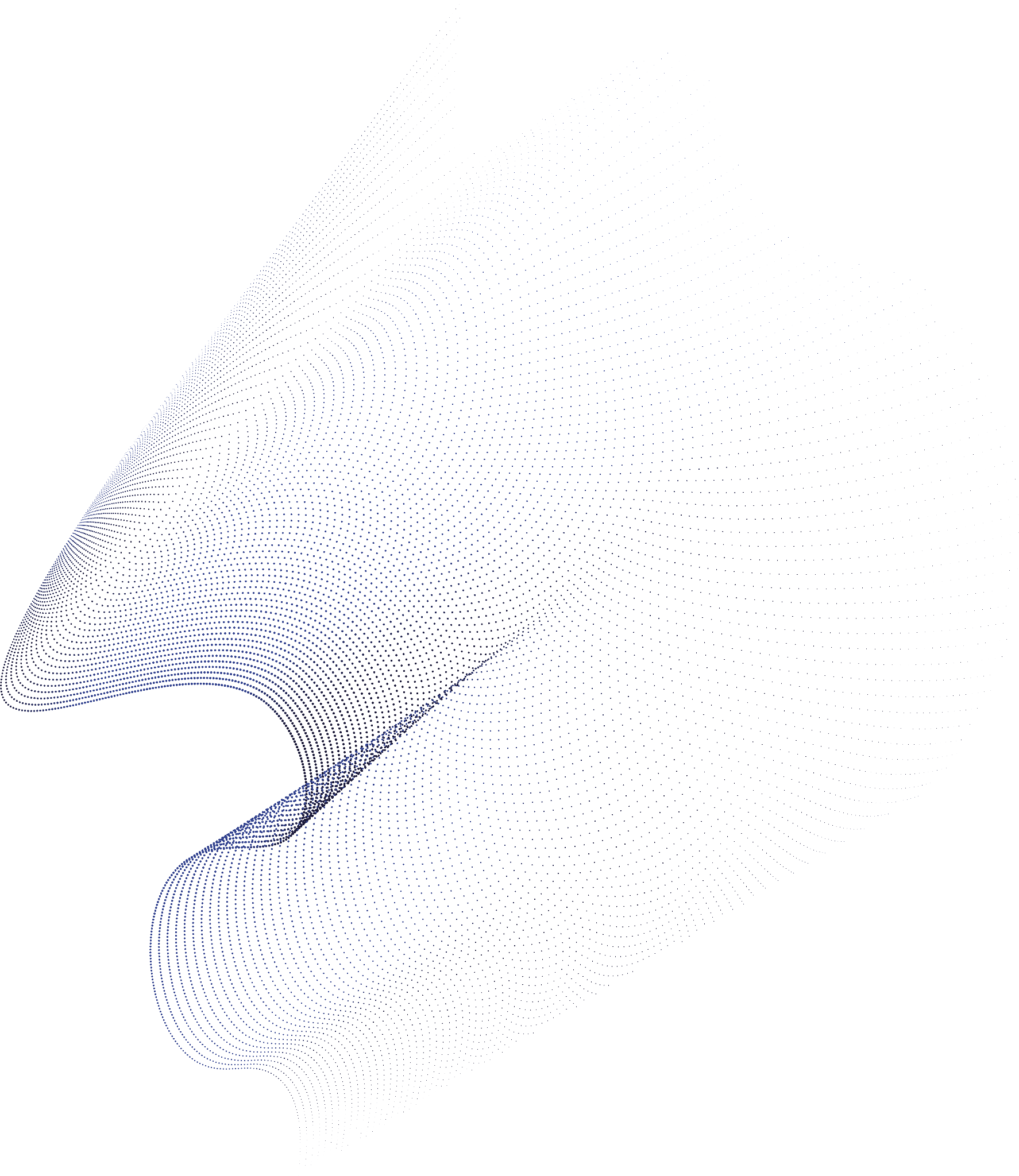 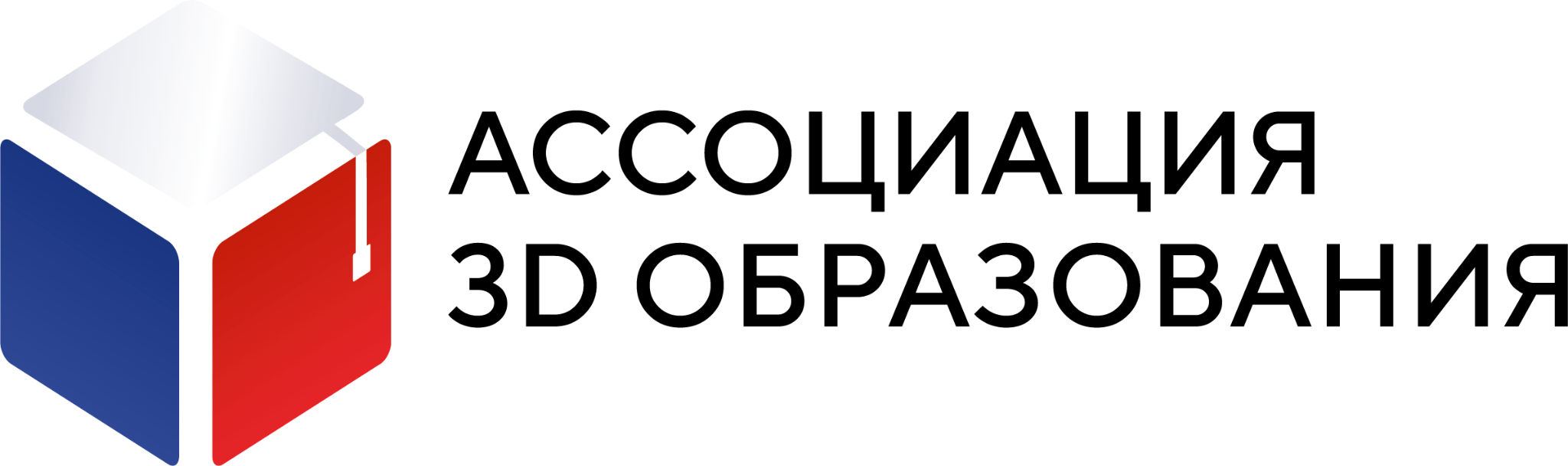 Как проблема решается сейчас
Существующие аналоги
Решается ли проблема вообще, или игнорируется, упускается из виду?
Как вы думаете, аналогичные продукты дорого обходятся? Сложно ли их найти на рынке, купить?
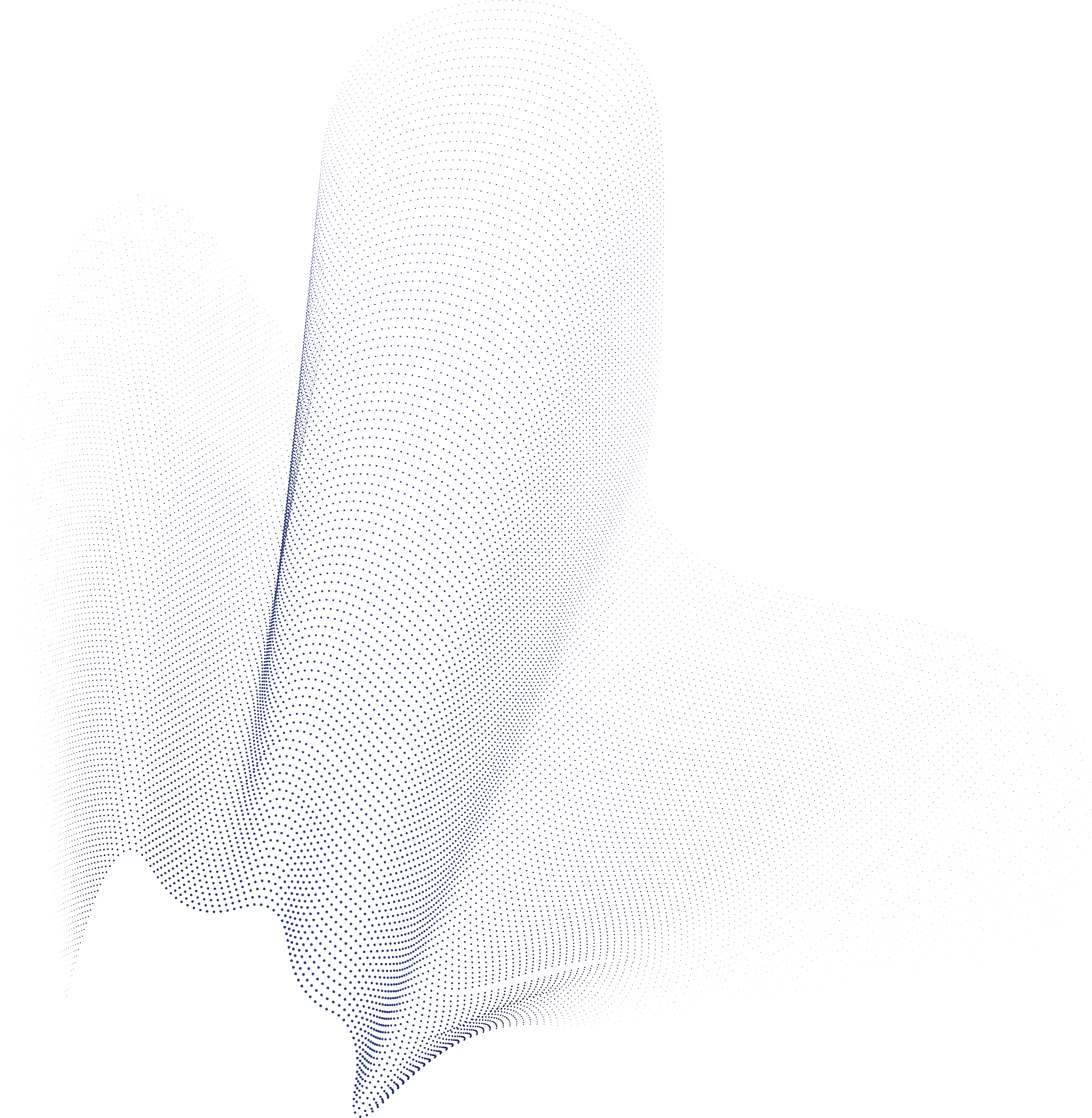 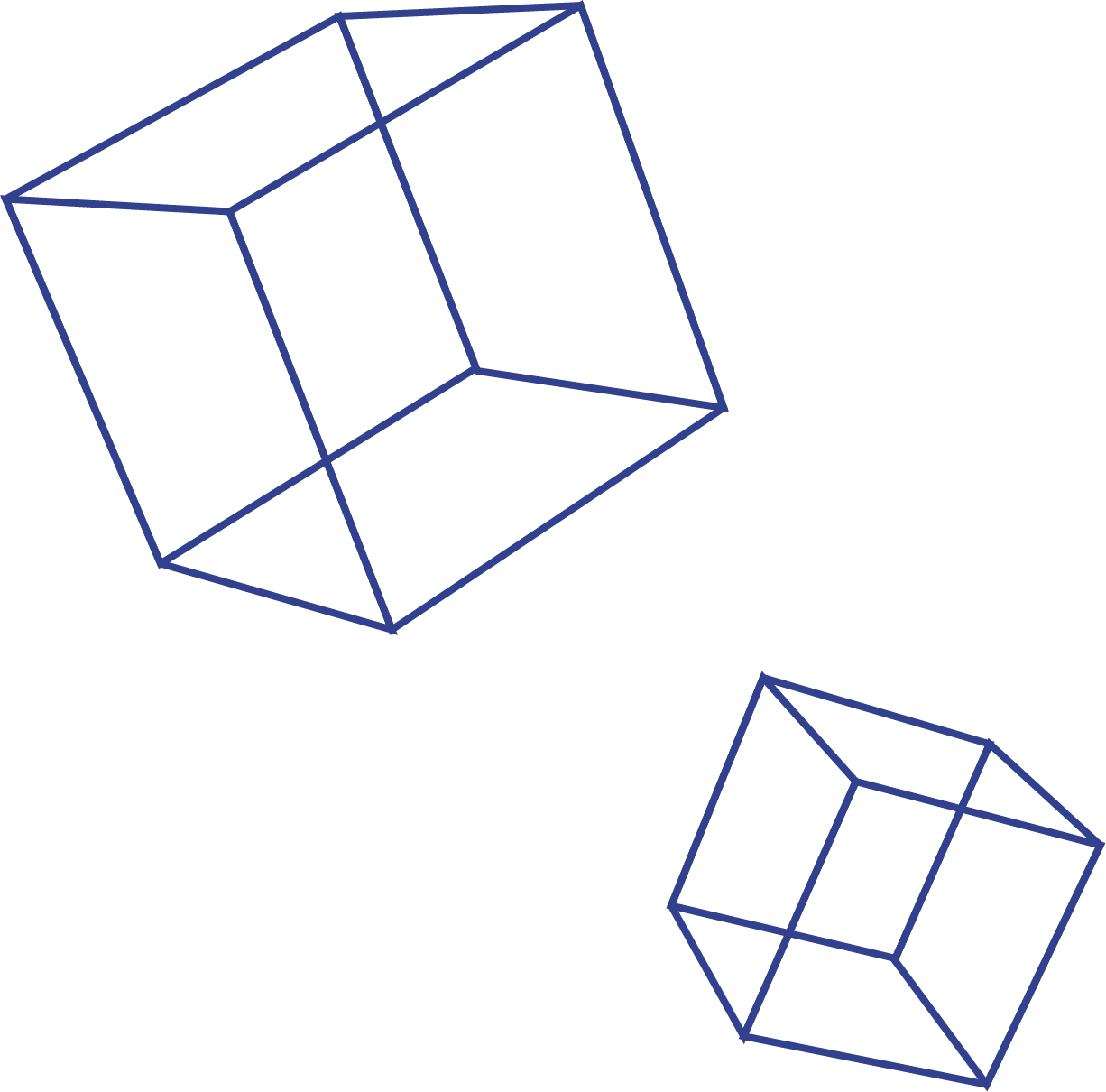 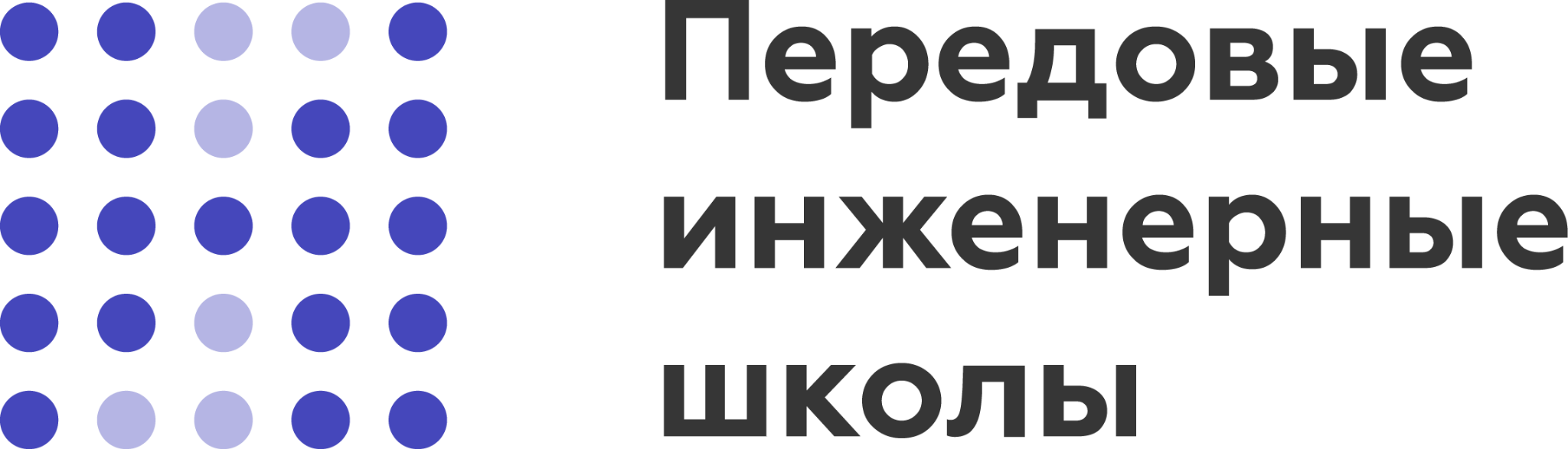 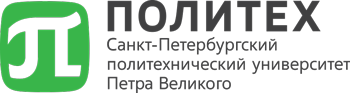 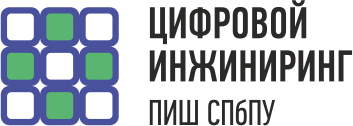 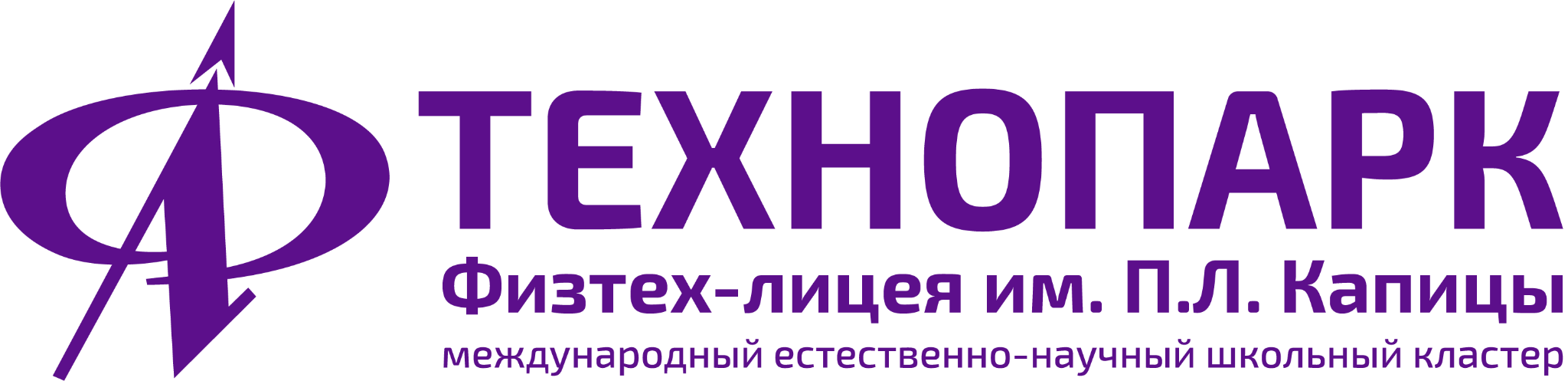 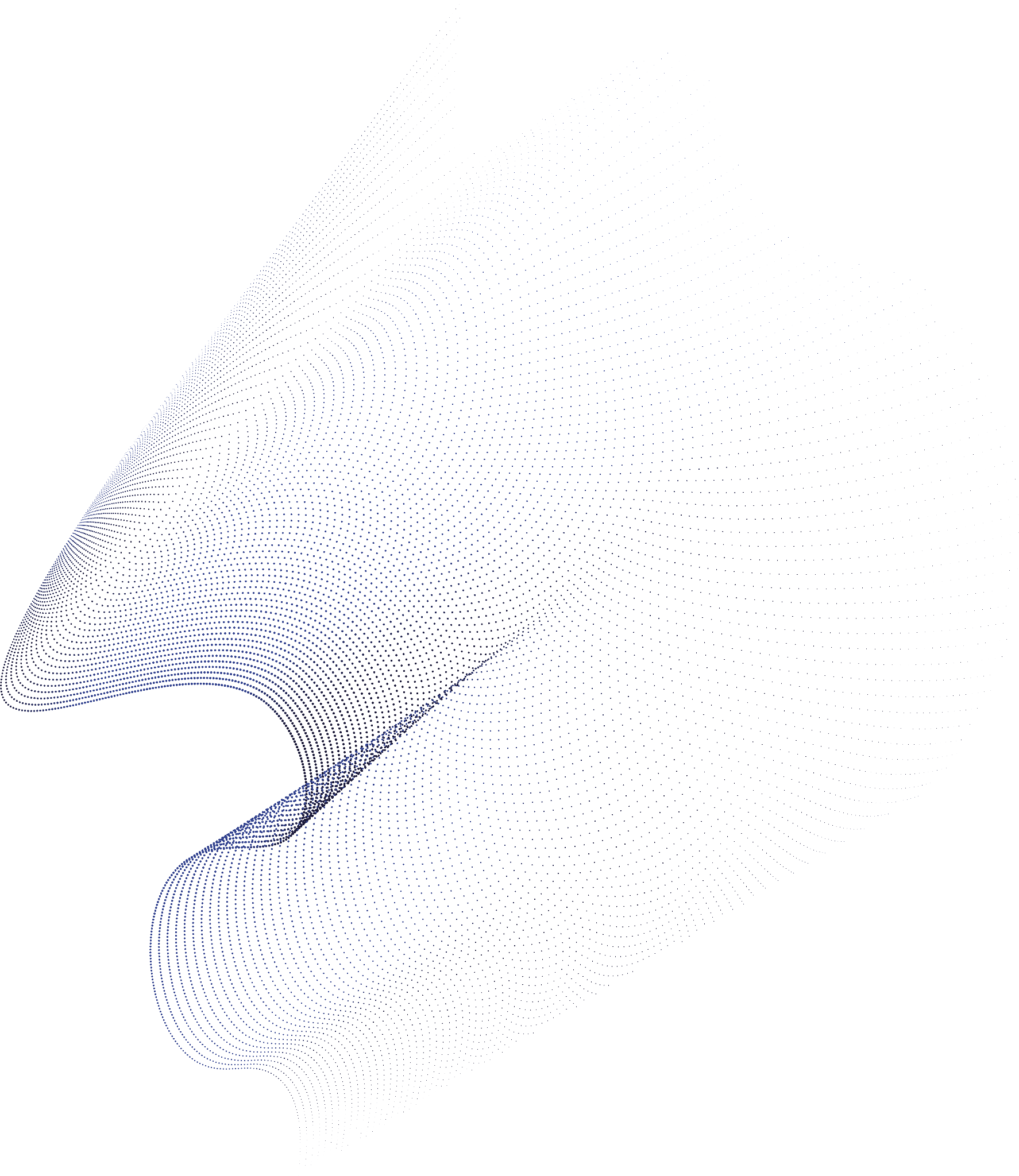 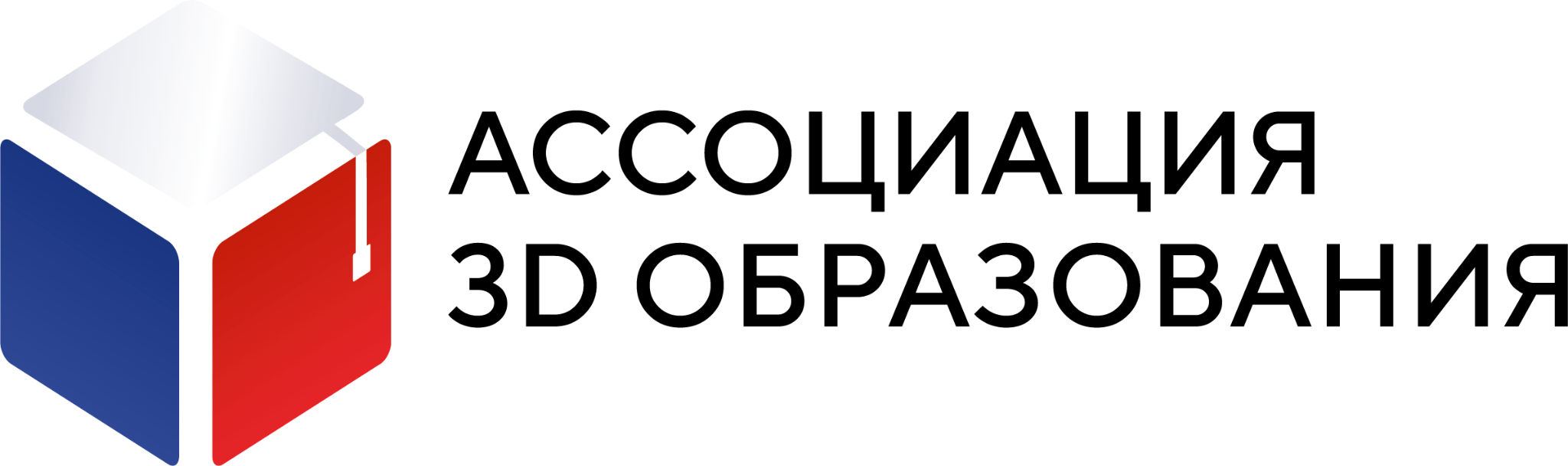 Описание работы над проектом
(может быть на нескольких слайдах)
Опишите основные этапы, как вы выполняли проект. 
Приведите фото/рисунки/скриншоты чертежа общего вида, сборочного чертежа, чертежей деталей 
Приведите скриншоты программы слайсера 
Опишите и приведите фото/рисунки/скриншоты стадий работы над проектом 
Добавьте любую информацию, которую считаете важной, по тому, как вы работали над проектом
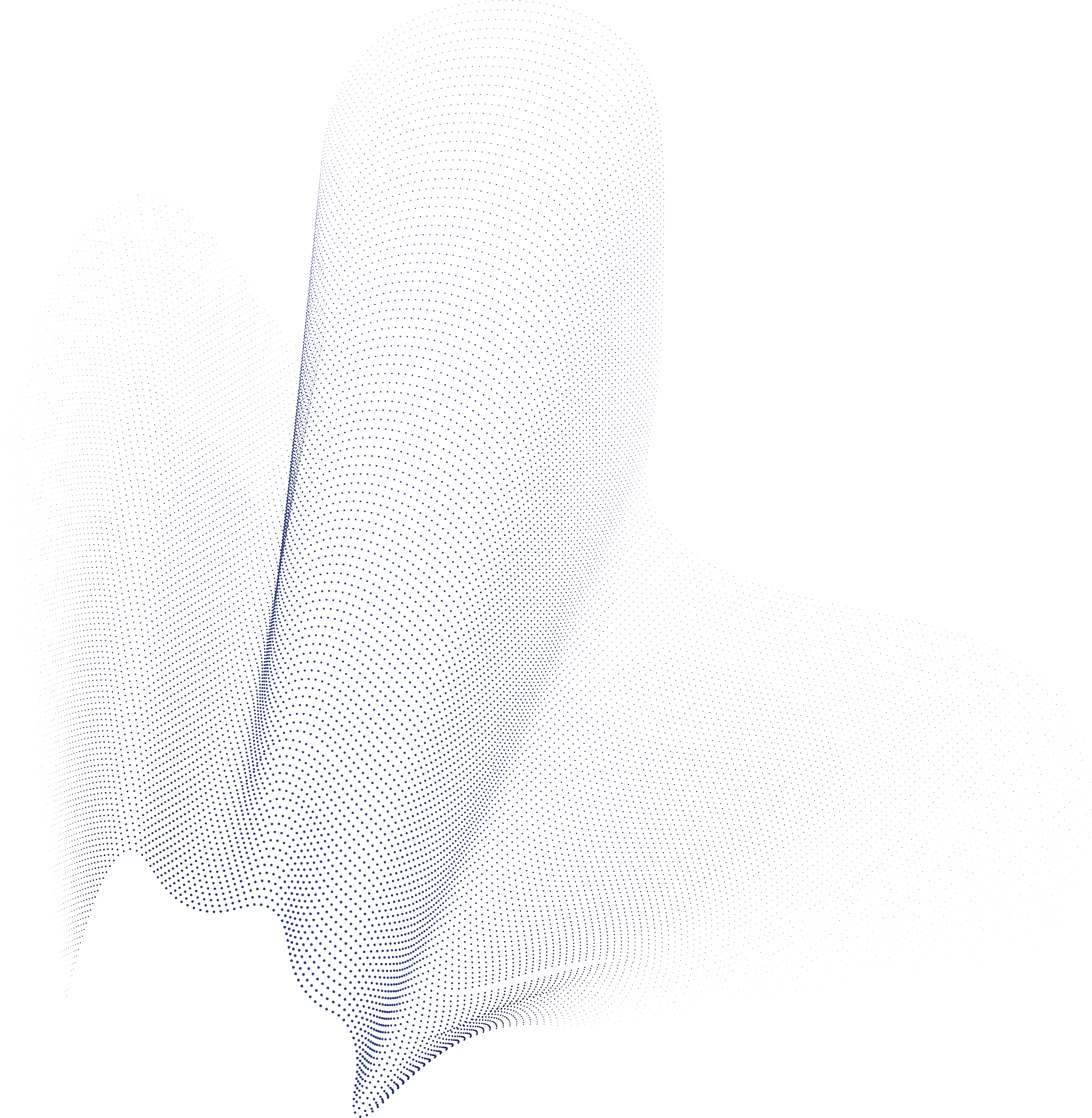 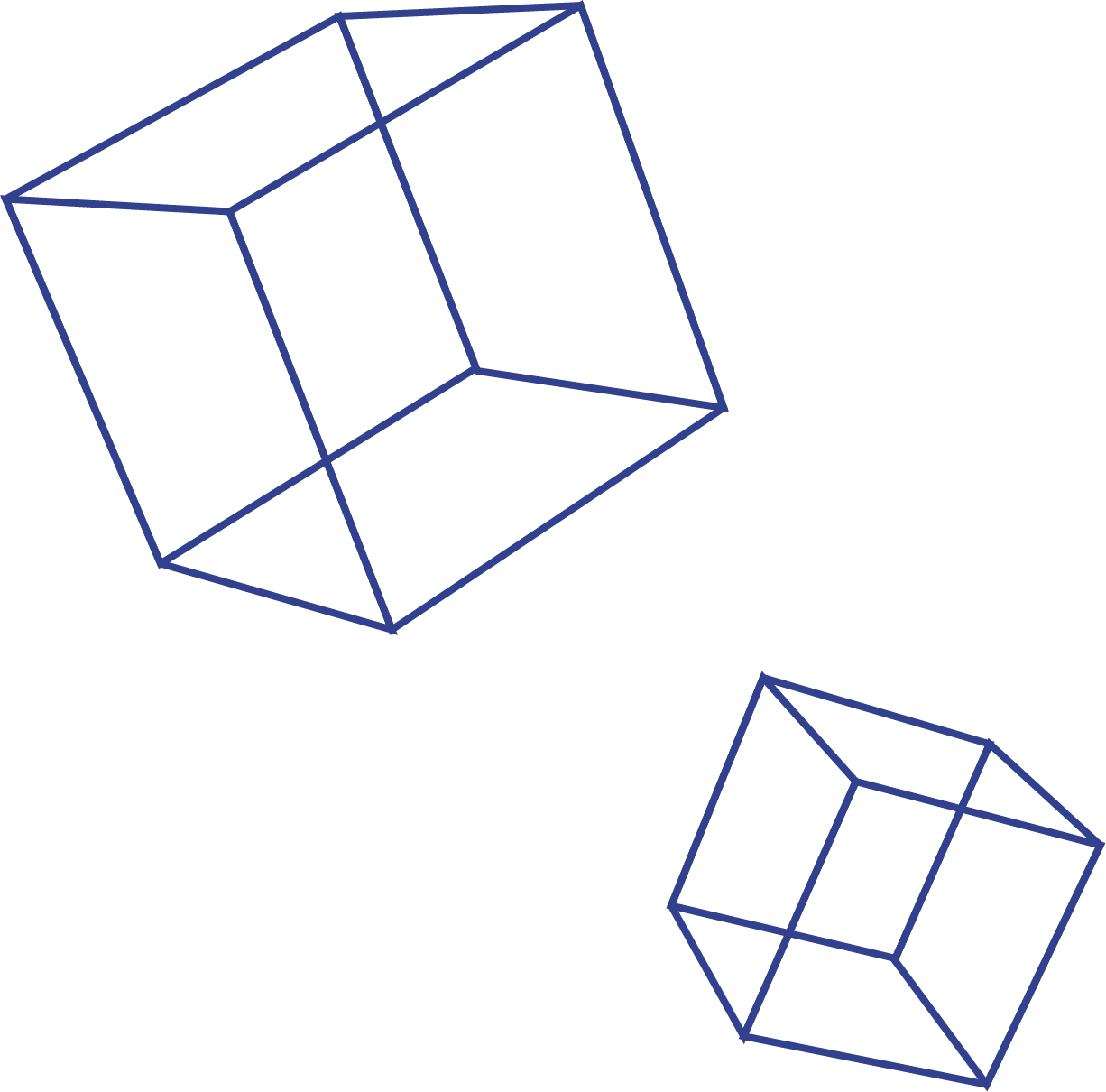 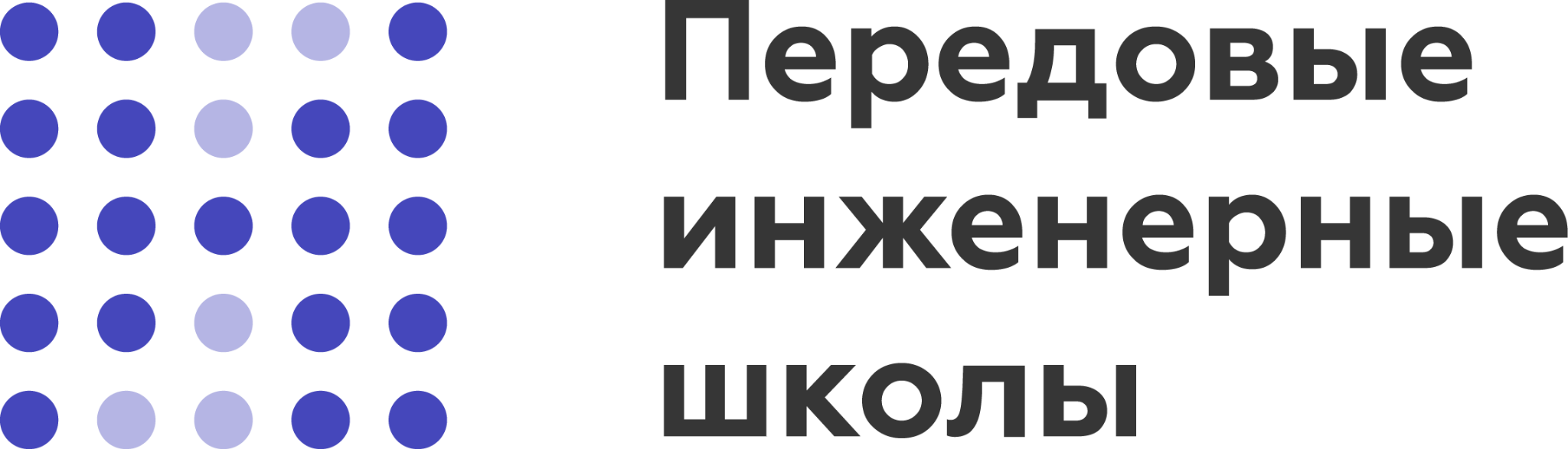 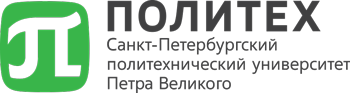 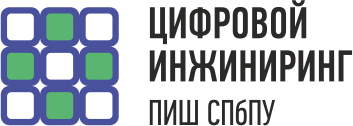 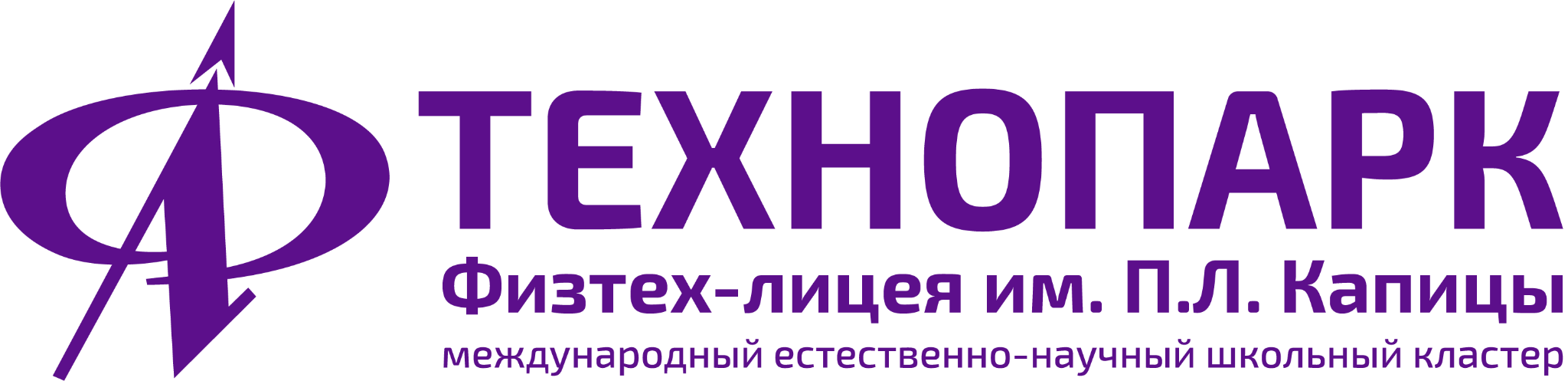 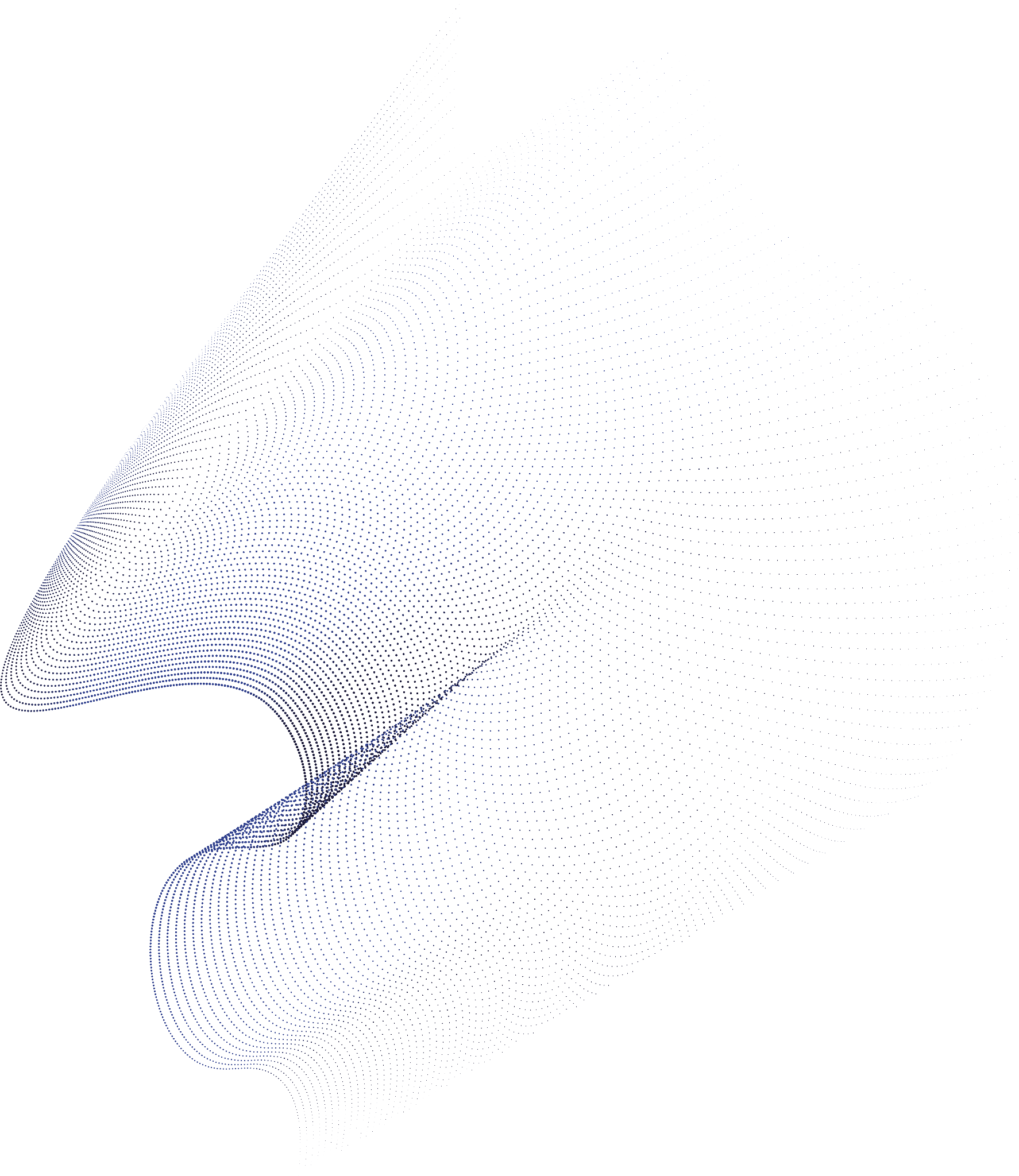 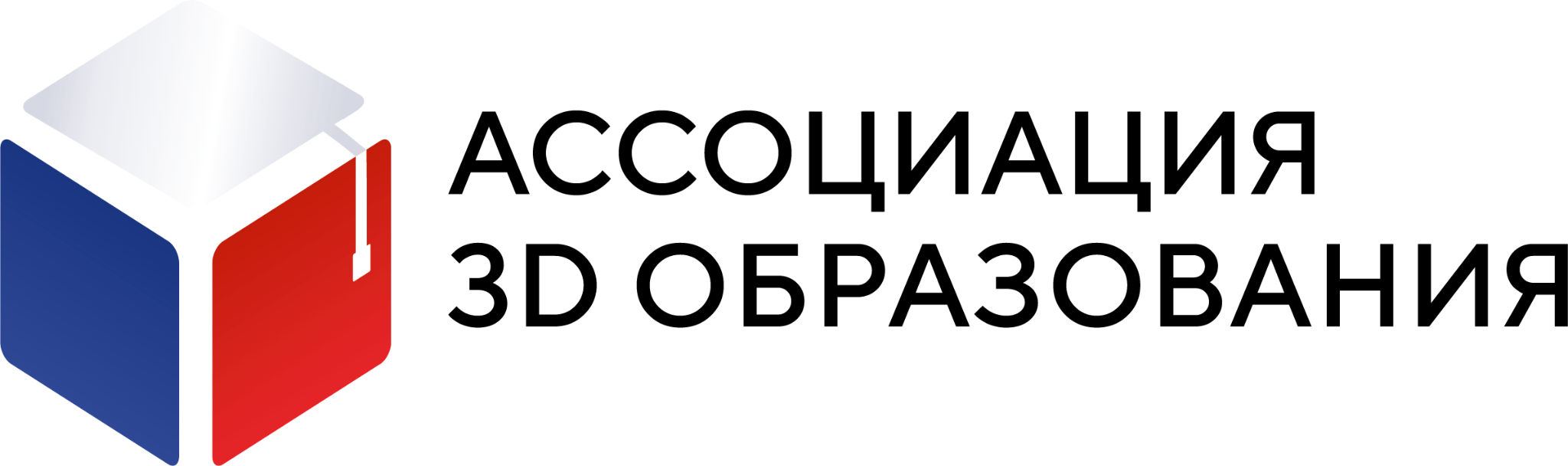 Общее описание проекта, разработанной модели
(может быть на нескольких слайдах)
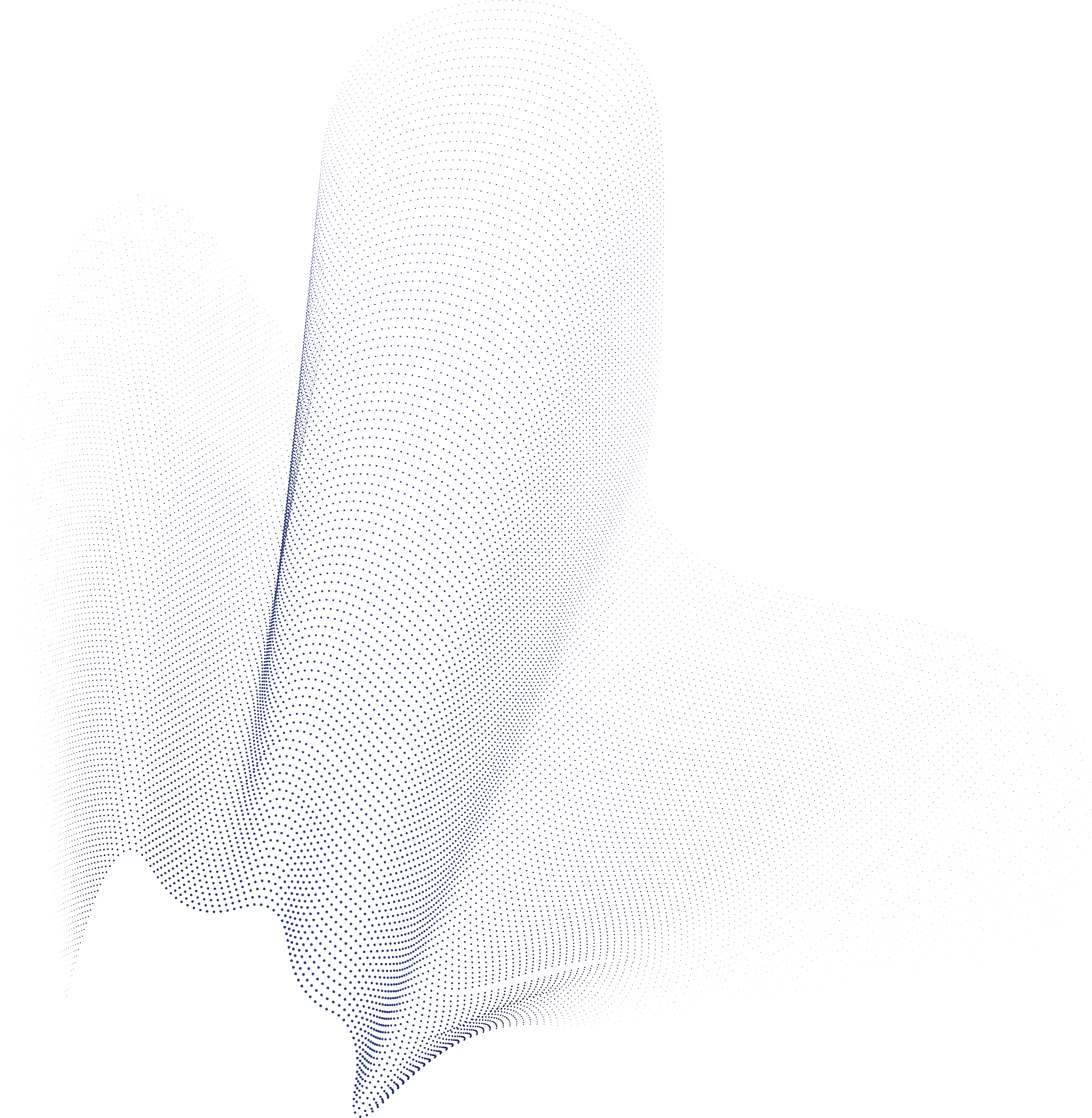 Общее описание разработанной модели (с фотографиями, рисунками, схемами) 
Как разработанная модель позволит решить проблемы потребителей, которые вы определили ранее 
Изображение модели, визуализация разработанной модели, прототипа
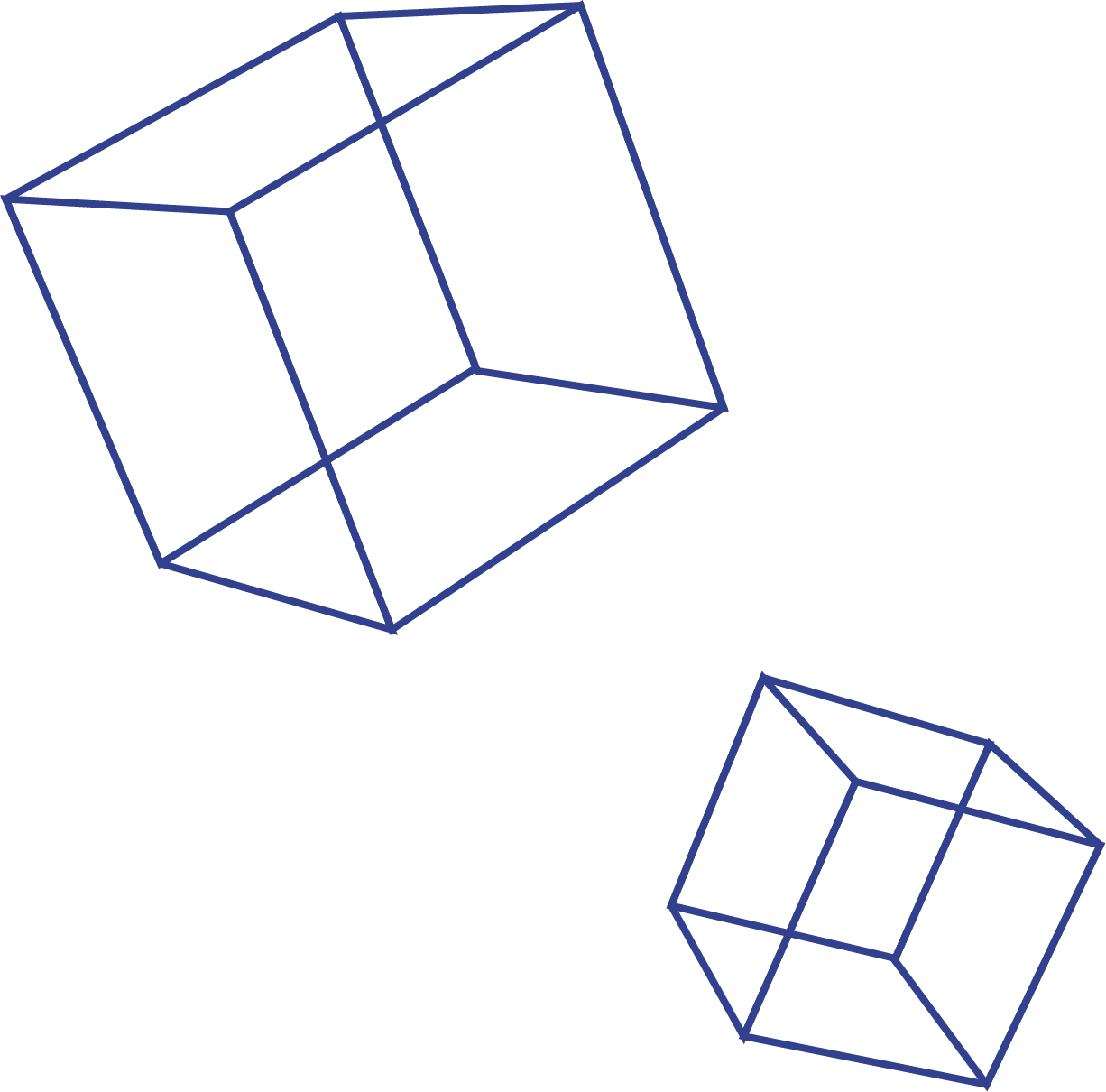 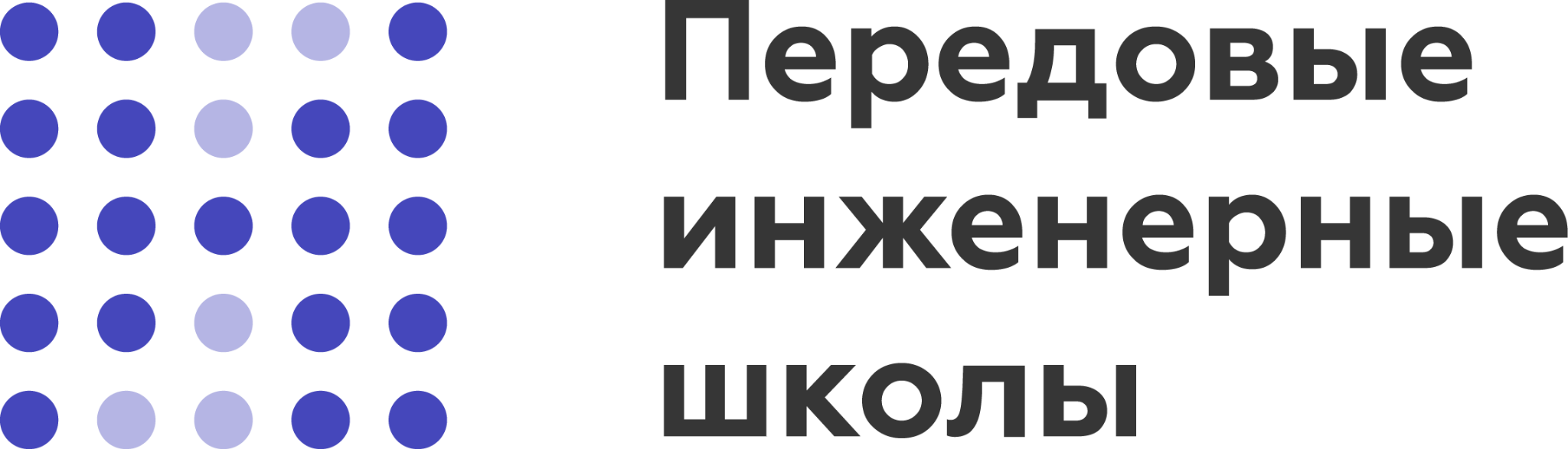 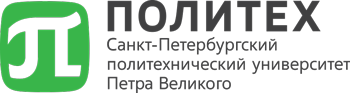 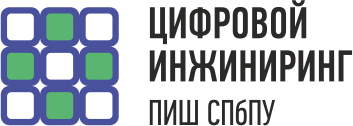 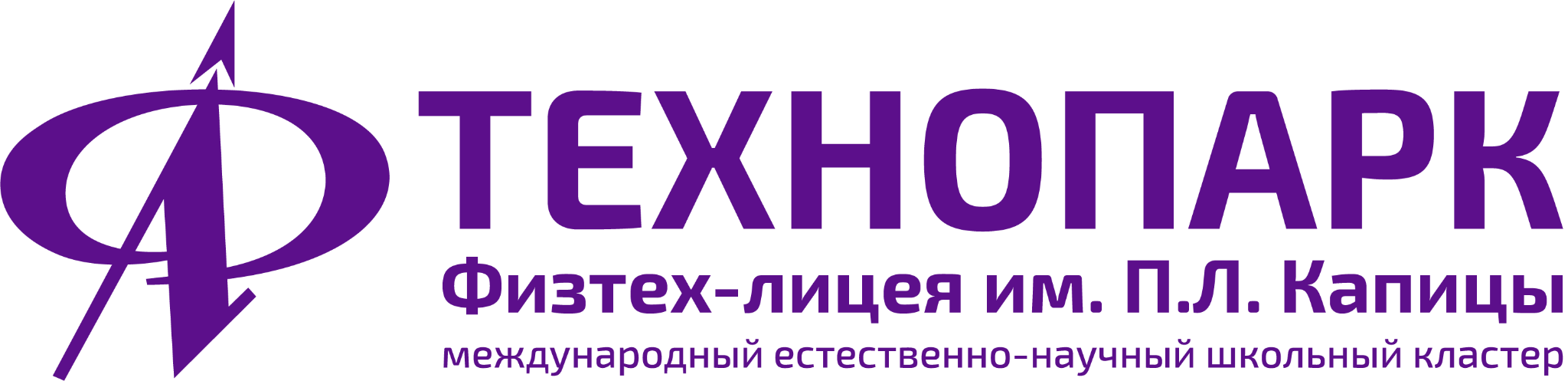 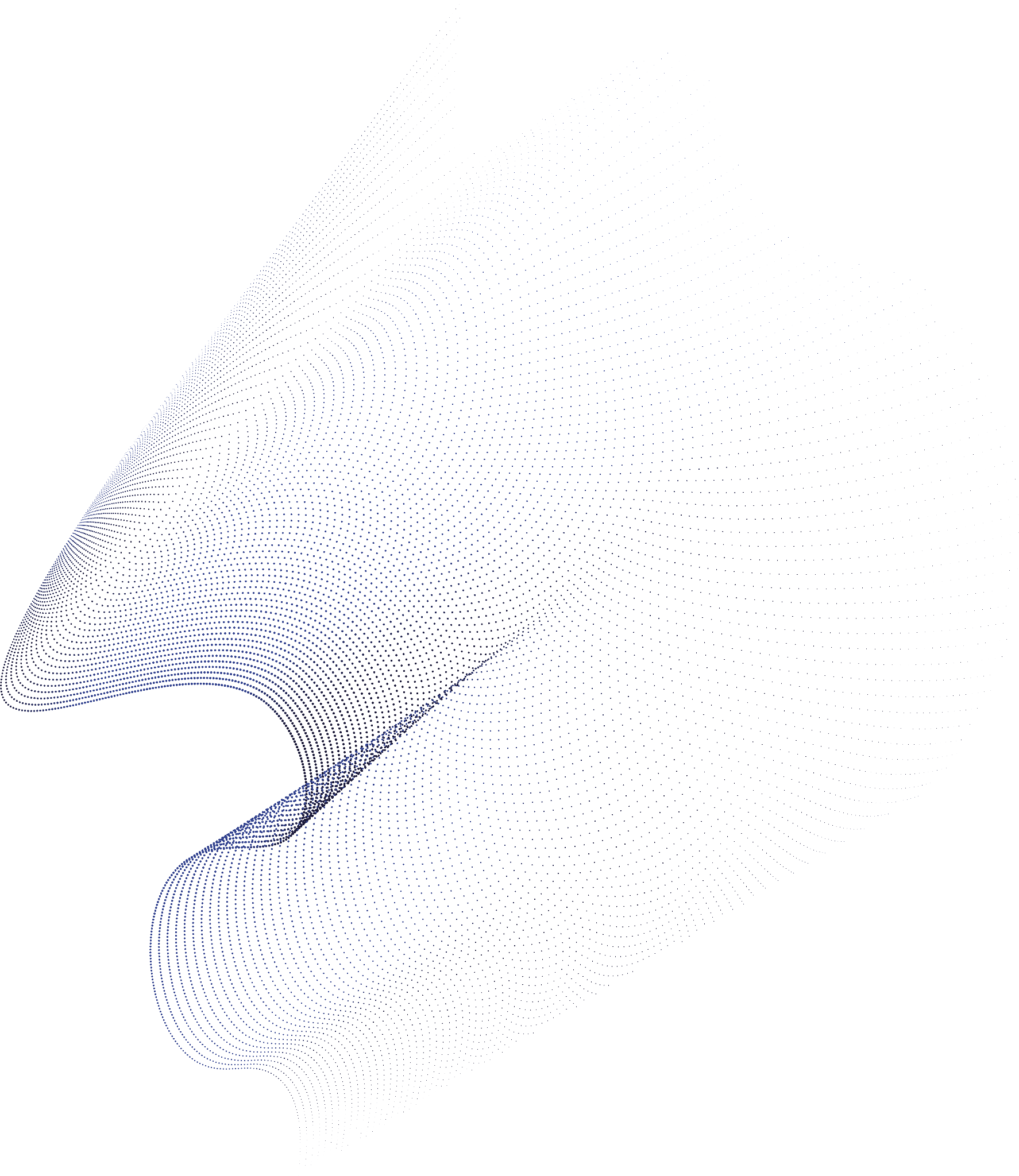 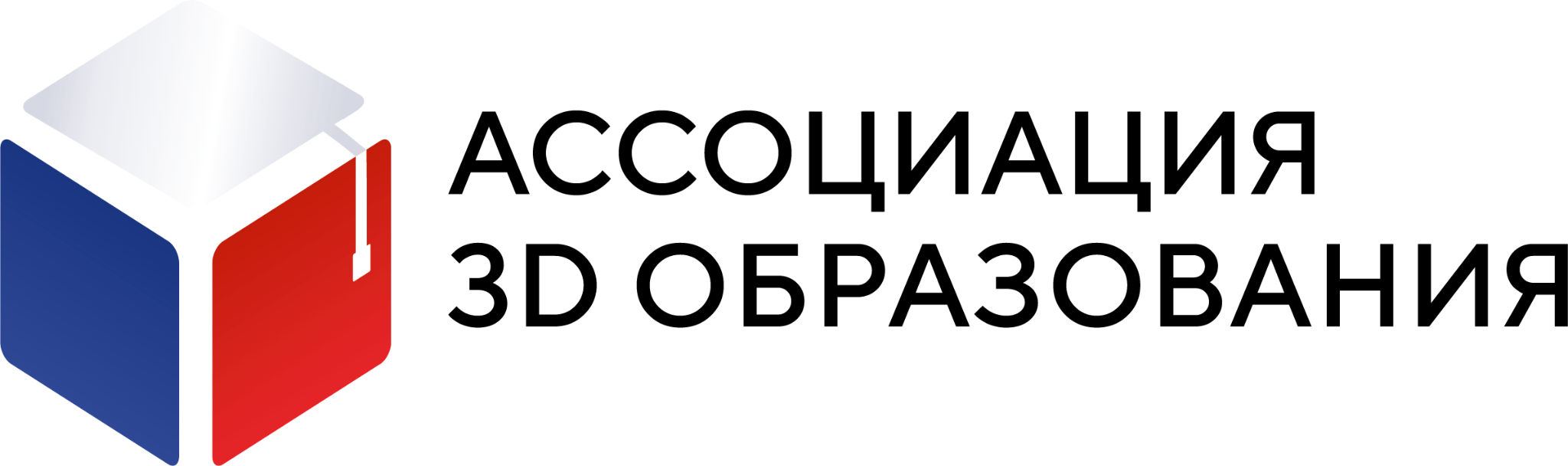 Общее описание функционирования и эксплуатации разработанной модели
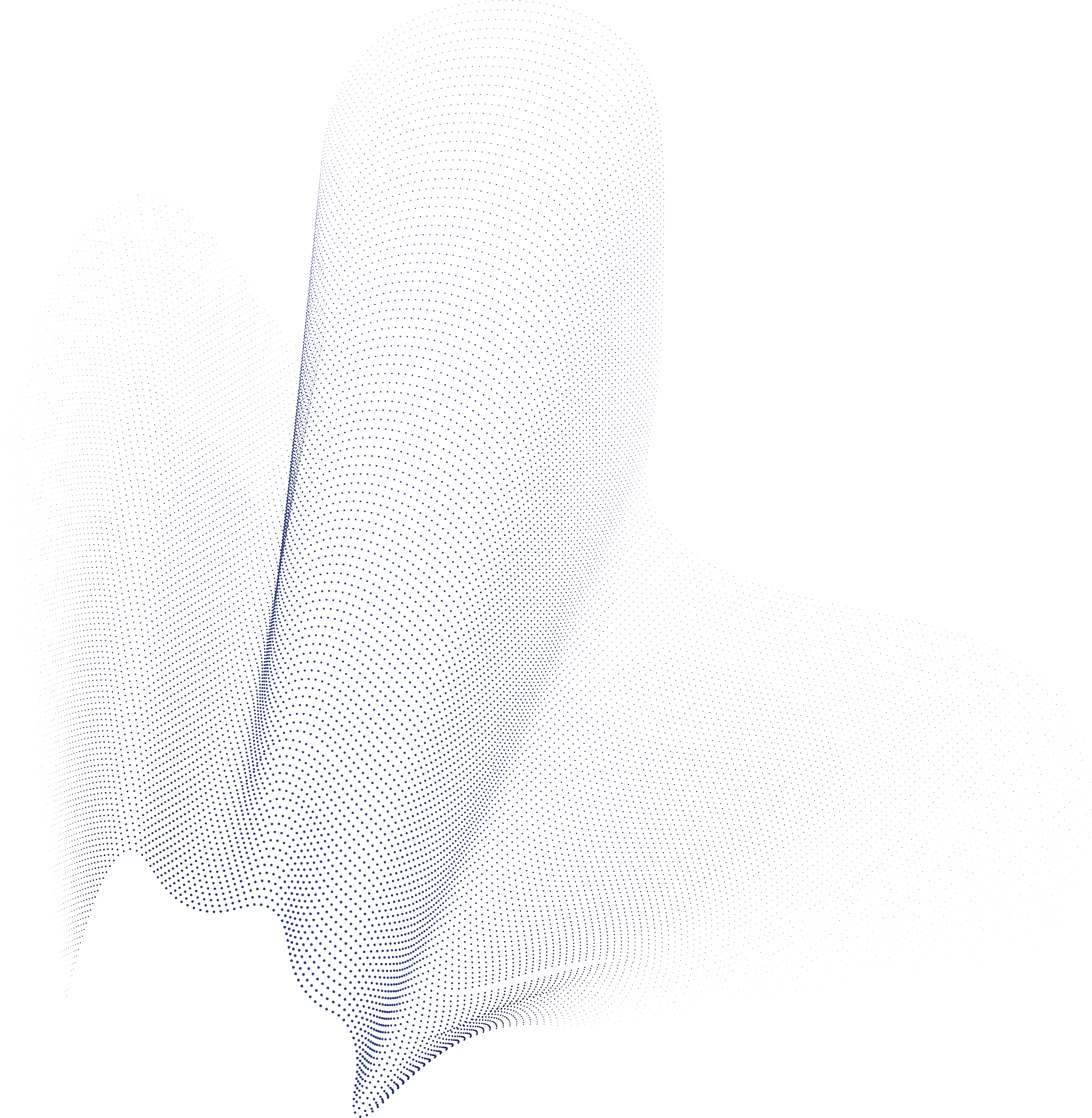 Опишите, как будет функционировать разработанная вами модель, как будет использоваться. 
Проиллюстрируйте описание фотографиями, рисунками, схемами. 
Какие материалы использовались для создания прототипа?
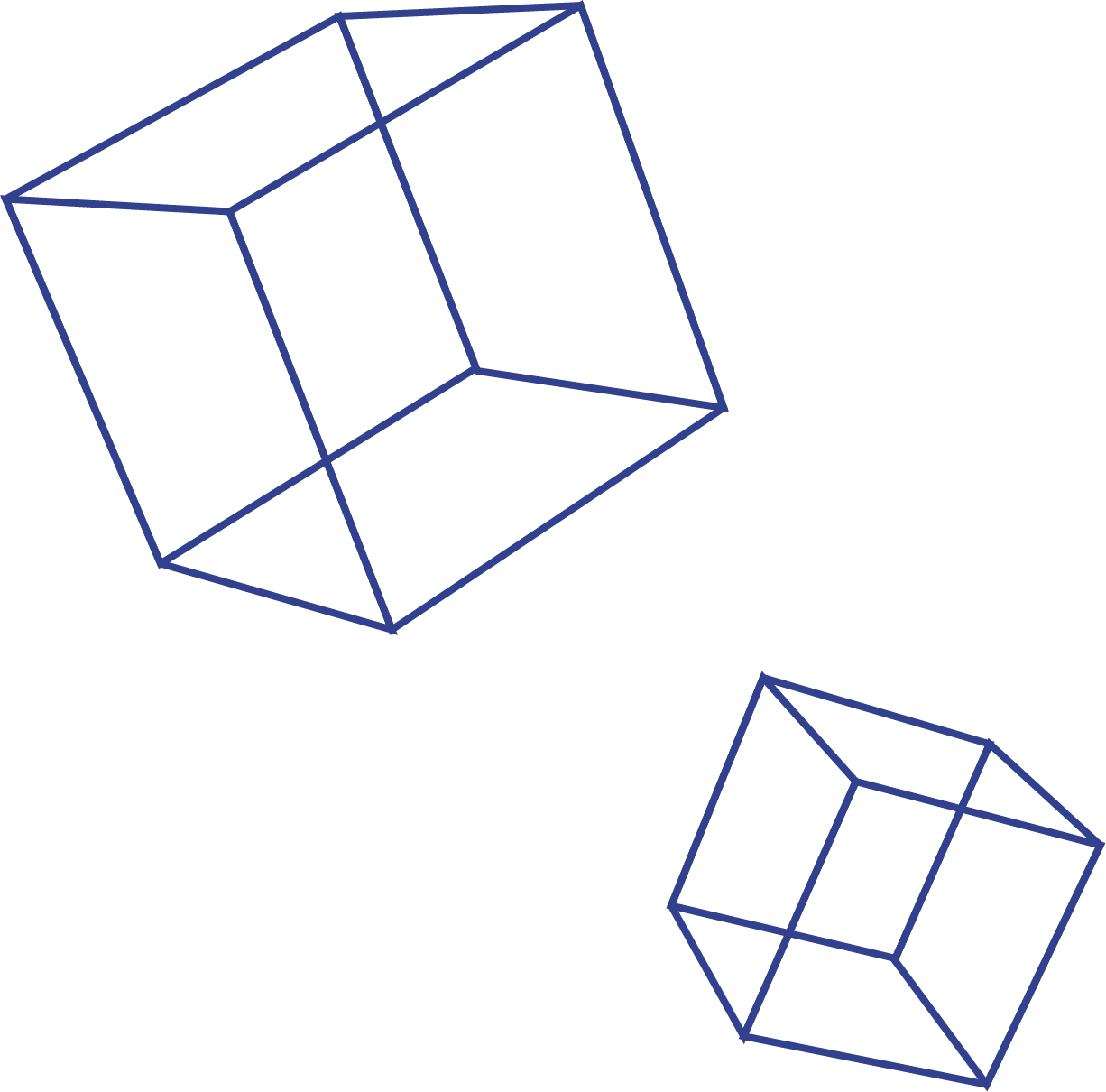 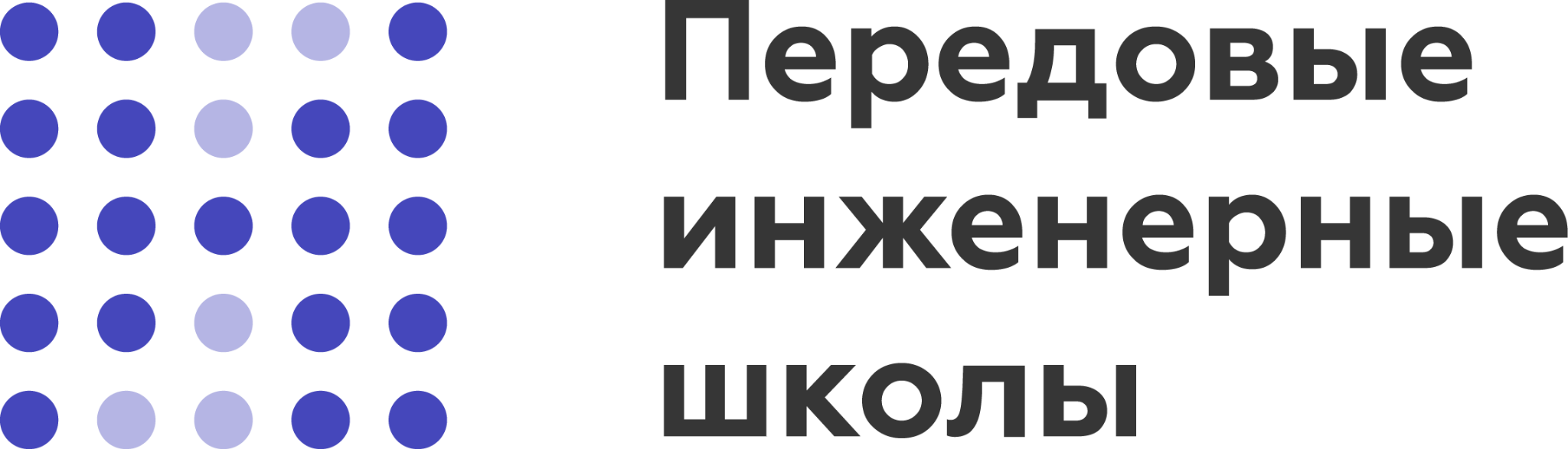 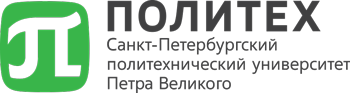 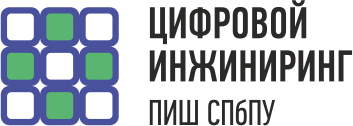 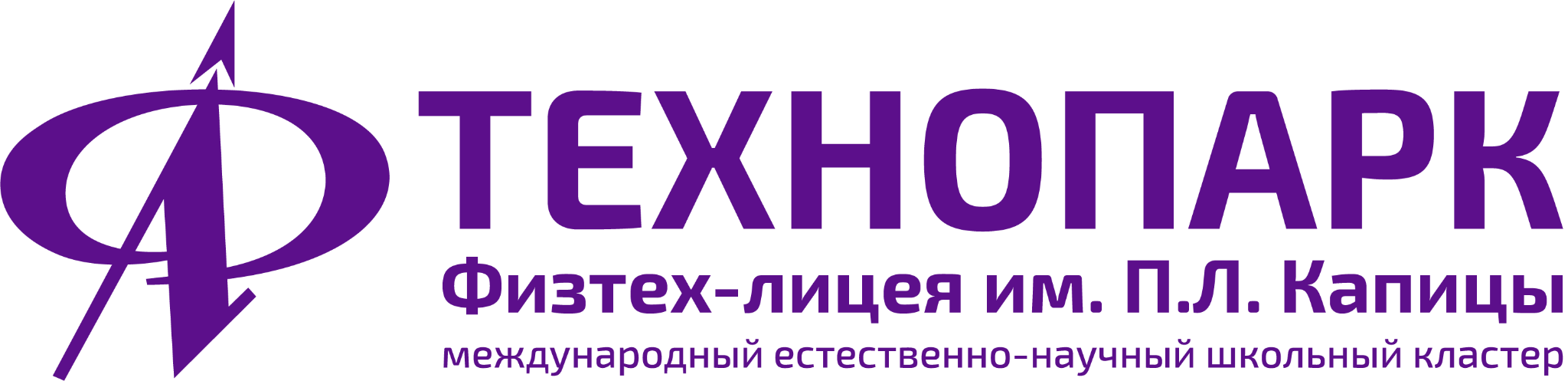 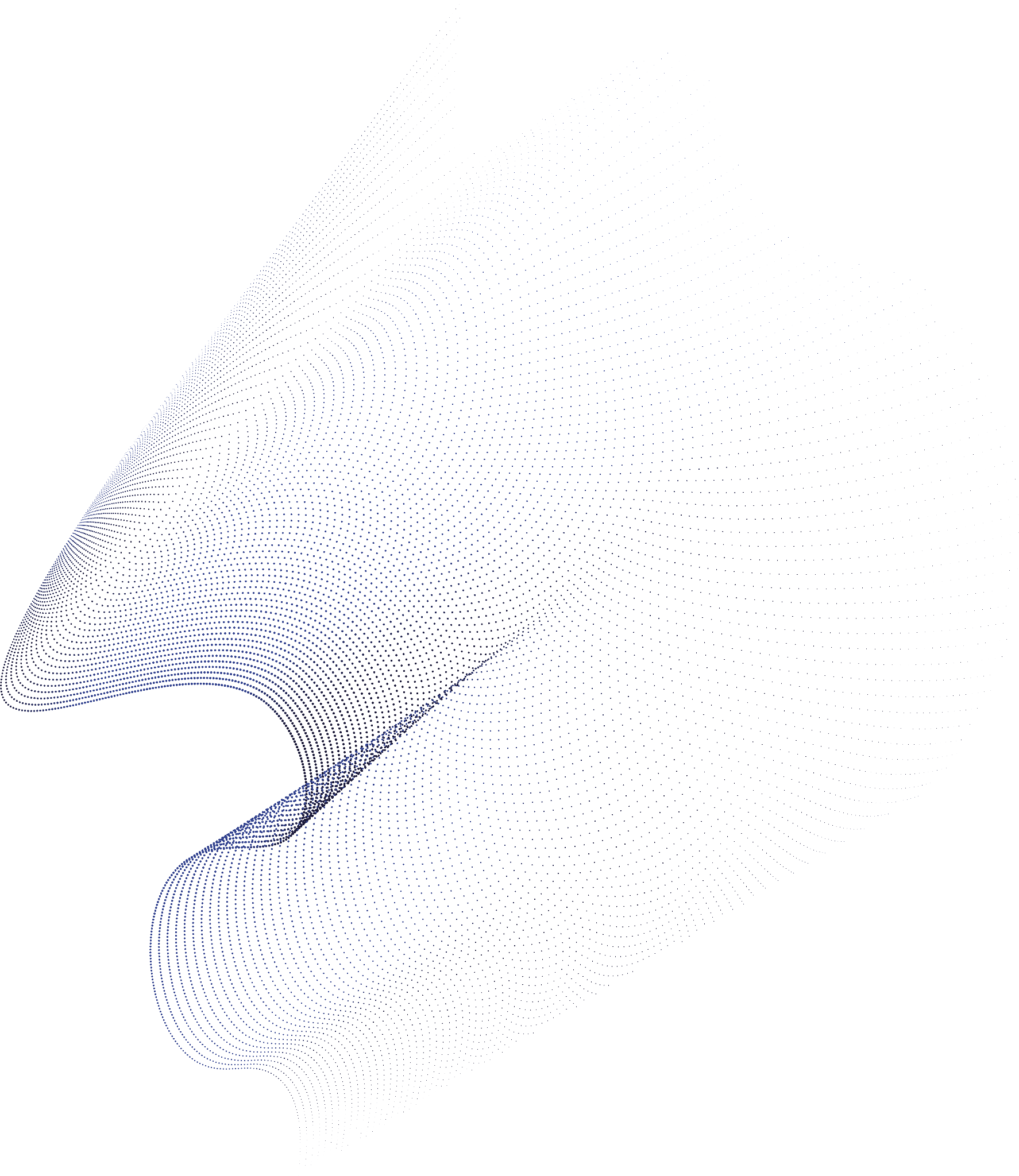 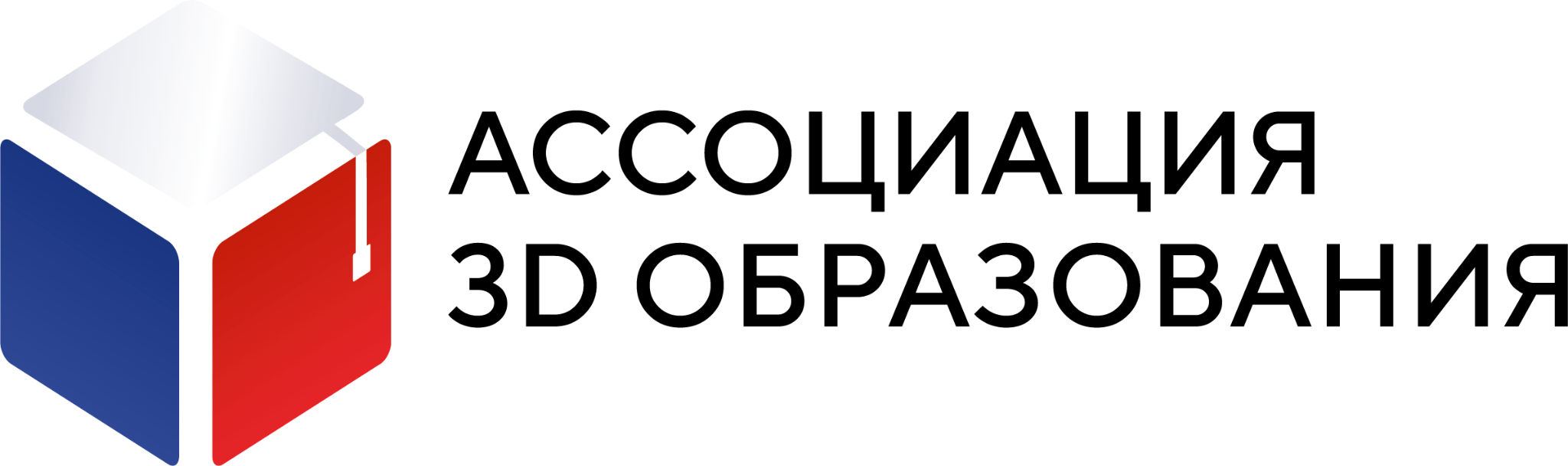 Эффективность проекта, разработанной модели
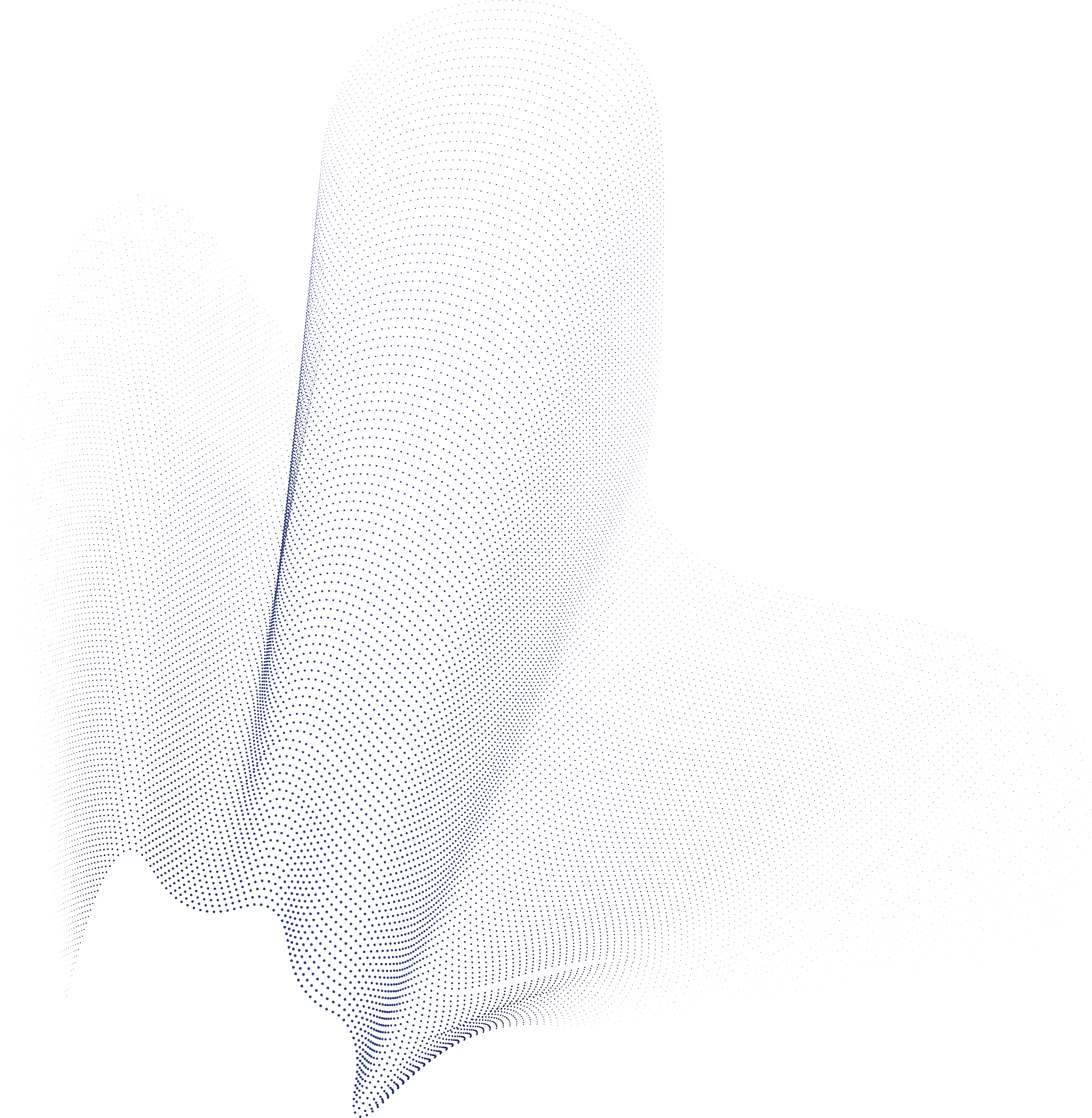 Какие известные технологии вы использовали при разработке своей модели? Есть ли в вашей модели что-то новое, что вы придумали сами, чего нет у аналогичных моделей? 
Насколько ваш проект может быть реализован на практике, иметь широкое распространение?
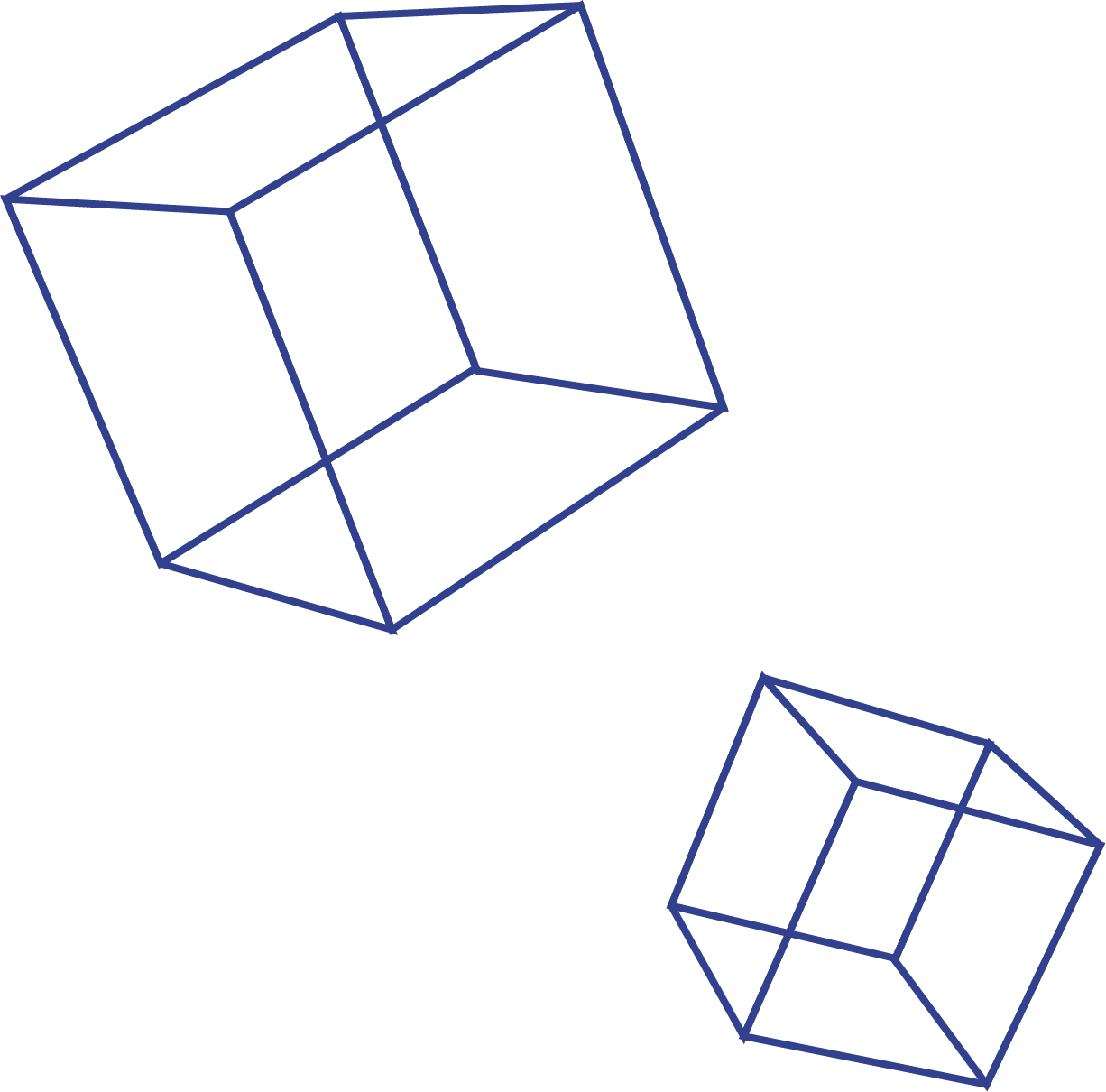 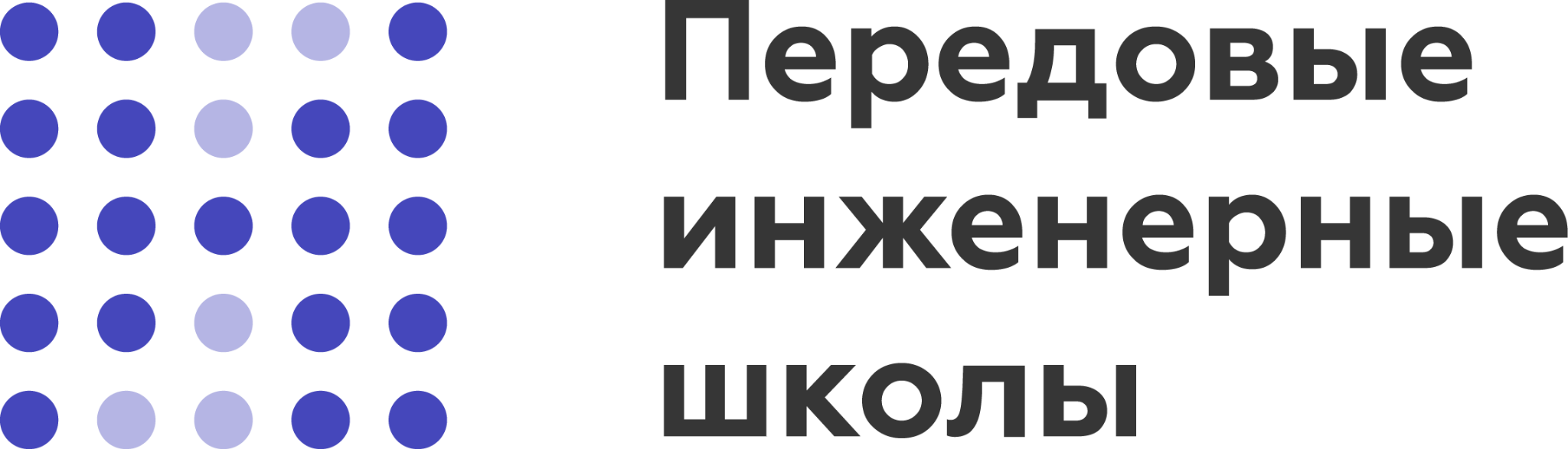 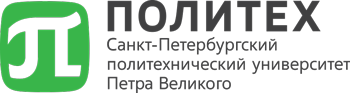 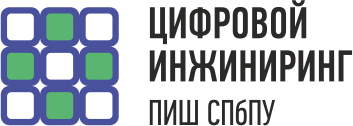 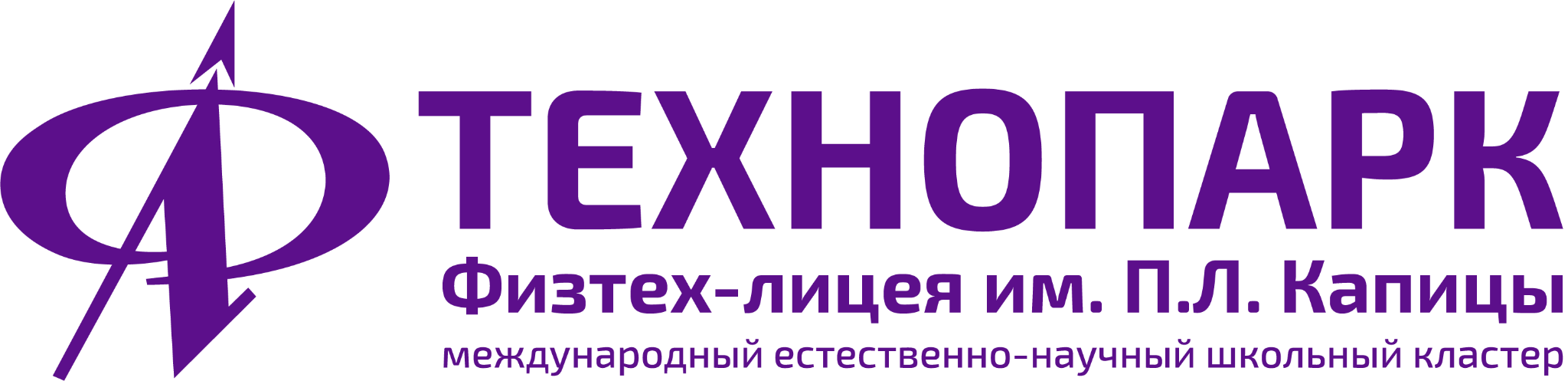 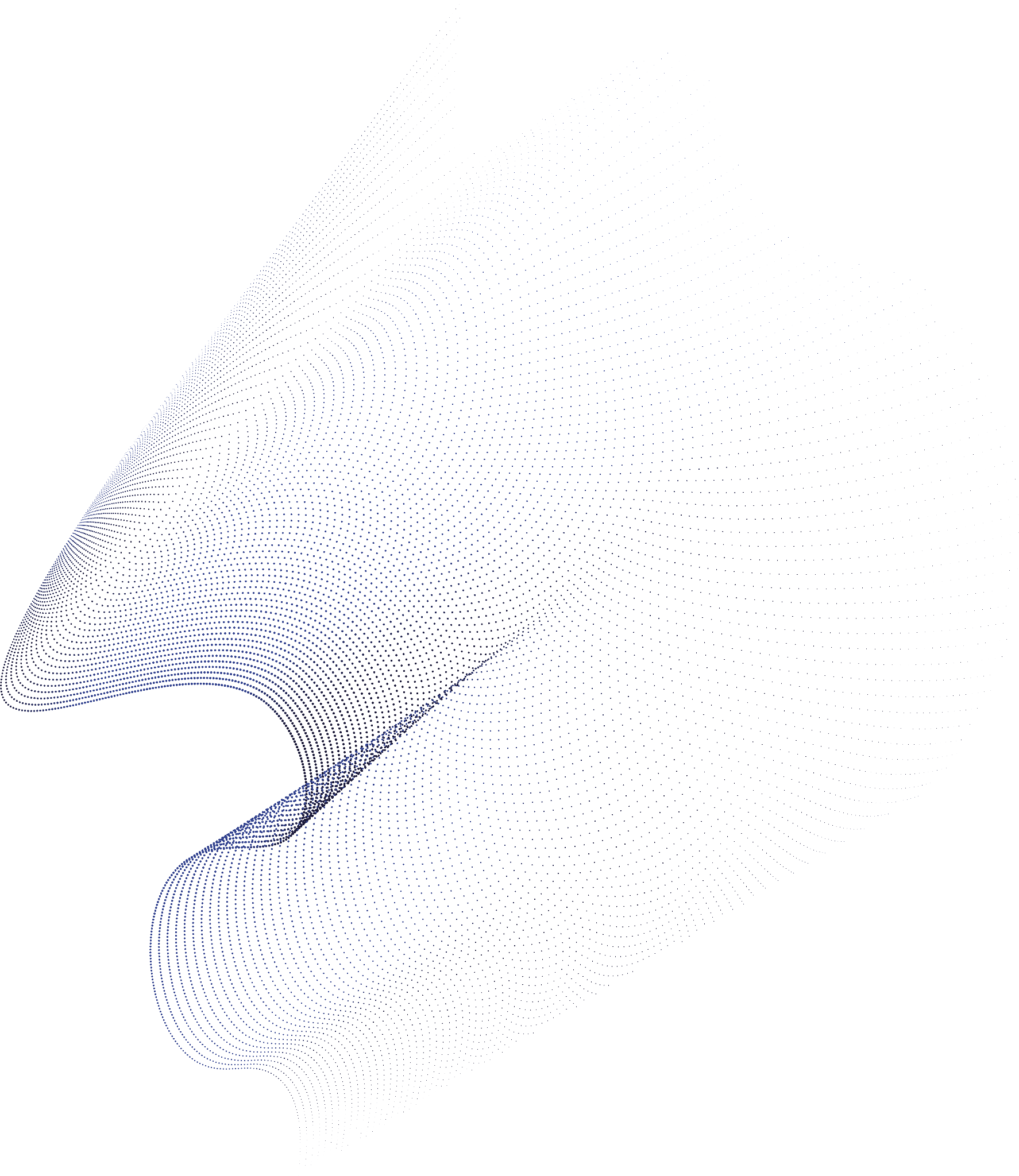 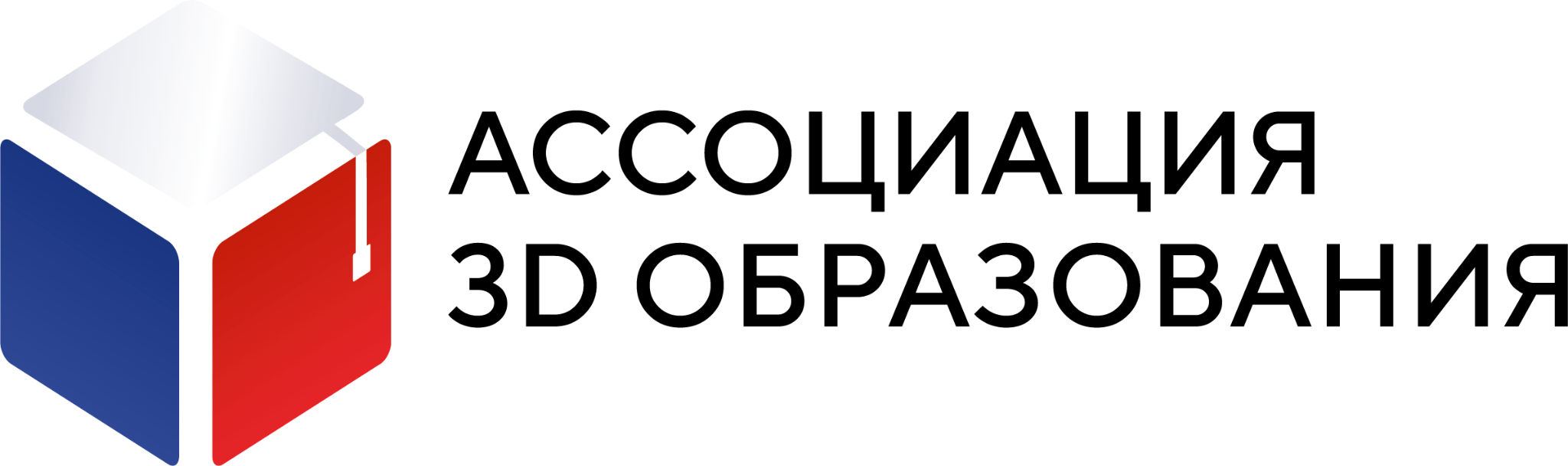 Оценка в сфере эксплуатации
Насколько ваш проект, ваша идея будет востребована людьми? 
Насколько ваш проект, разработанная модель будет удобна для использования? 
Например, будет более простой для использования, более точной, более симпатичной? Обоснуйте свою точку зрения.
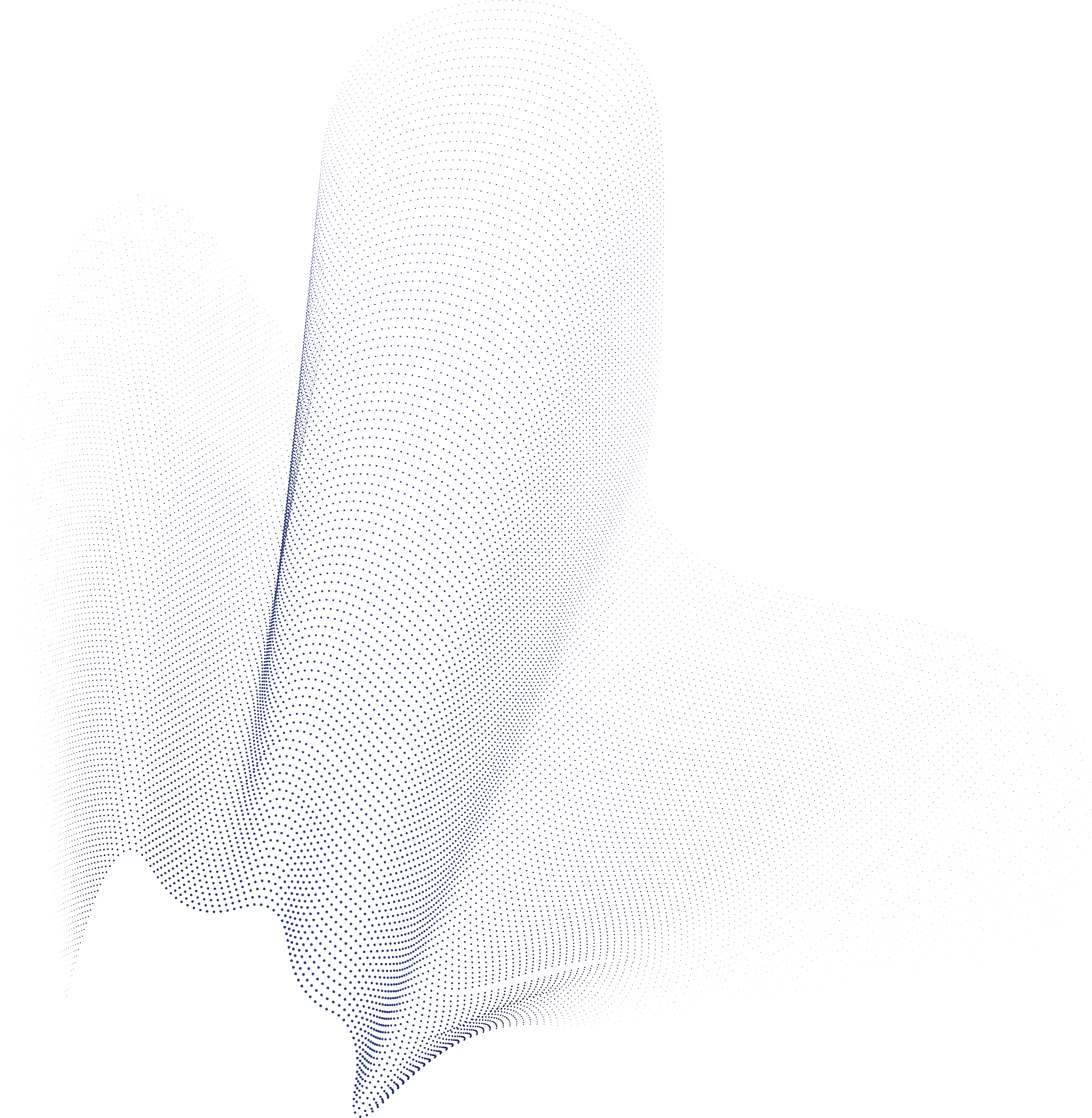 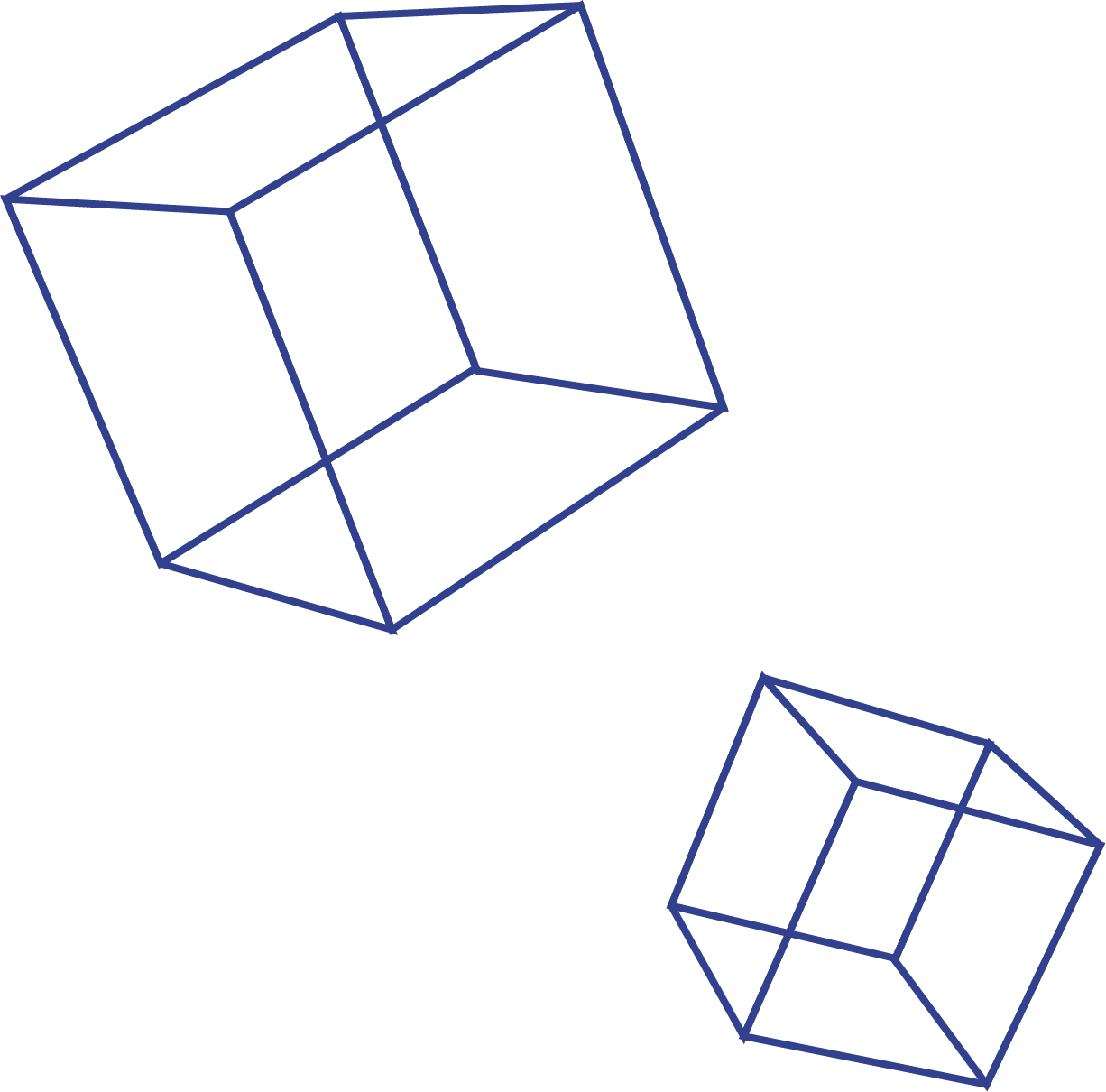 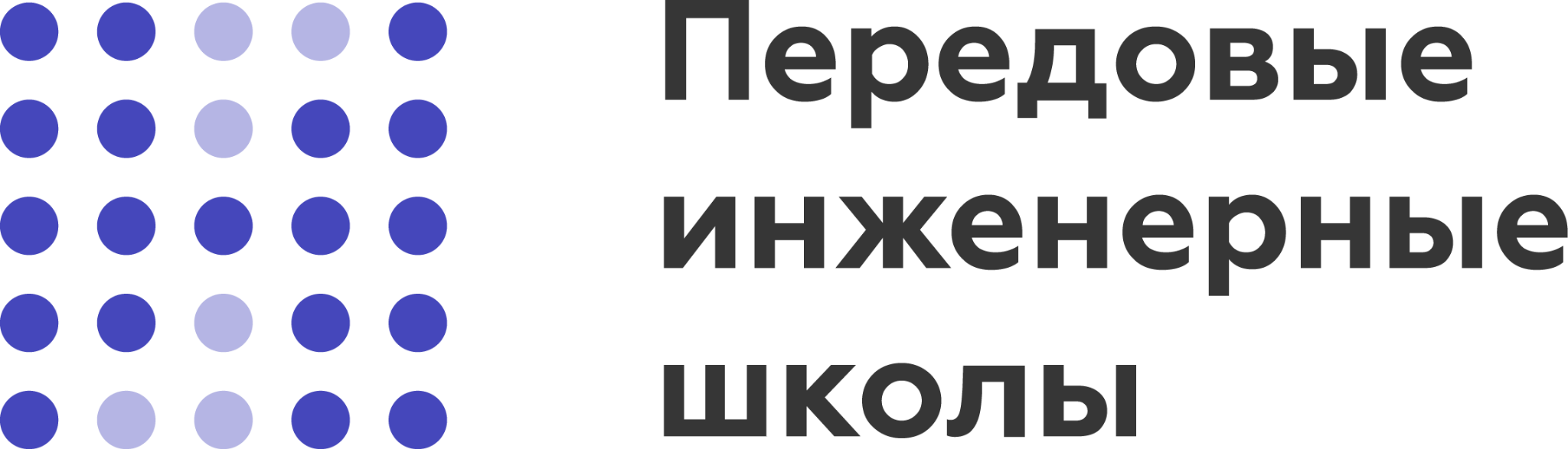 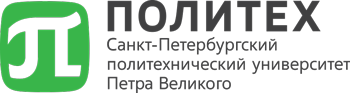 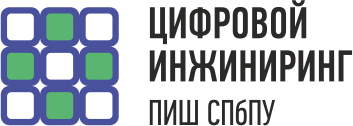 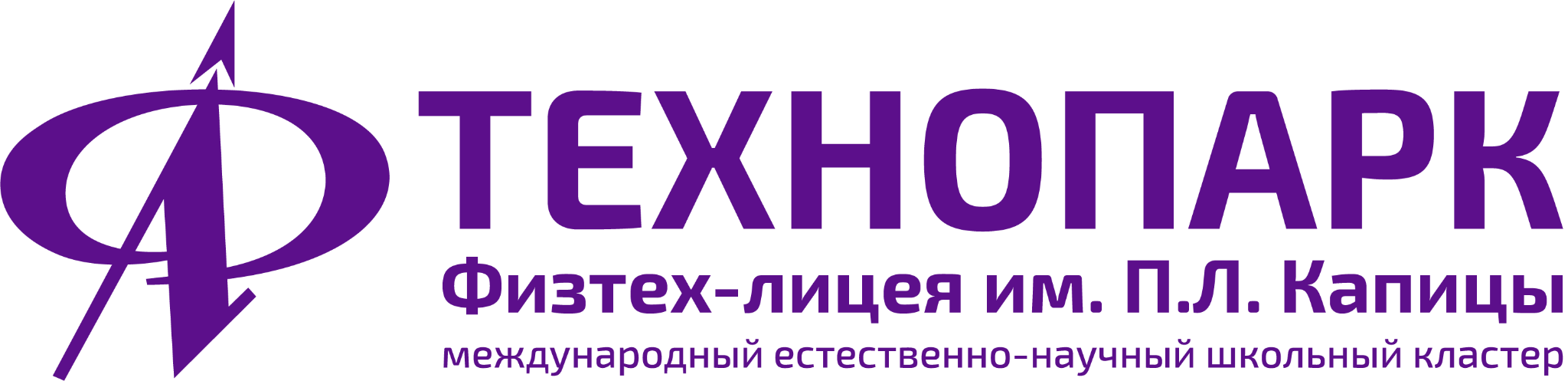 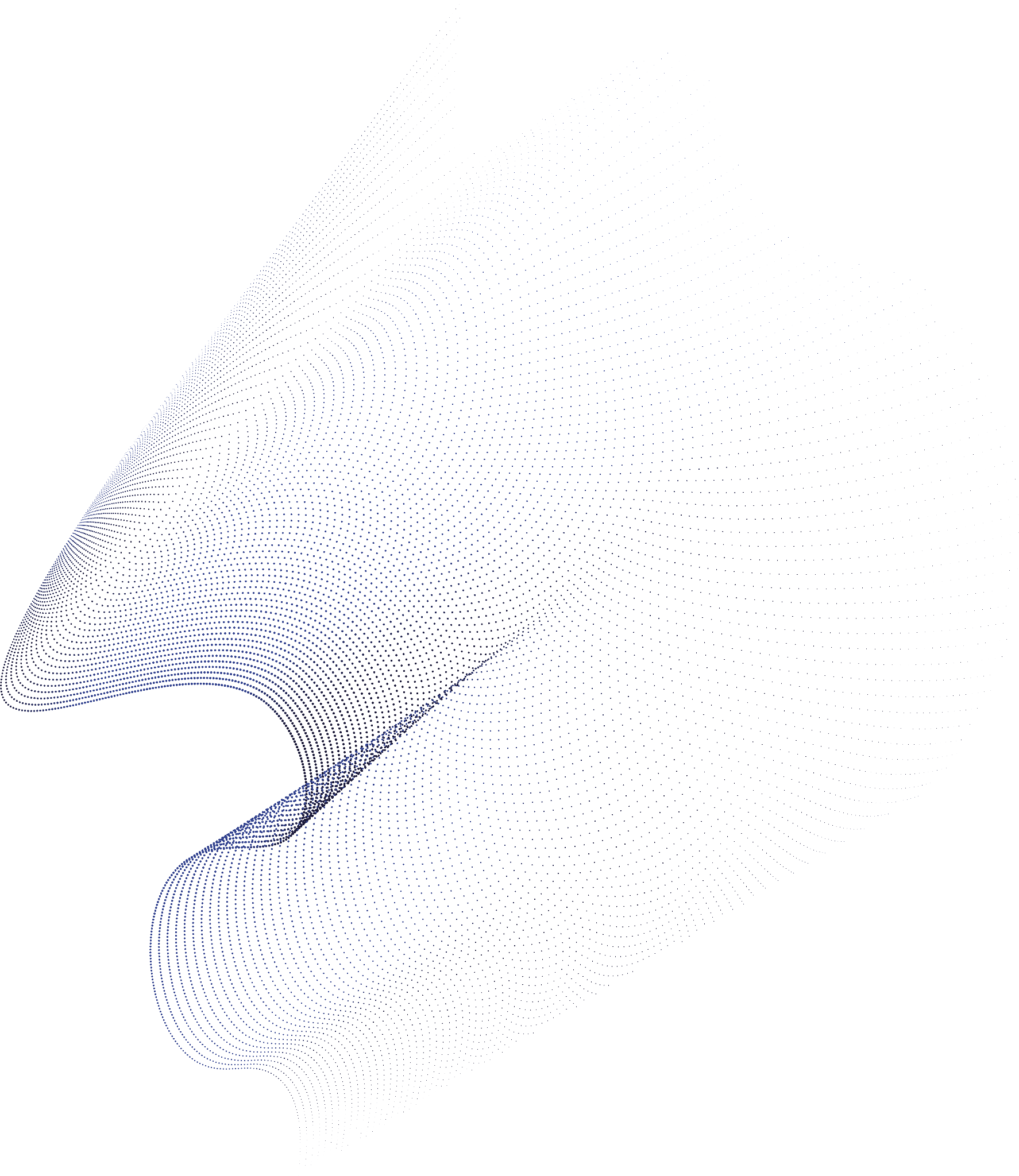 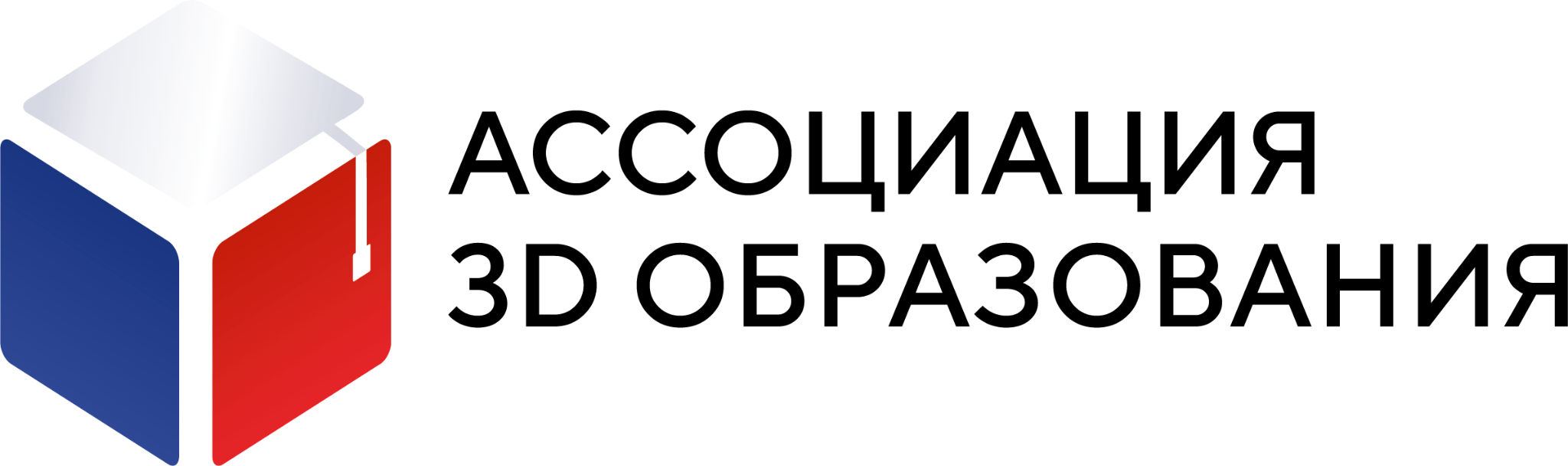 Выводы
Проект «______» направлен на решение _________ задач, проблем. 
Проект является востребованным, так как _______________________. 
Ожидаются следующие результаты от проекта ________________
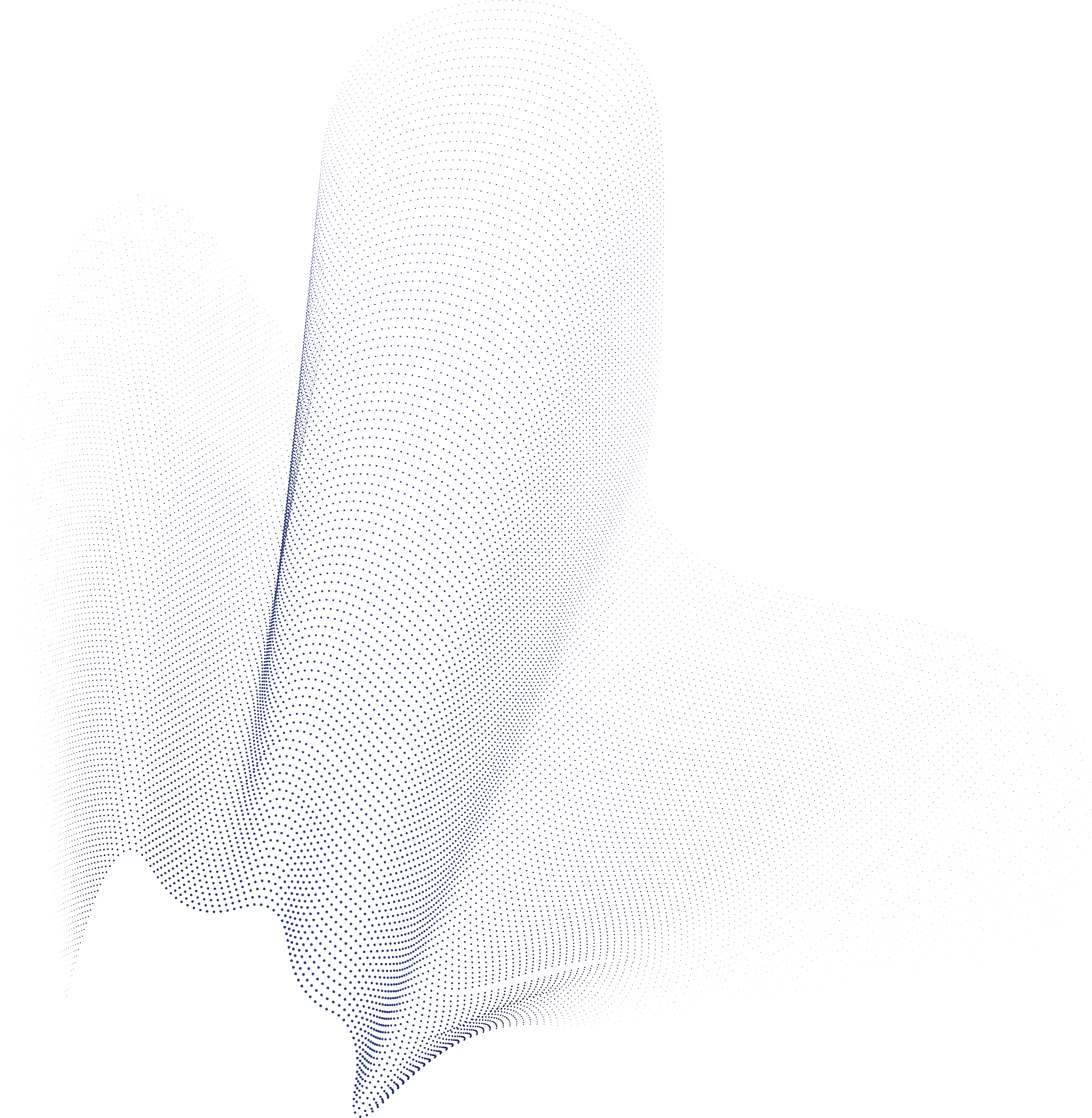 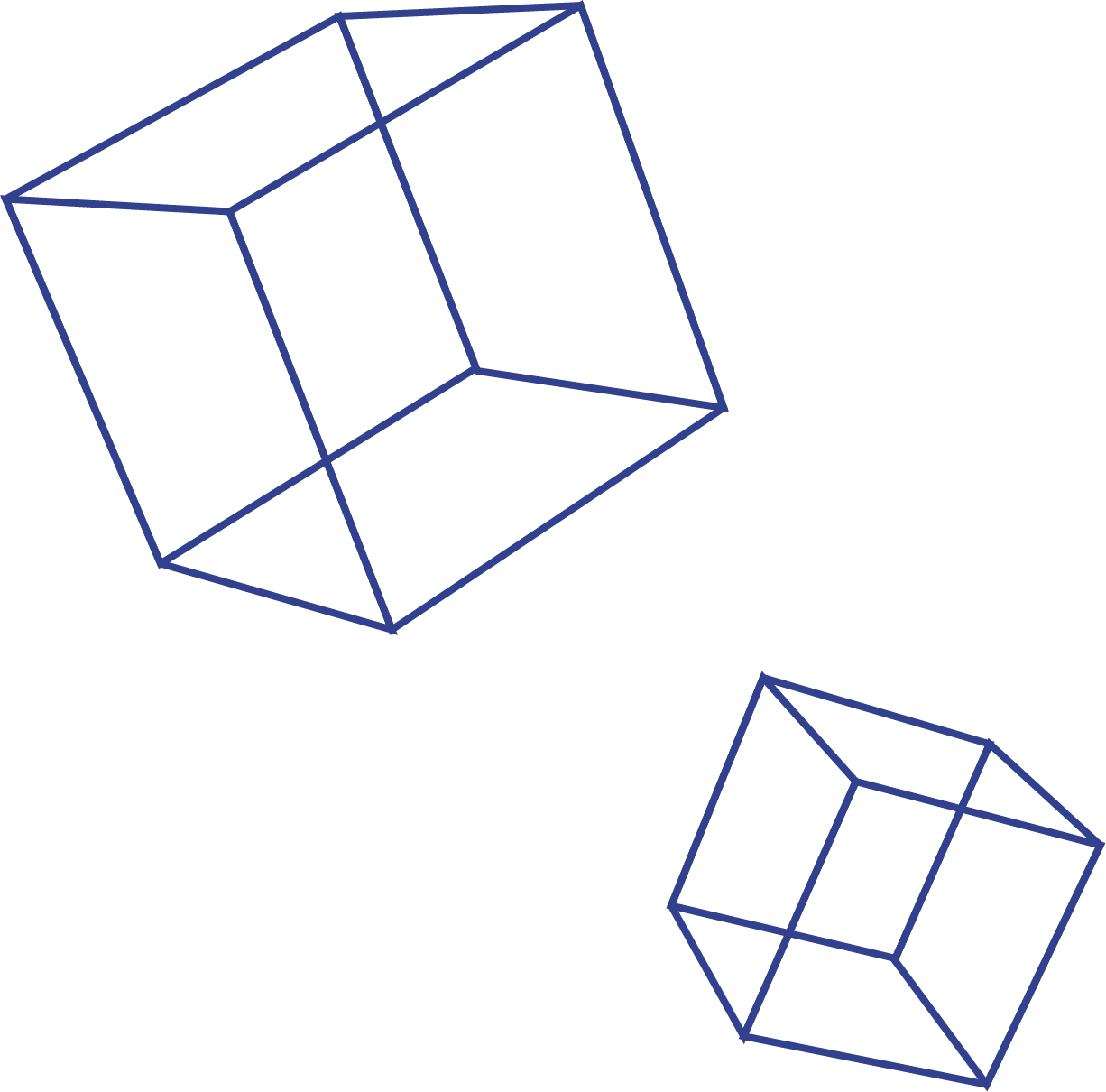 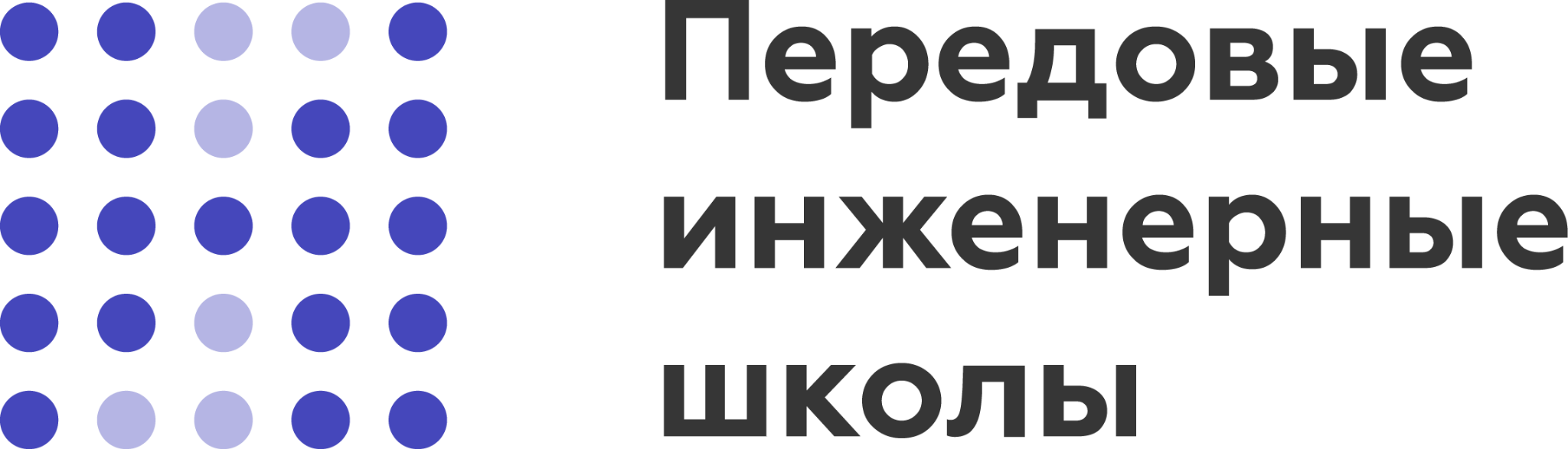 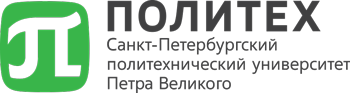 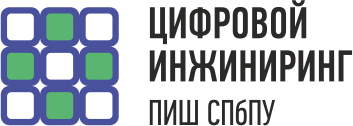 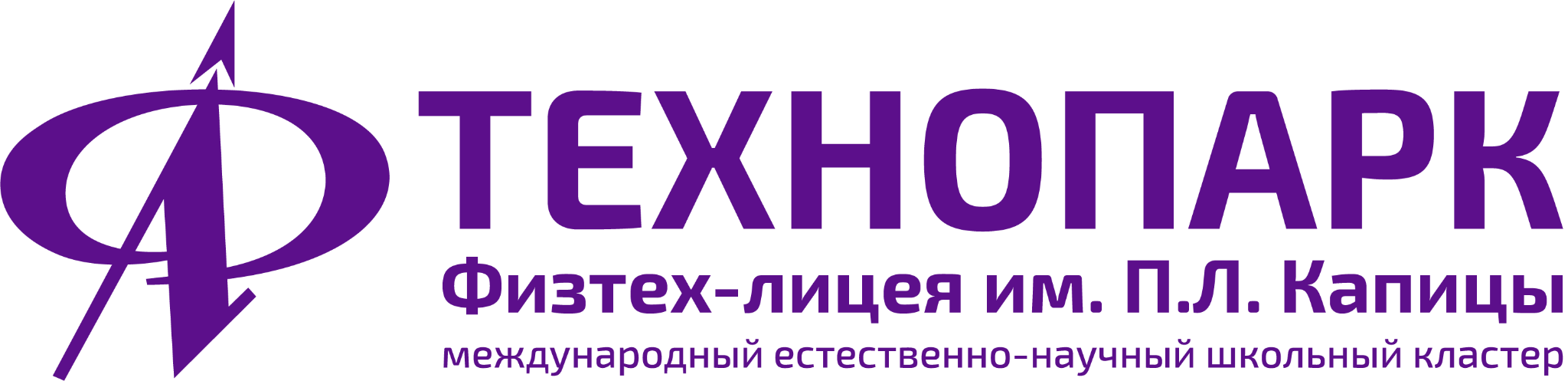 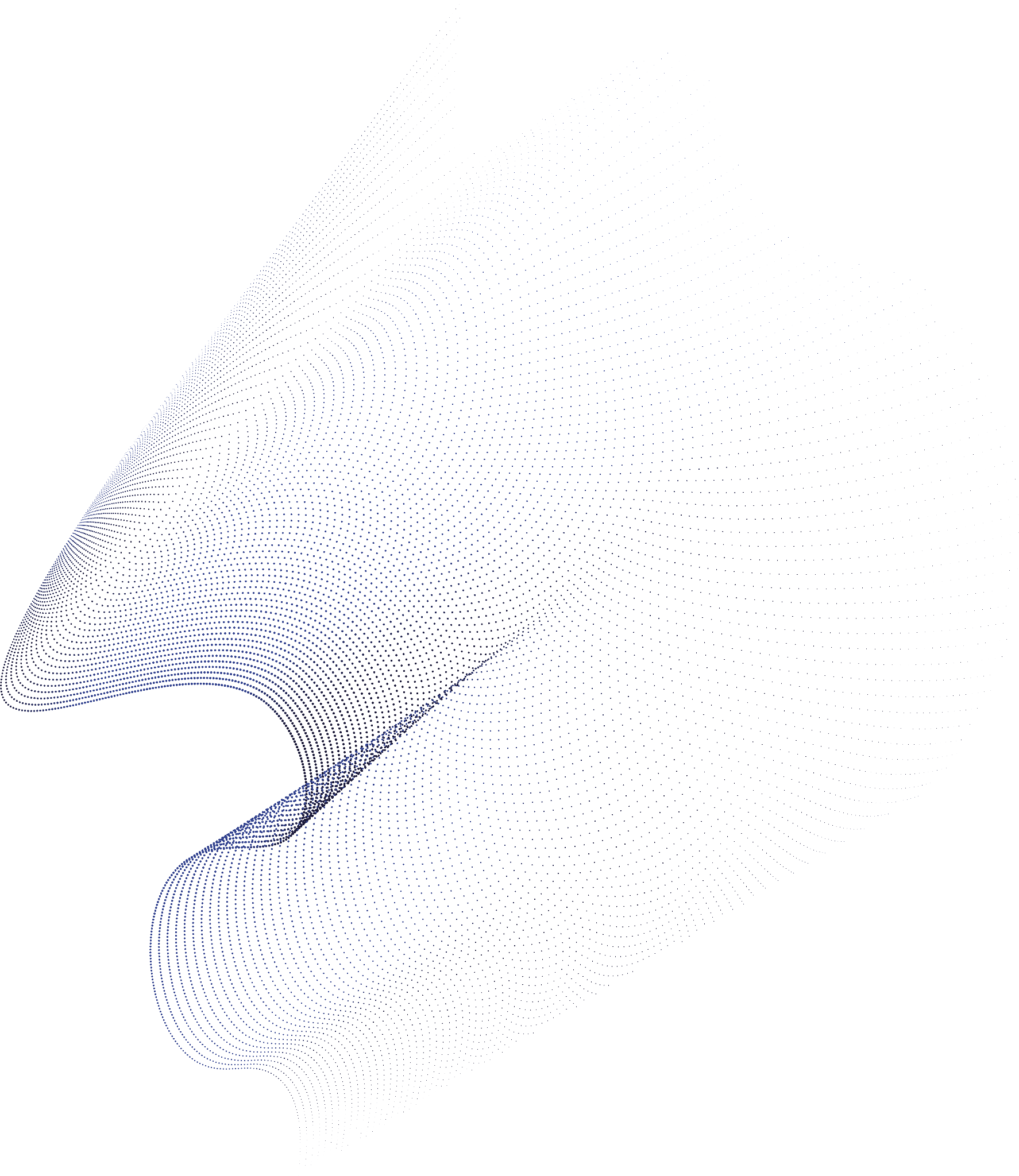 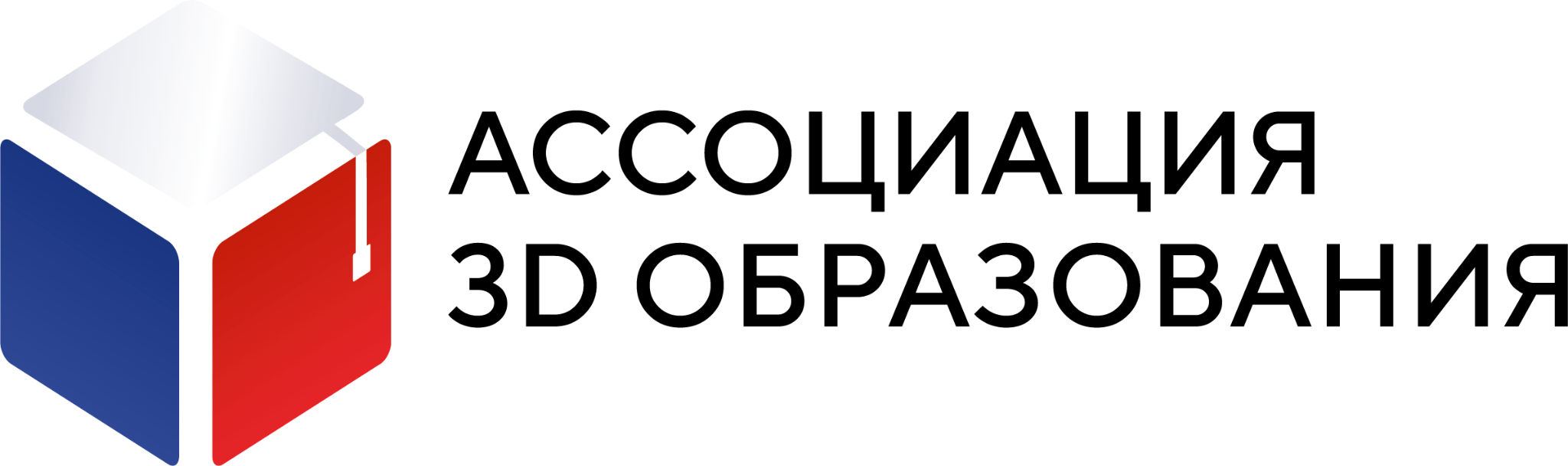 Технико-экономическое обоснование проекта
только для направления «Наставничество»
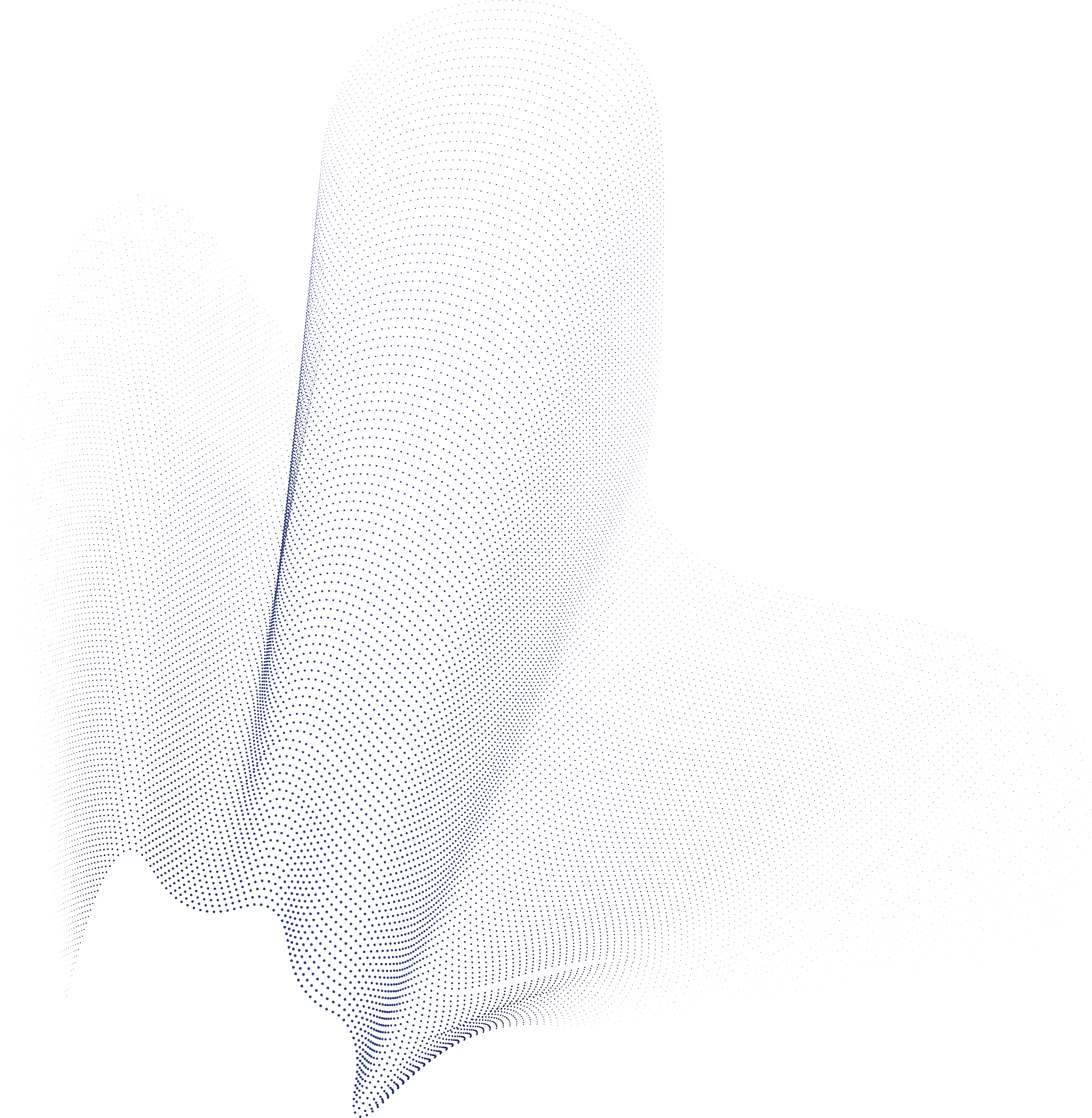 Укрупненный бюджет проекта: стоимость основных материалов для производства разработанной модели при производстве на предприятии, необходимое оборудование, стоимость работ 
Эффективность проекта: 
Экономическая: будет ли производство прибыльным 
Социальная: насколько проект будет востребован обществом, людьми 
Эксплуатационная: будет ли разработка более удобна, эффективна в использовании, чем аналоги Перспективы промышленного производства разработки
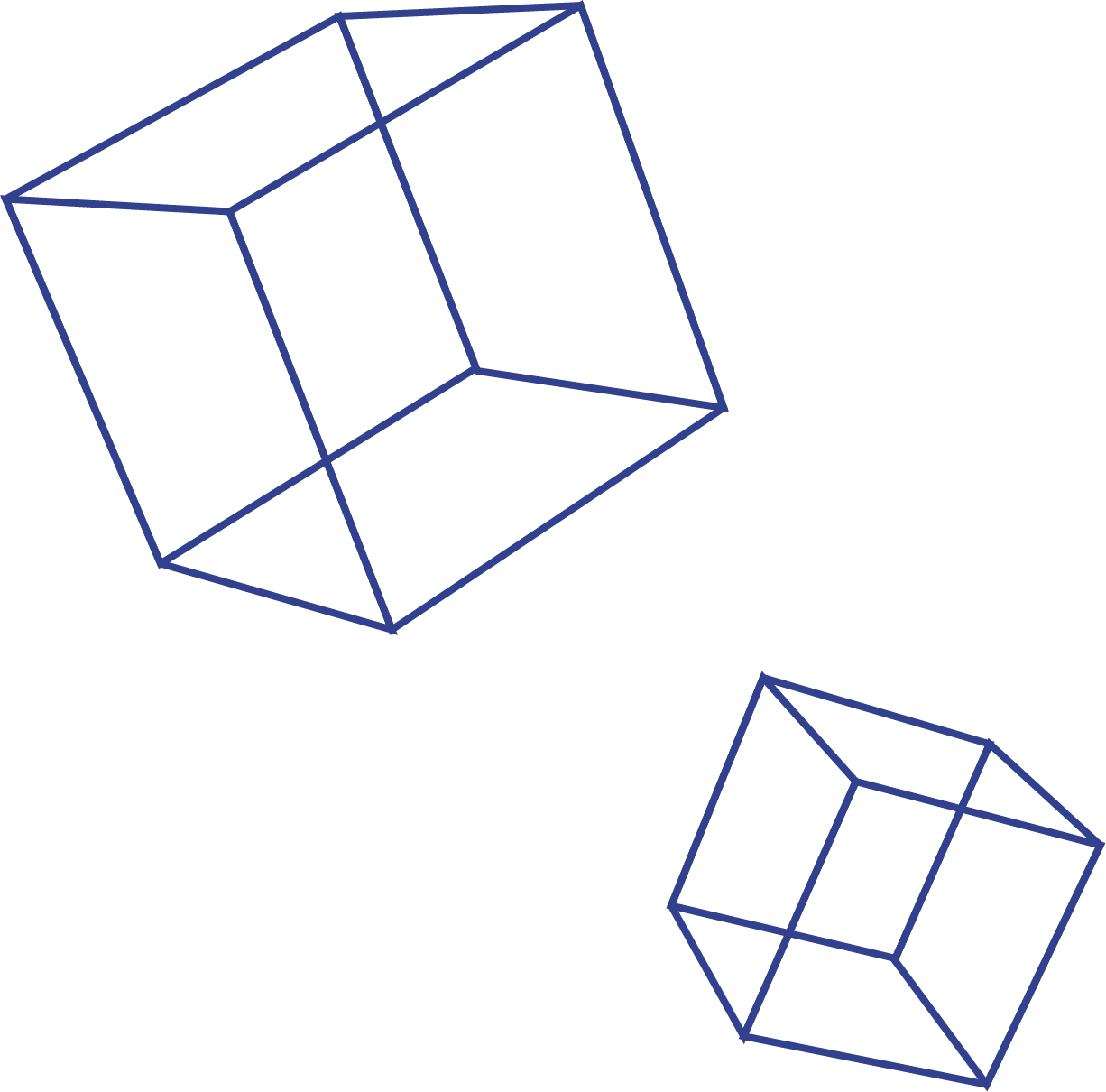 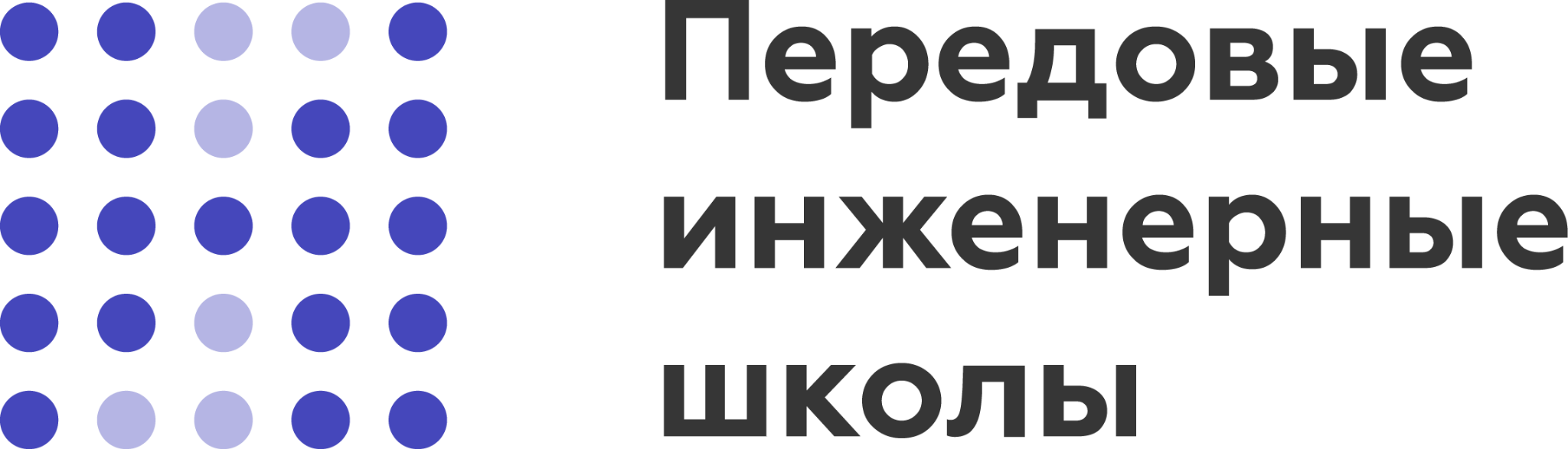 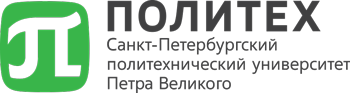 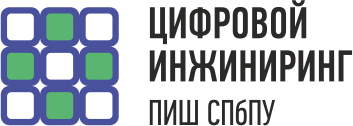 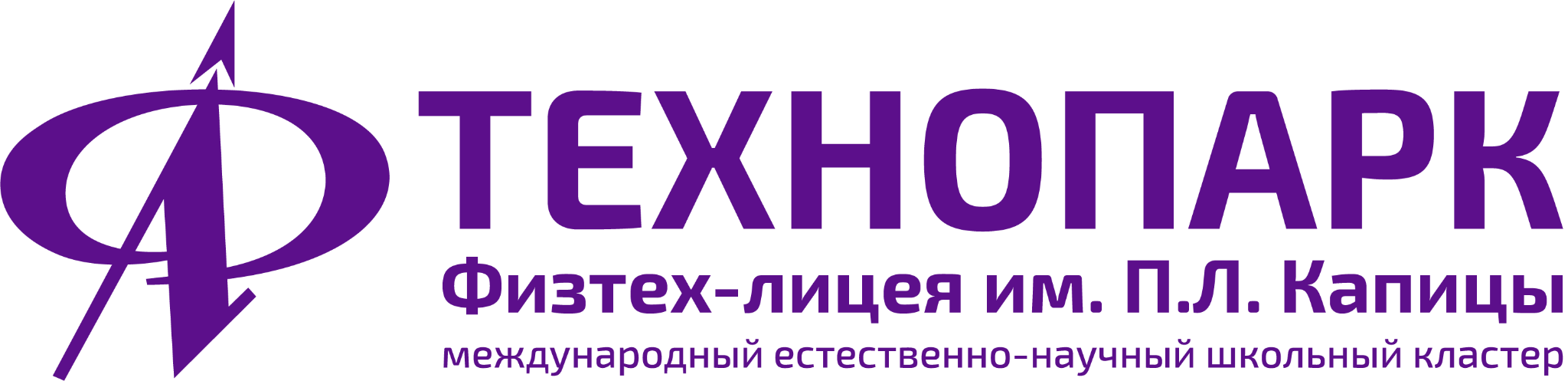 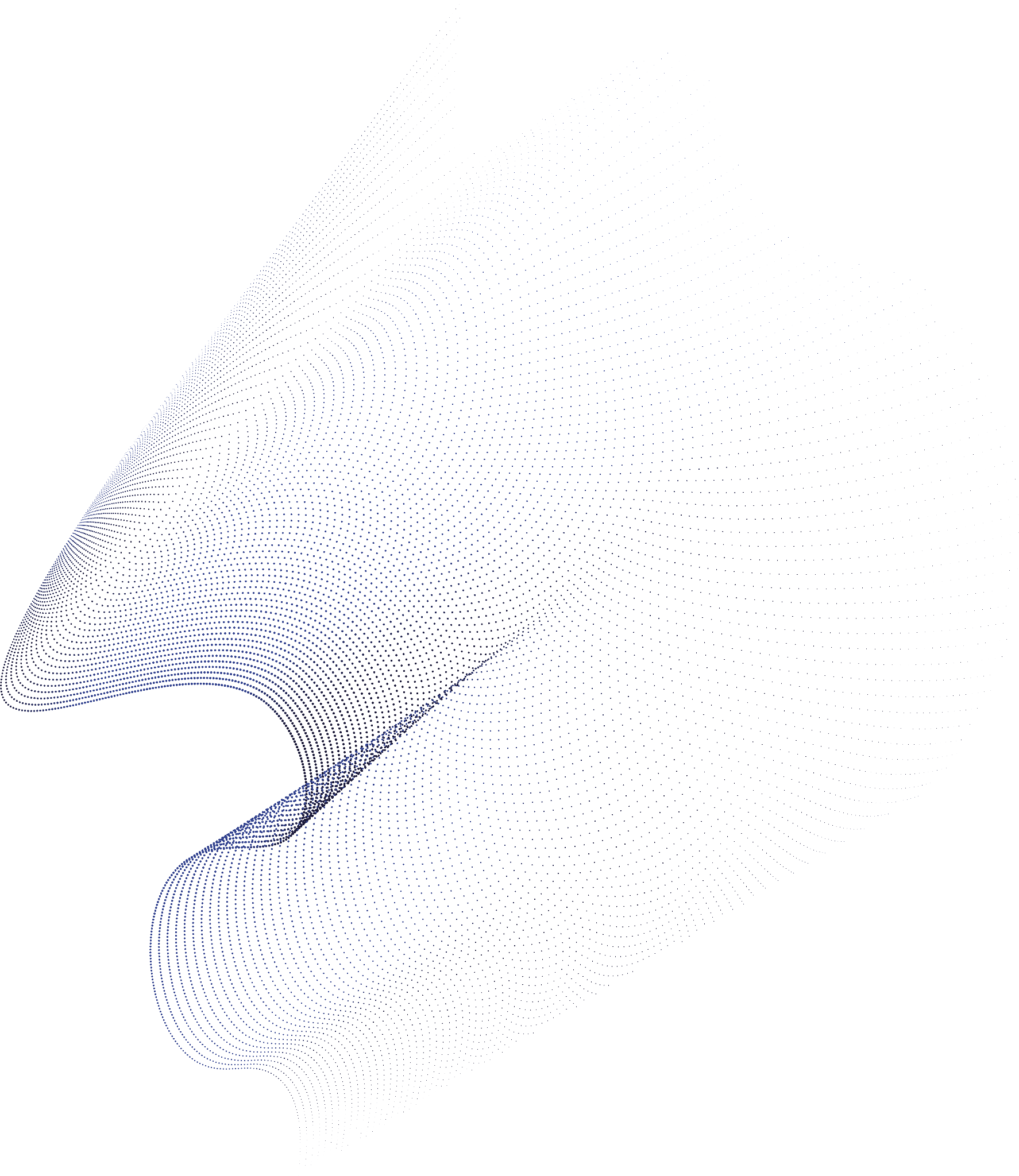 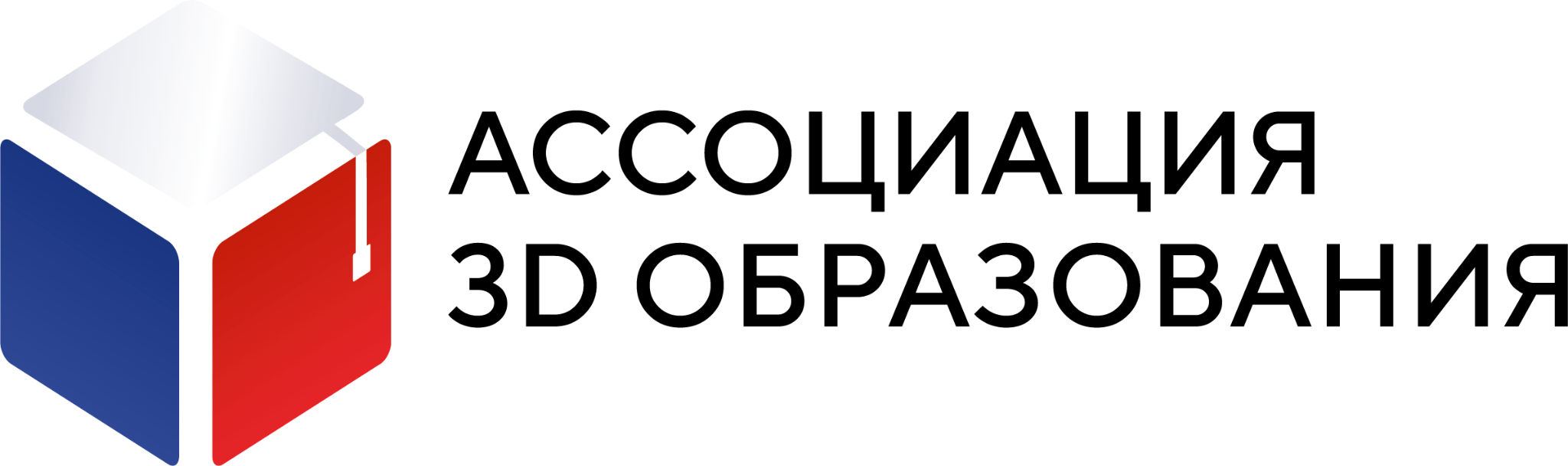 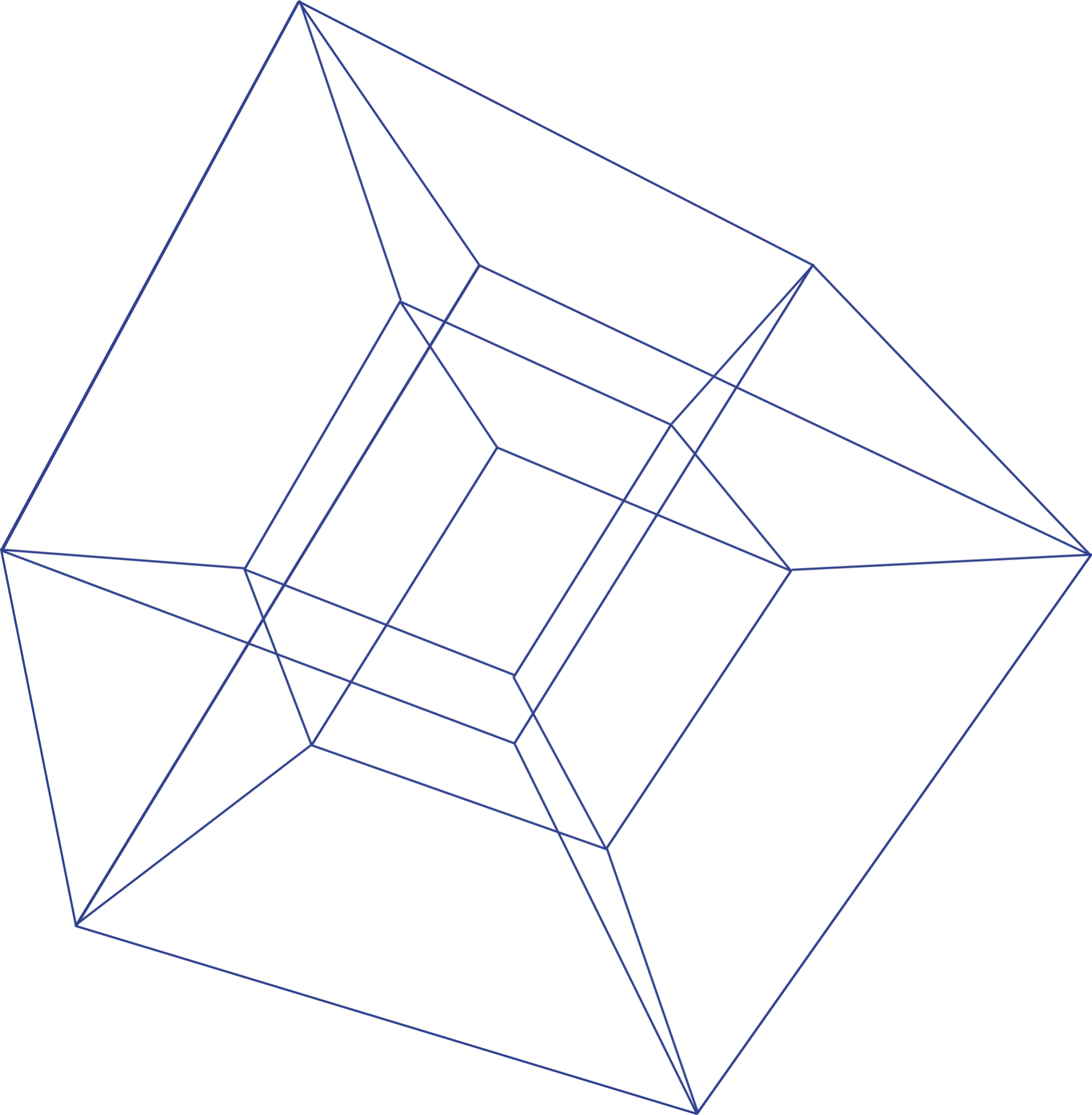 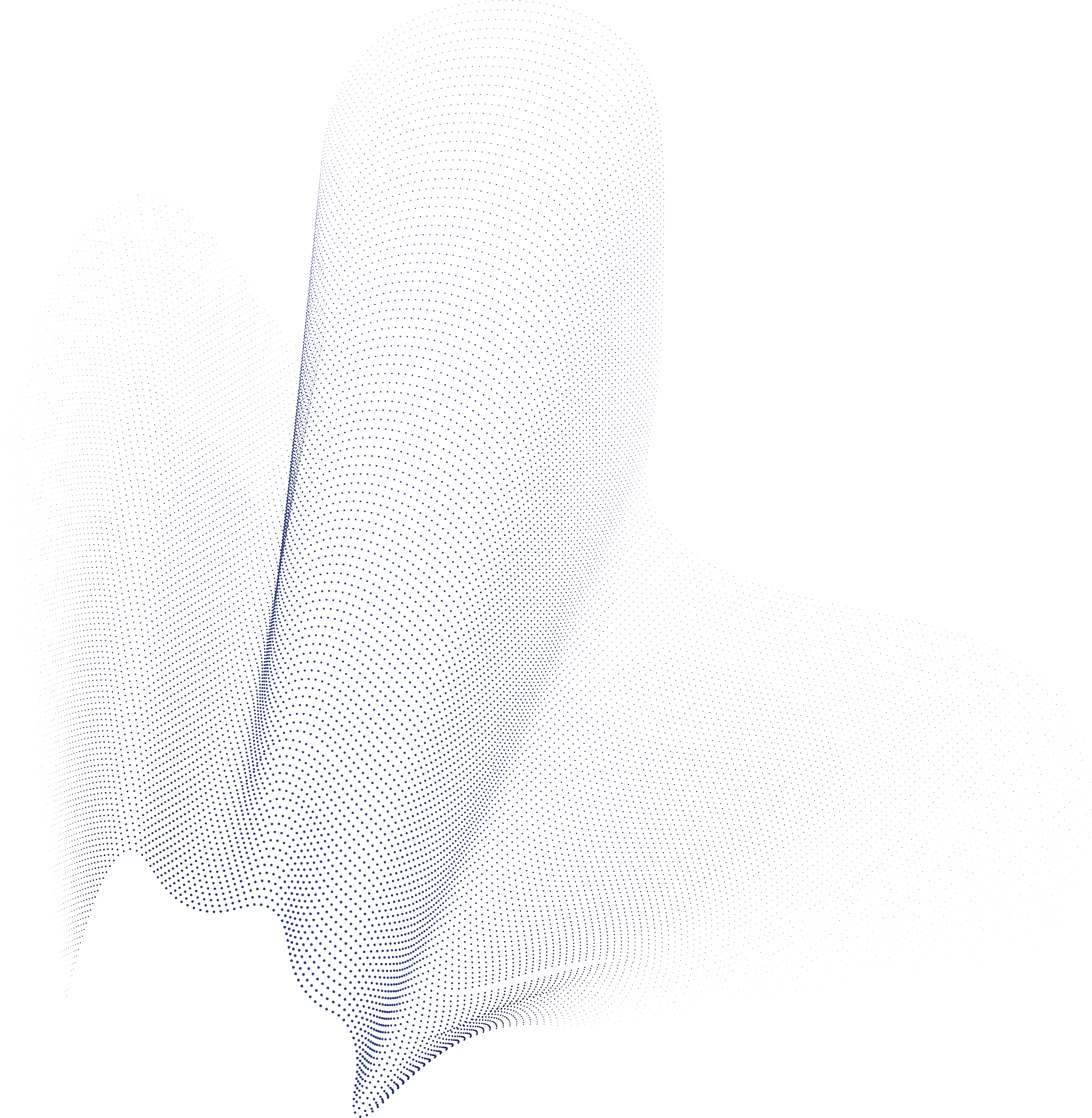 Спасибо за внимание!
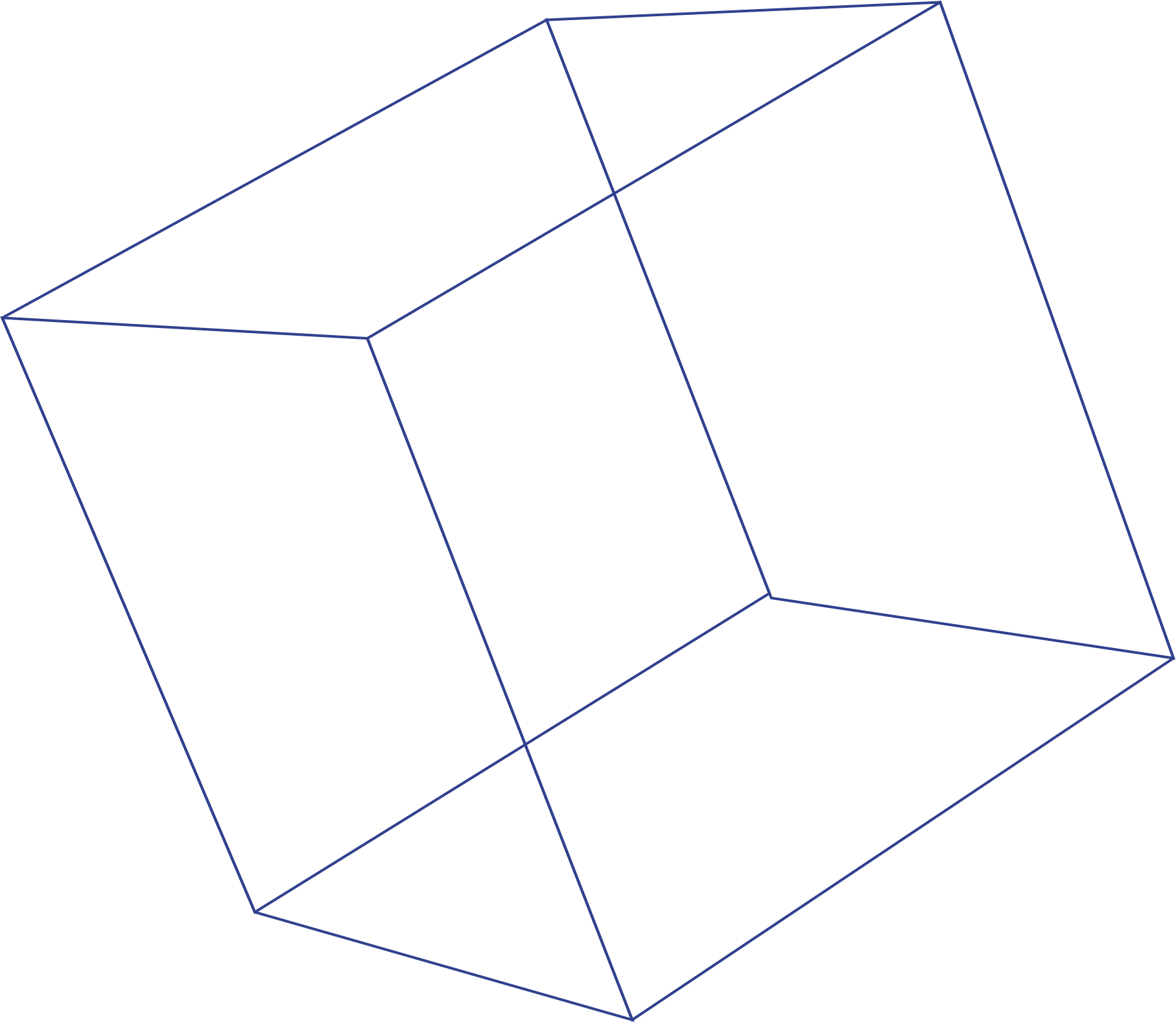 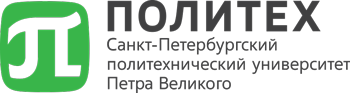 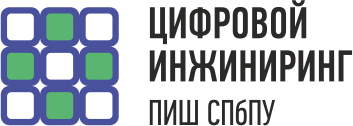 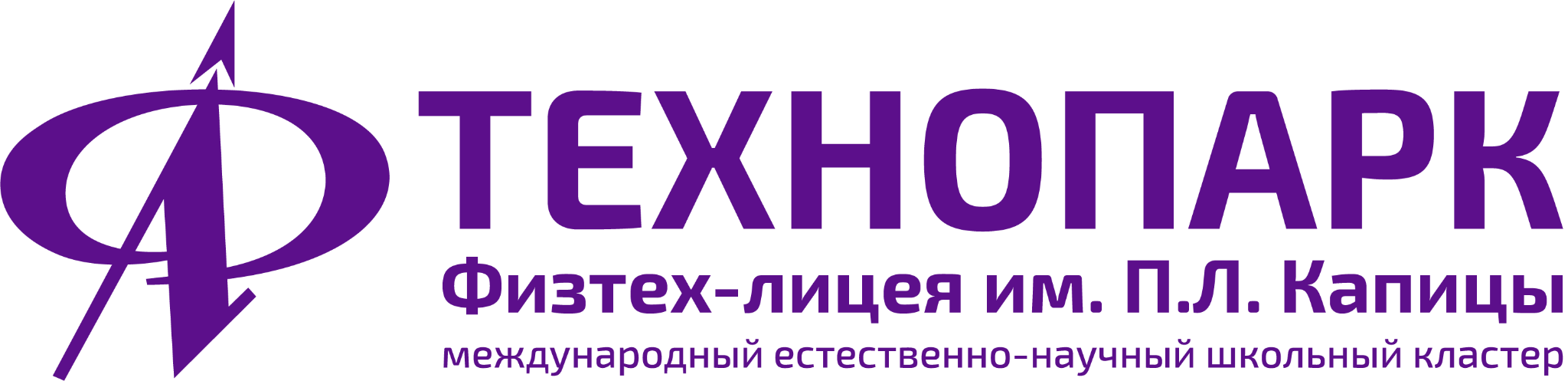 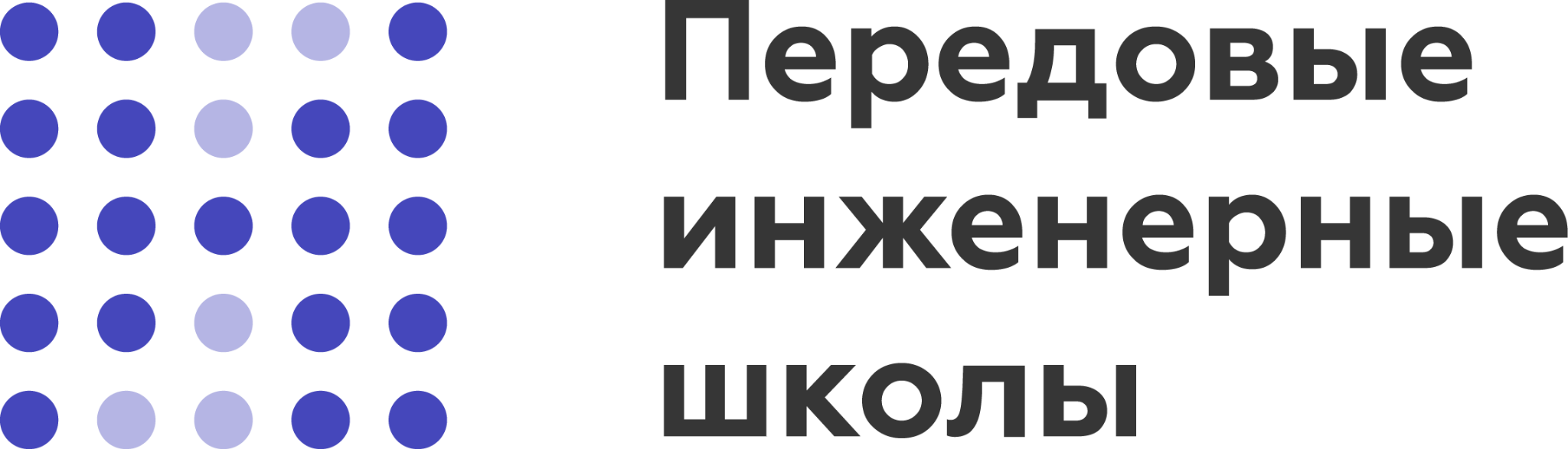